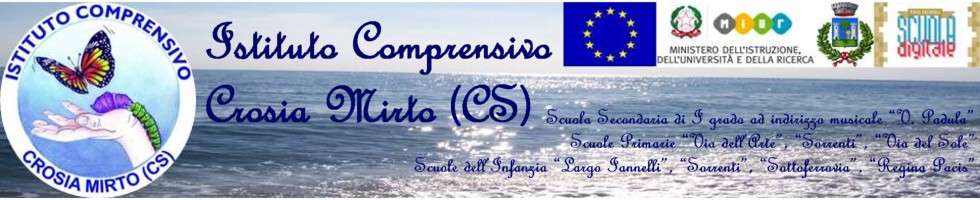 Attività primo quadrimestreScuola Primaria Sorrentia.s. 2018-2019
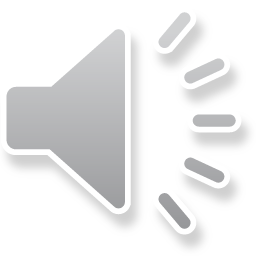 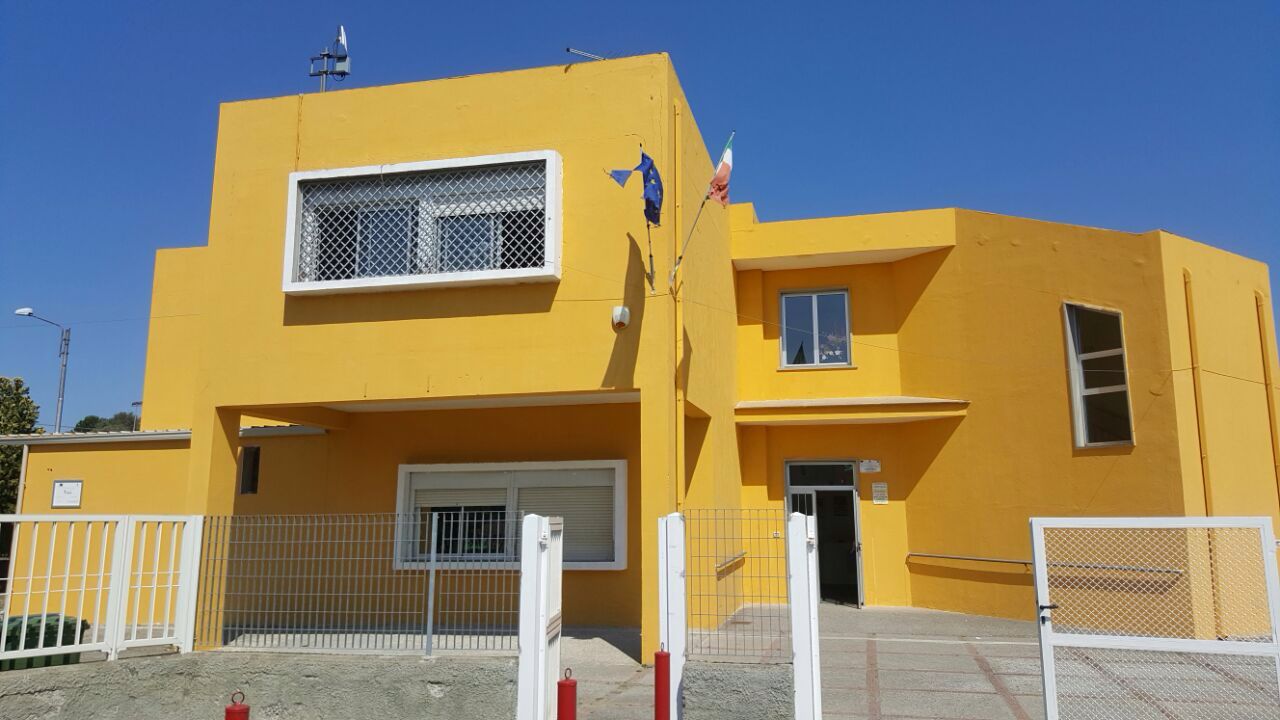 17 settembre 2018Inizio attività didattiche
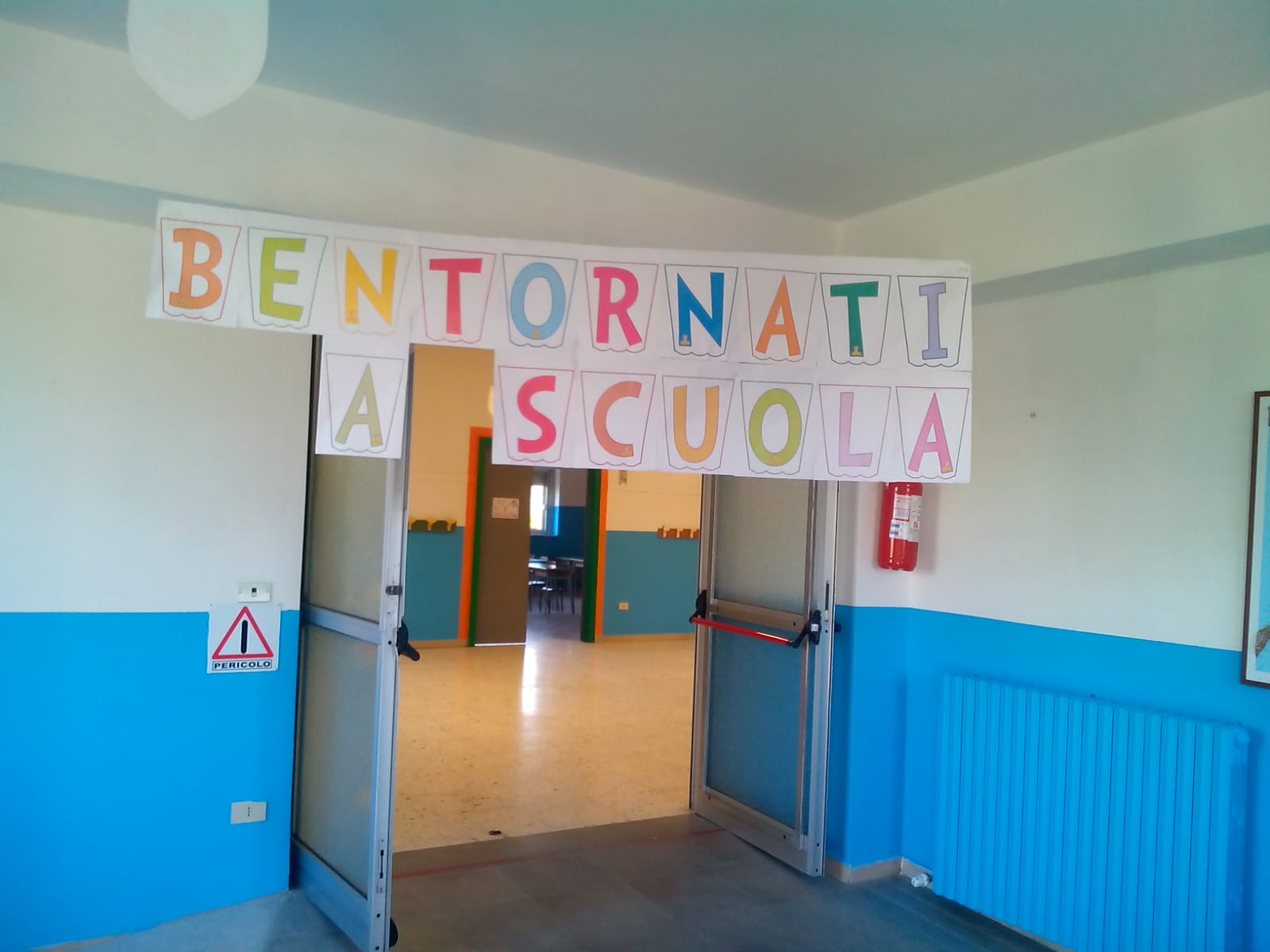 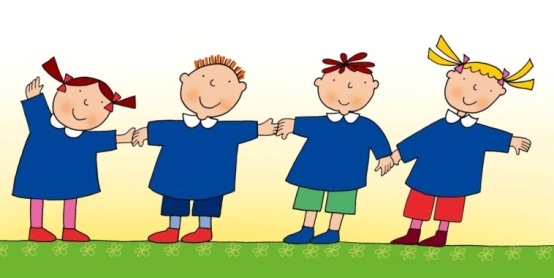 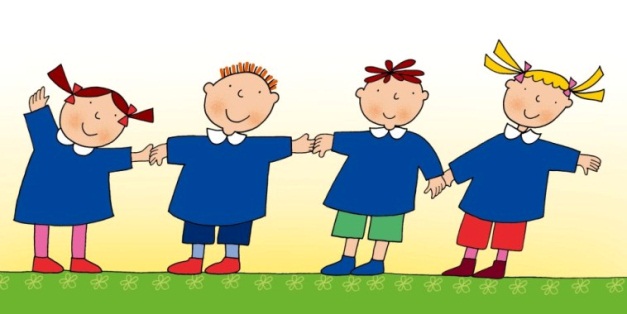 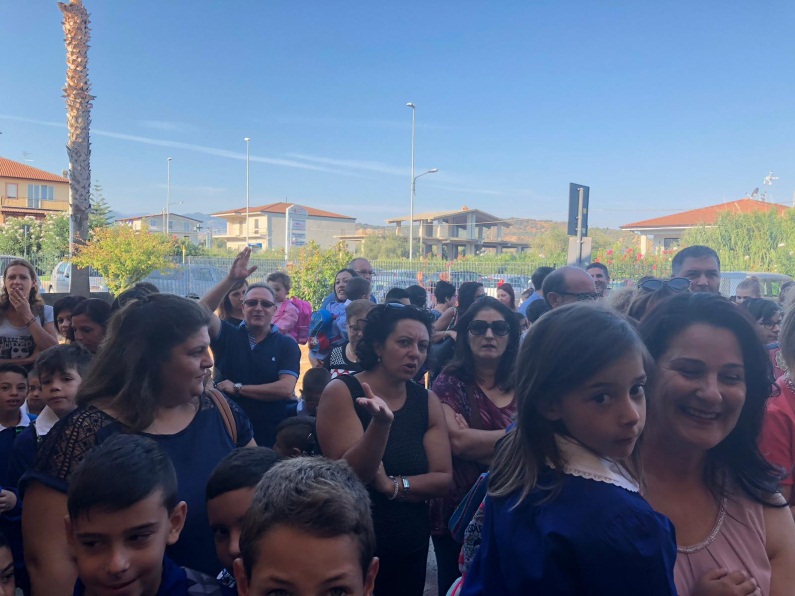 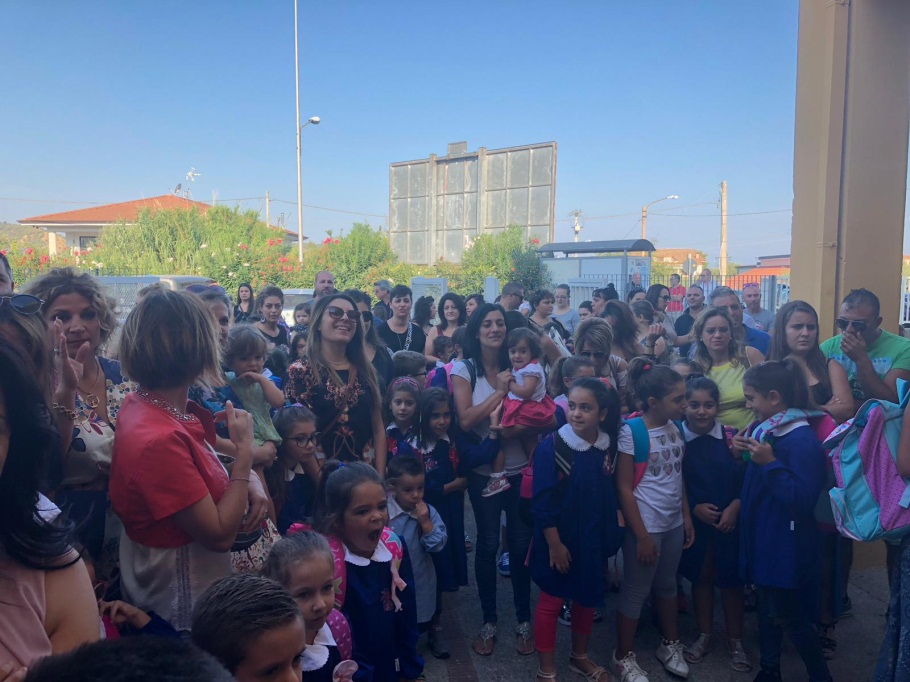 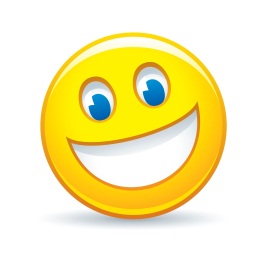 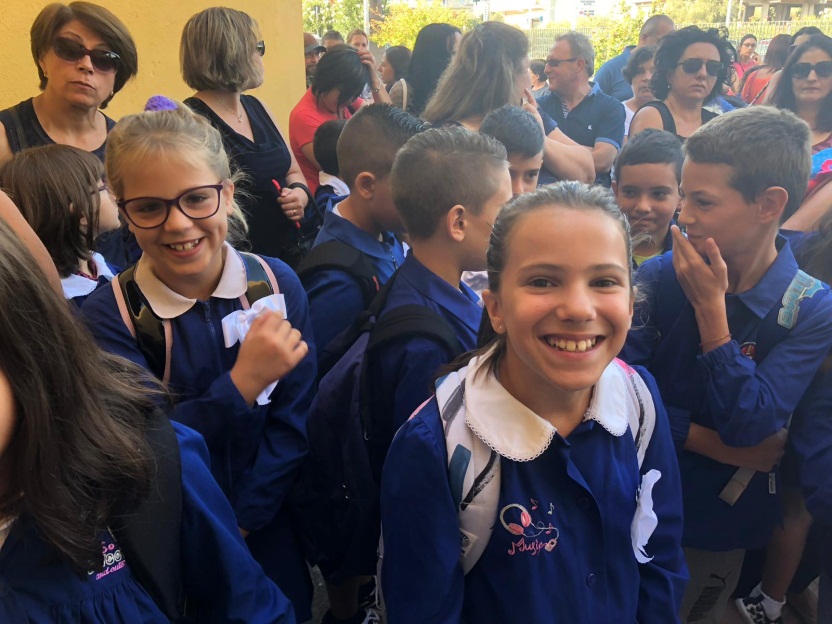 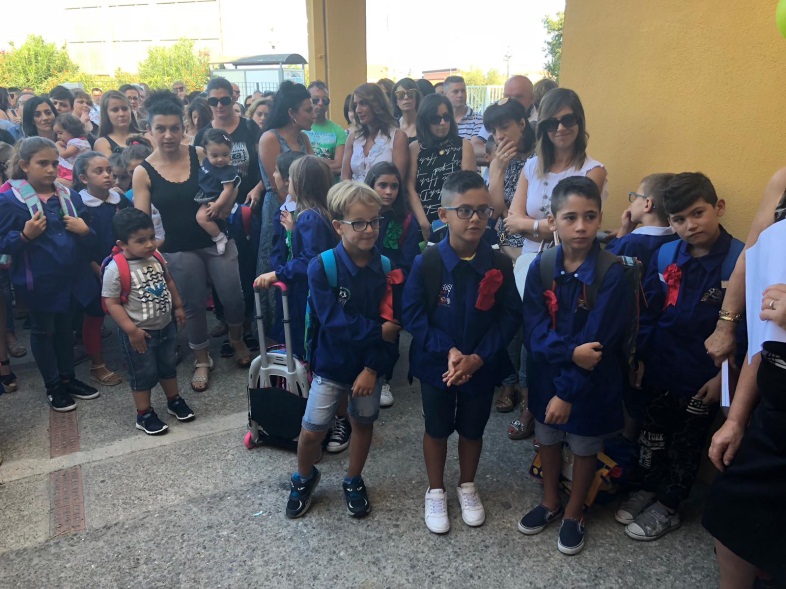 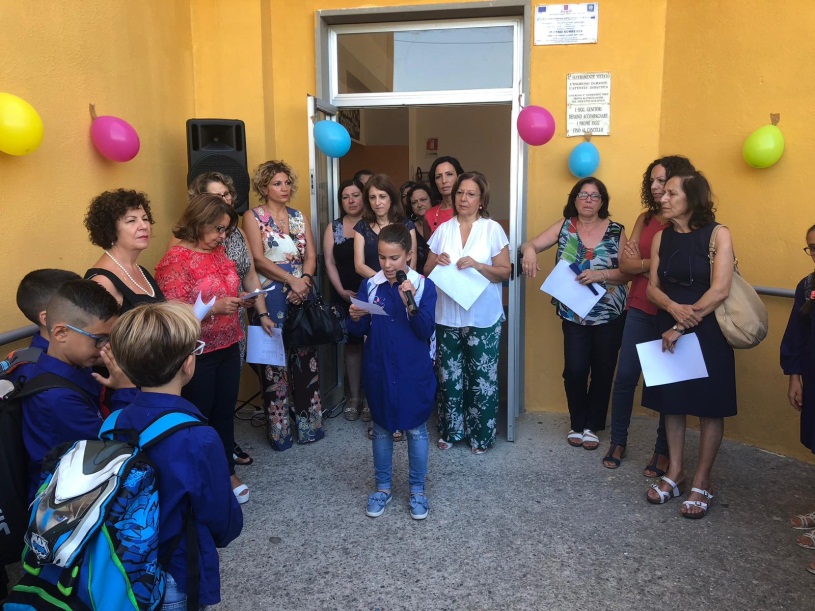 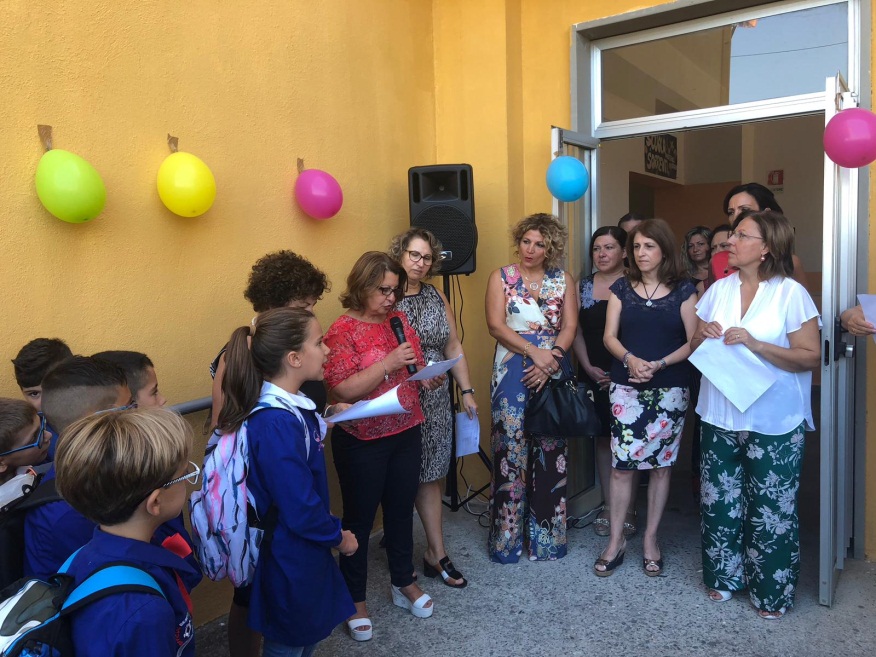 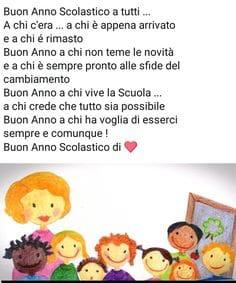 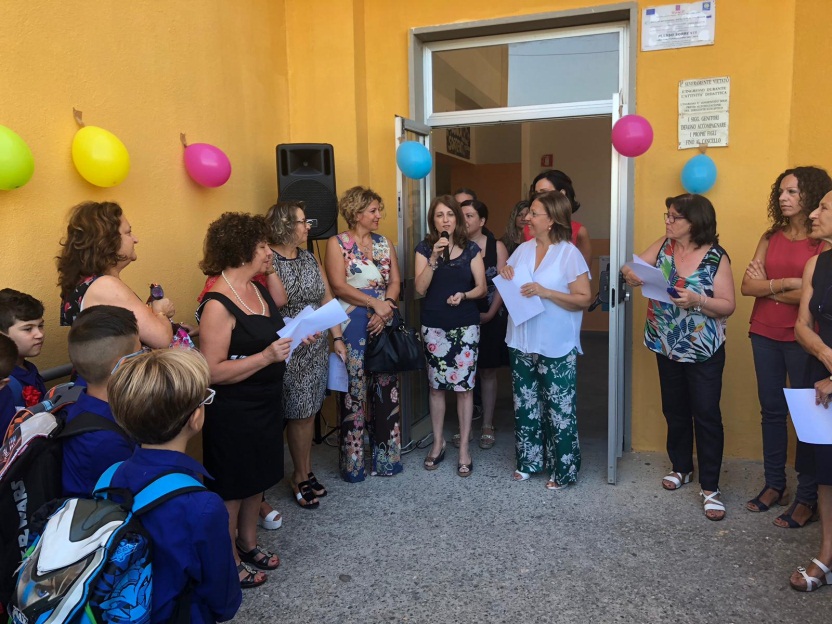 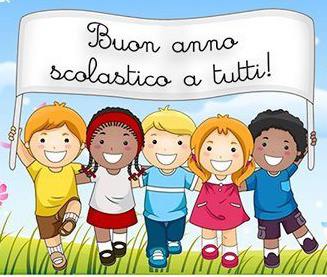 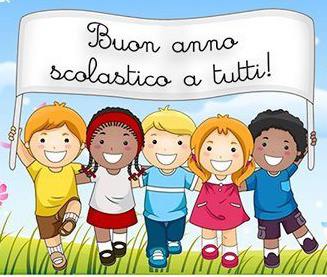 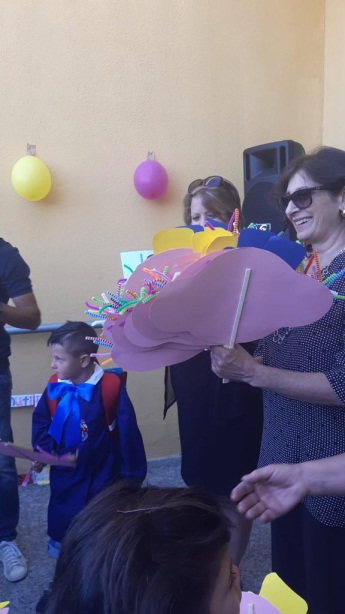 Accoglienza classe prima
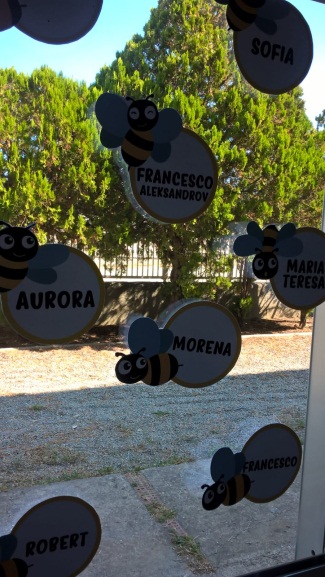 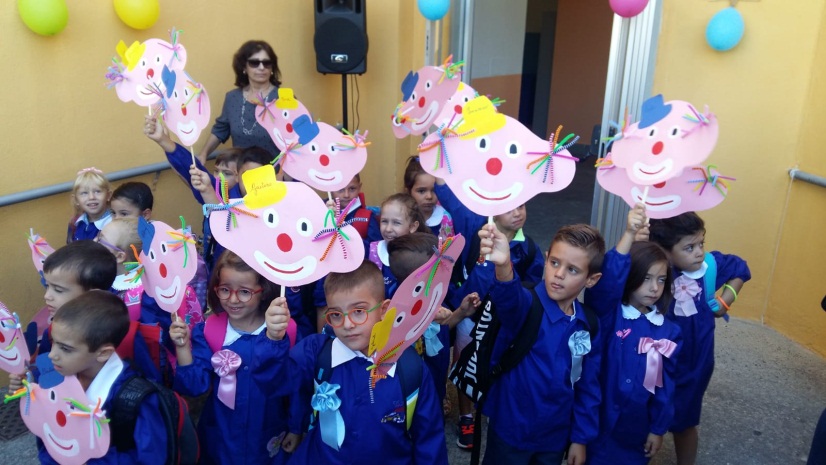 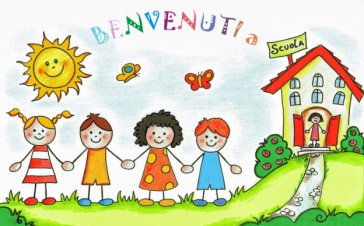 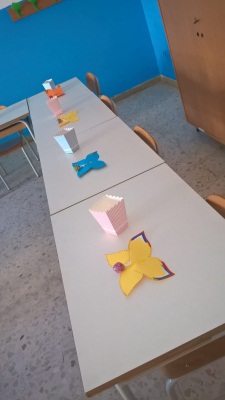 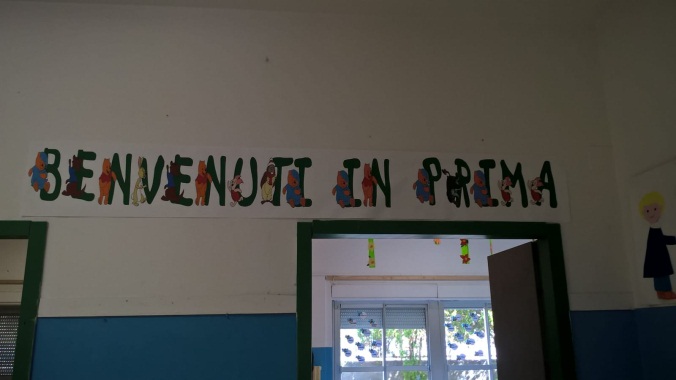 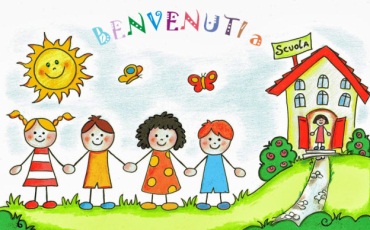 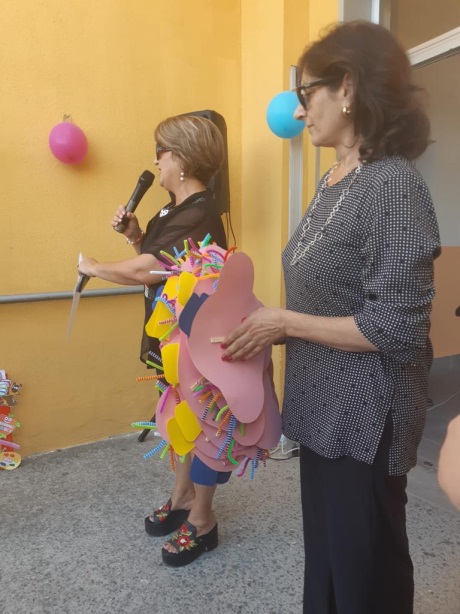 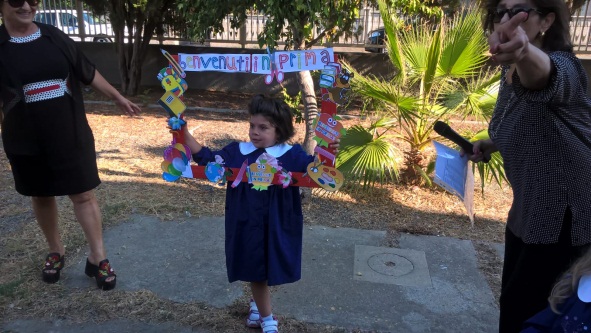 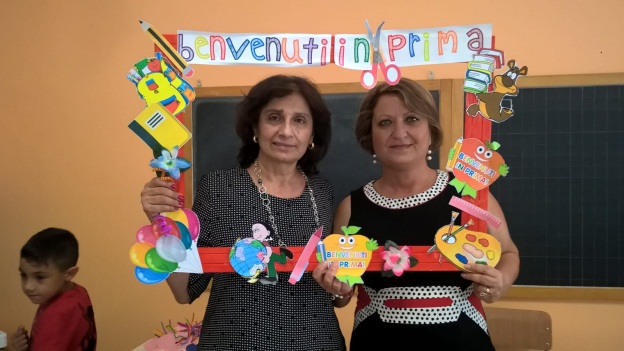 12 ottobre 2018Incontro con i Padri Missionari
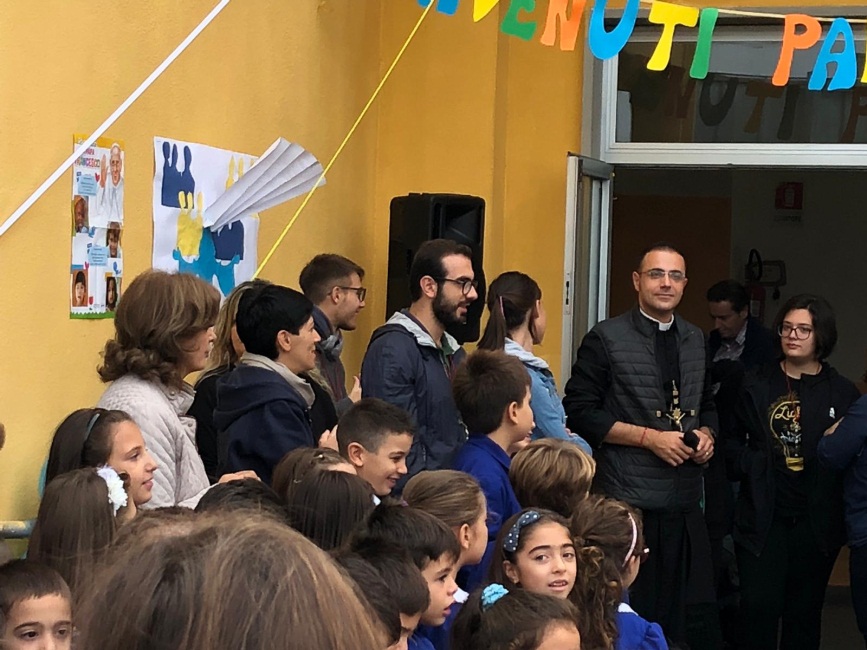 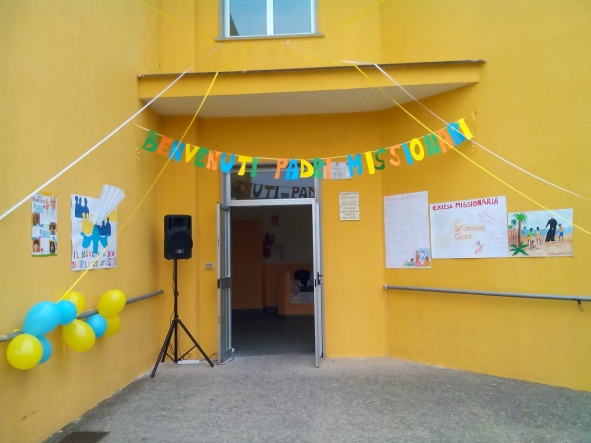 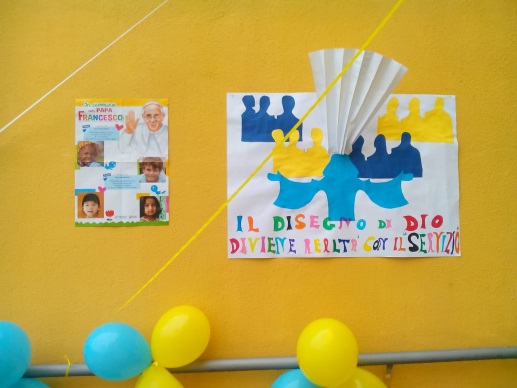 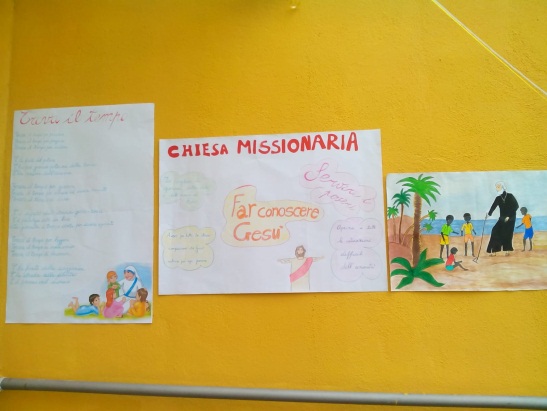 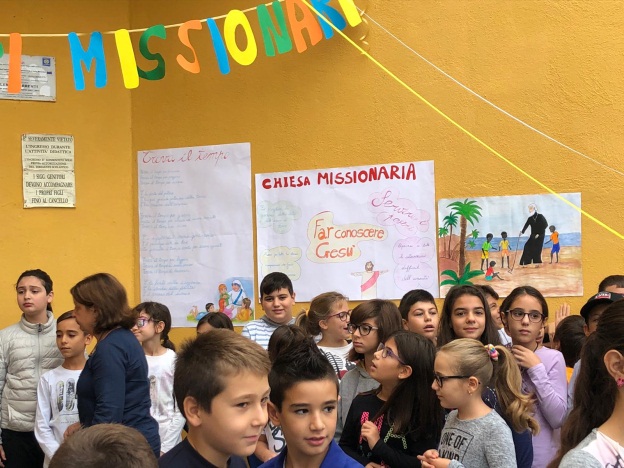 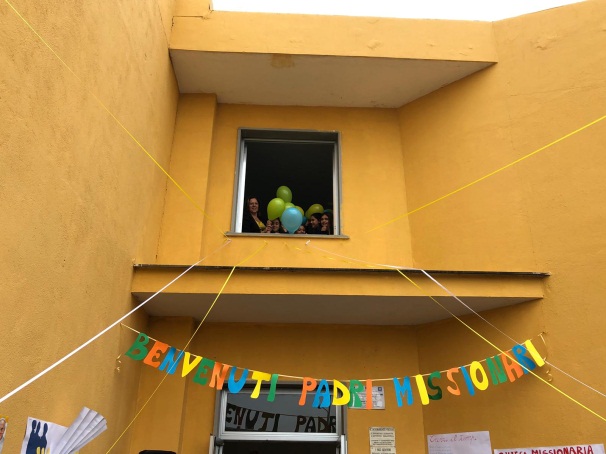 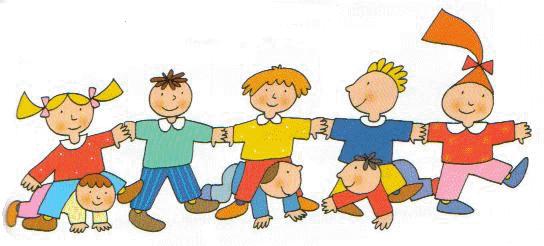 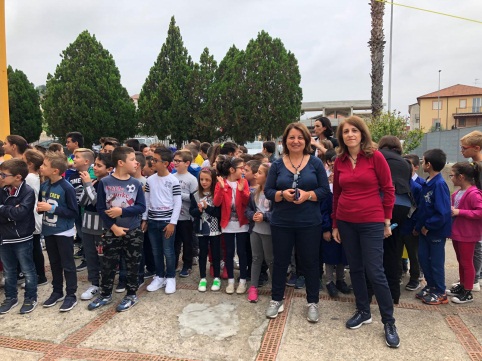 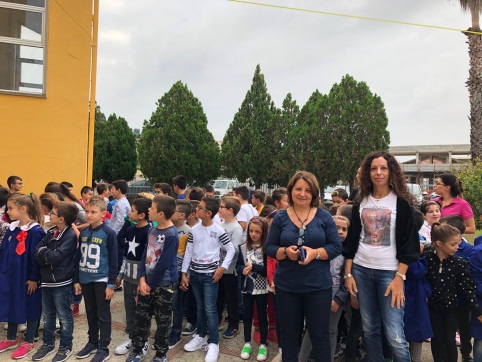 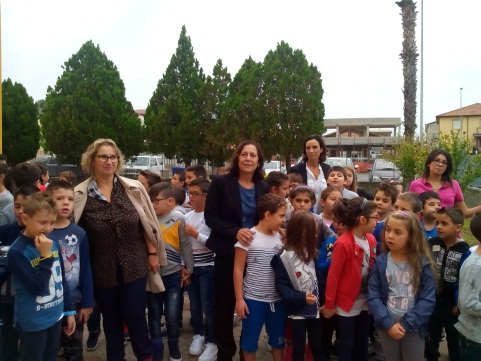 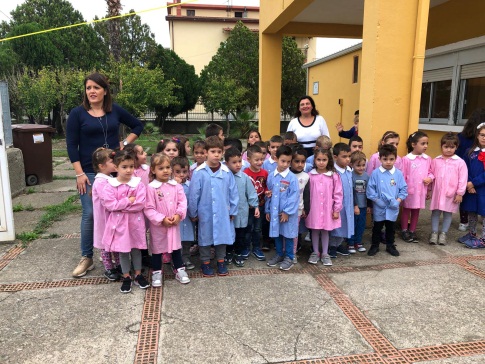 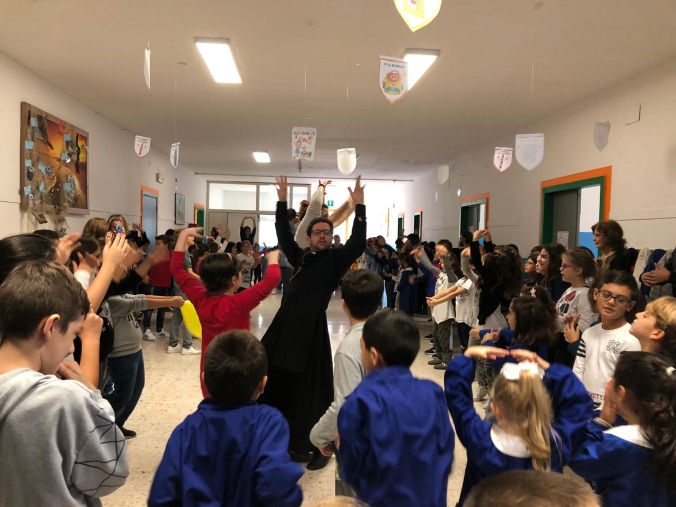 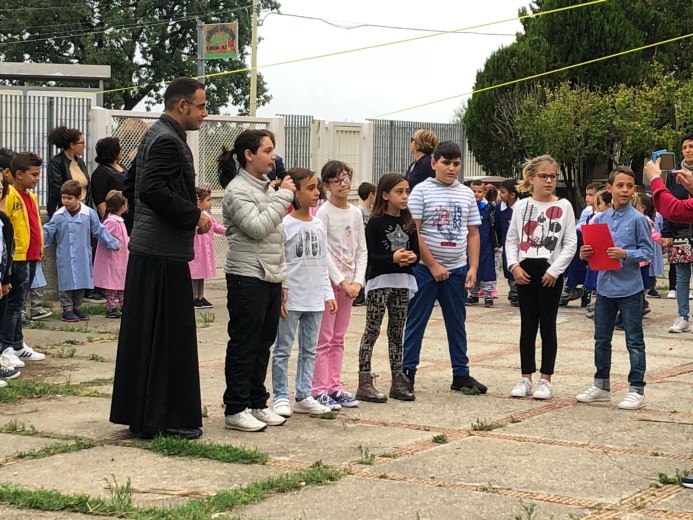 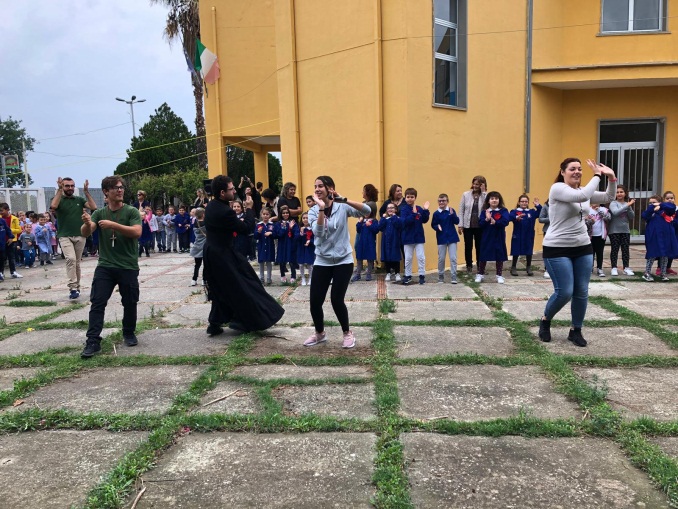 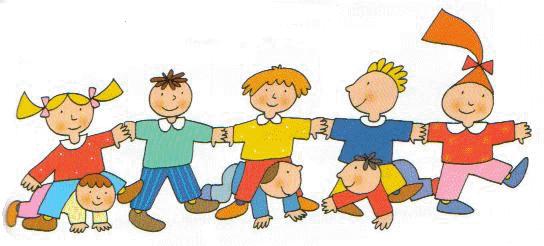 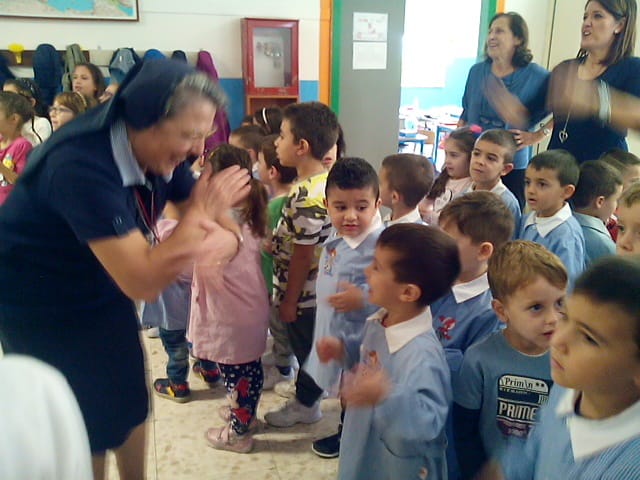 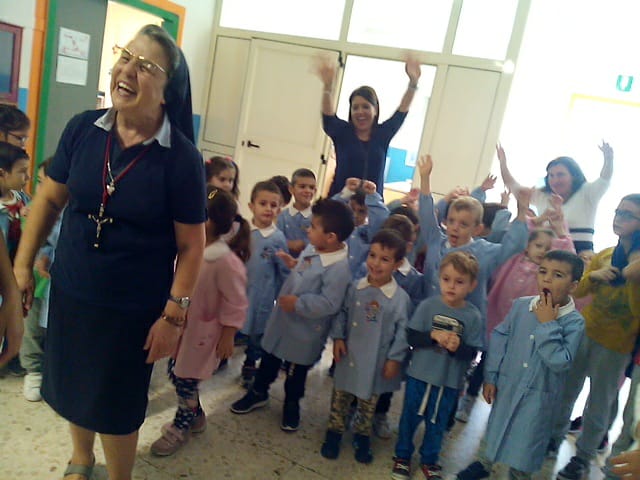 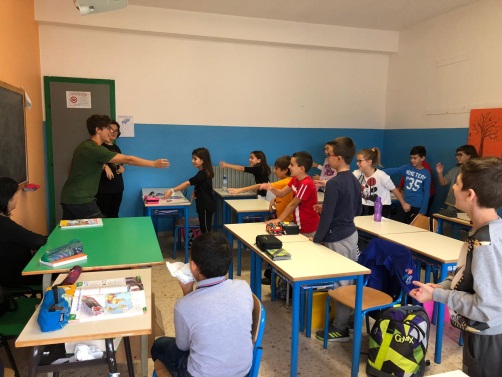 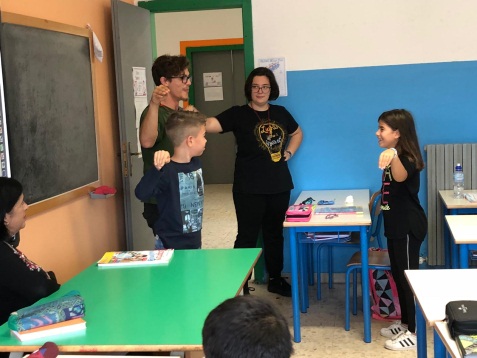 Libriamoci 2018
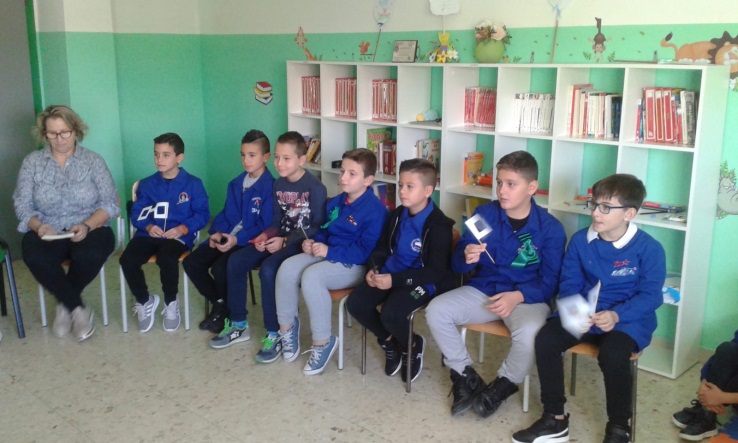 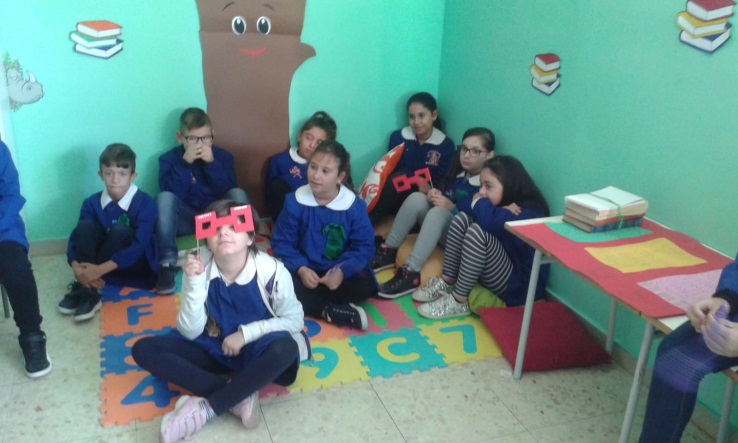 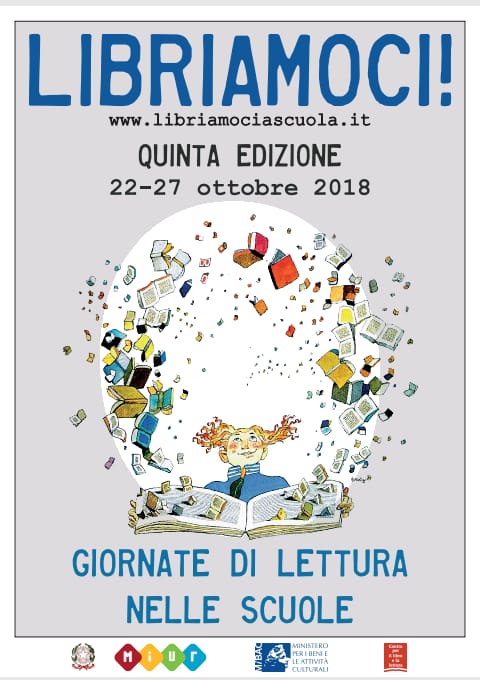 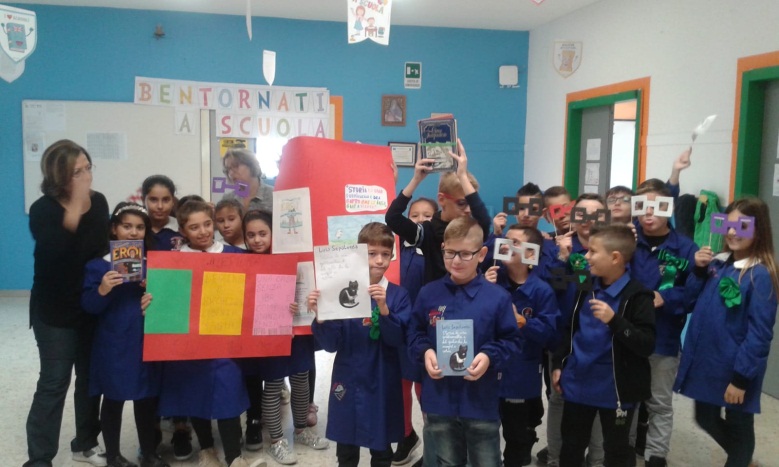 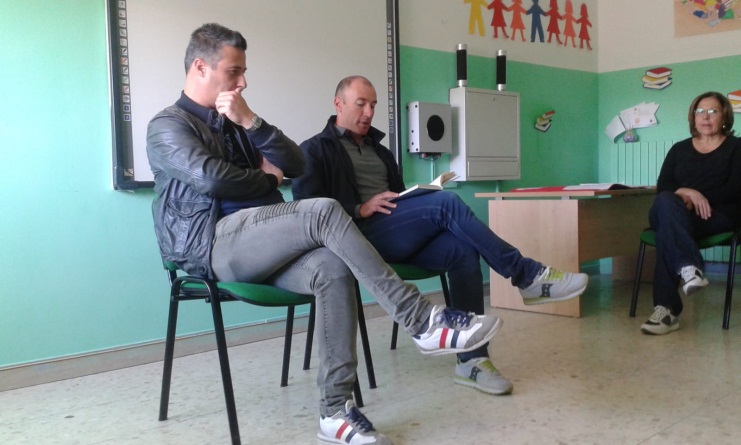 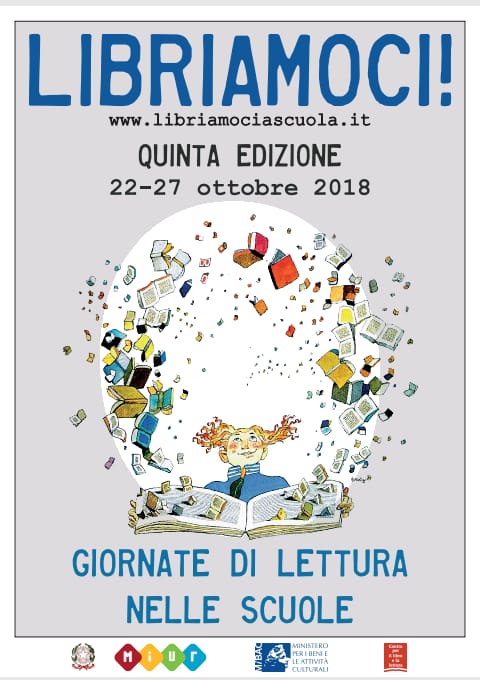 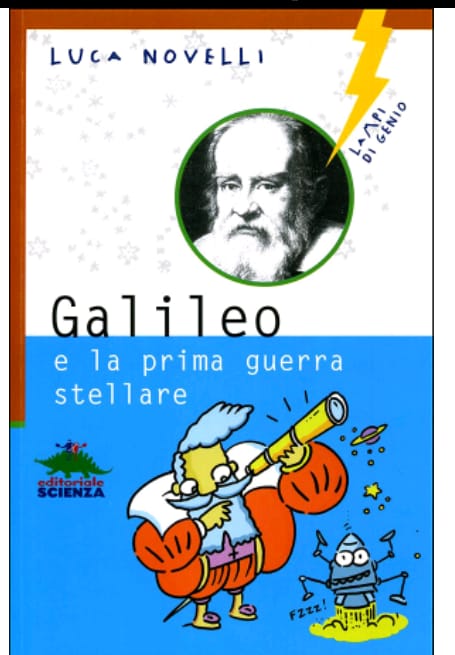 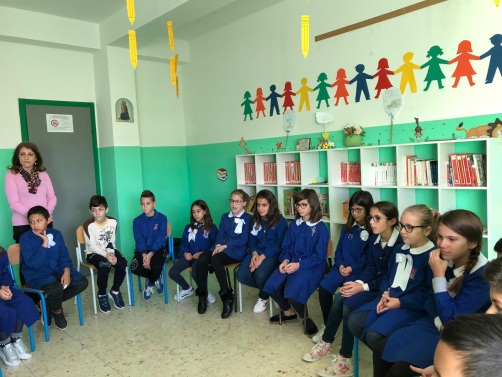 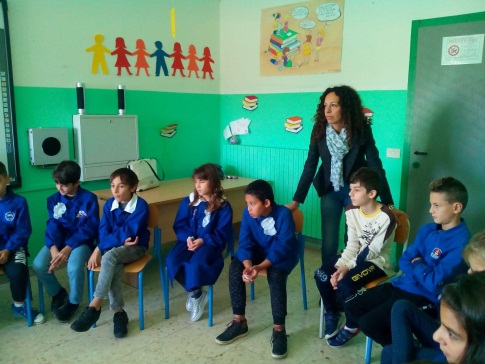 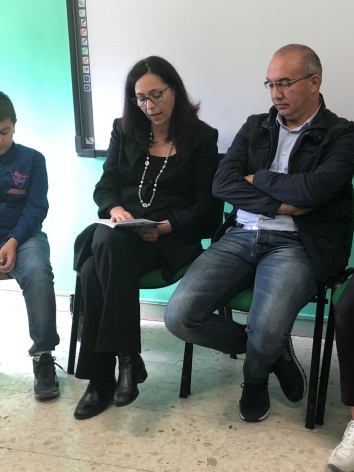 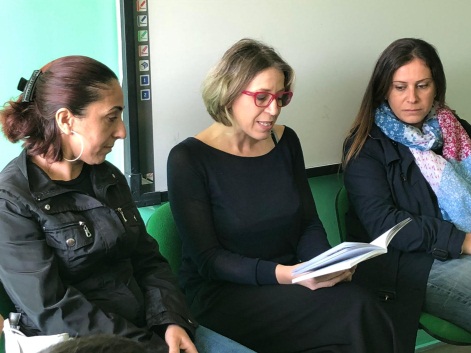 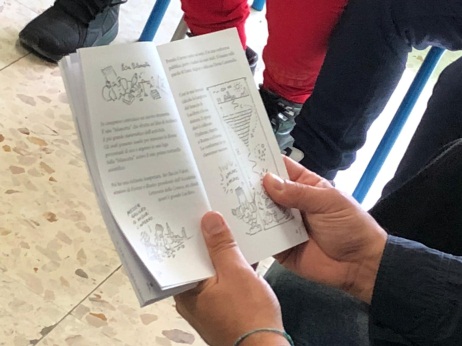 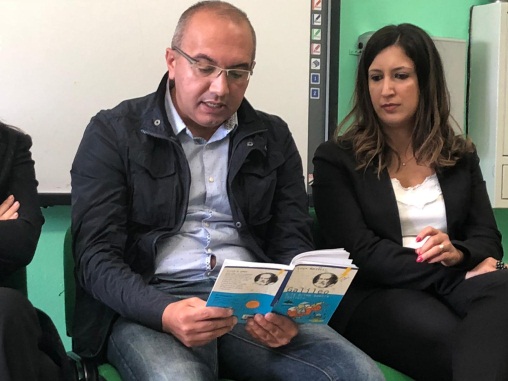 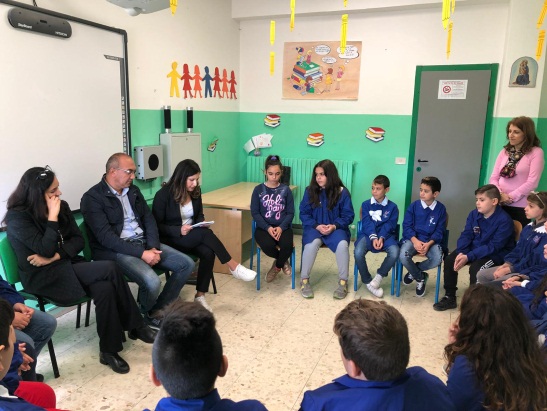 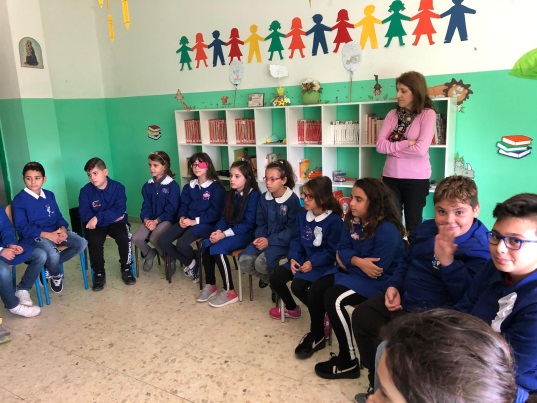 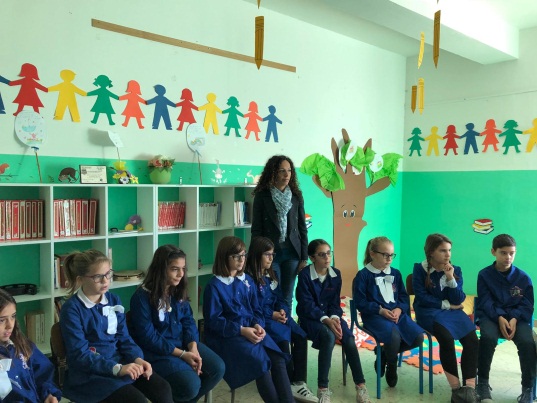 13 novembre 2018Giochi matematici d’autunnoclassi quarte e quinte
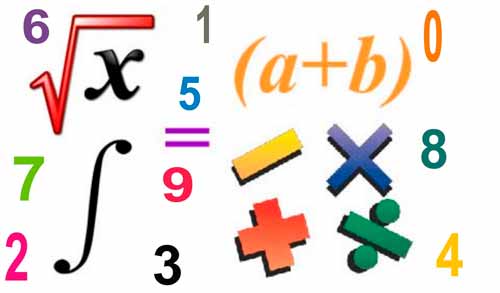 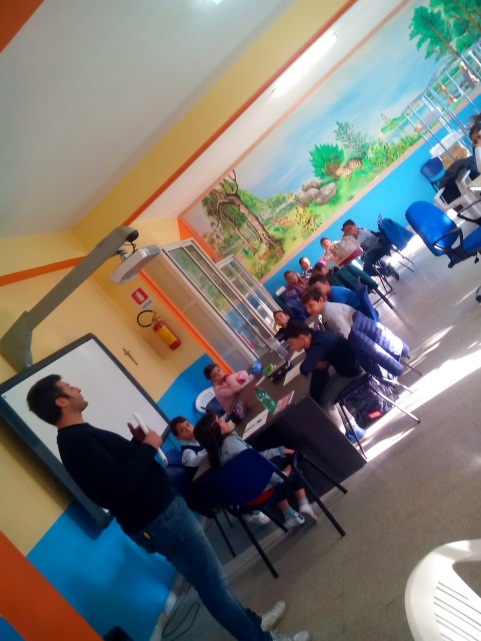 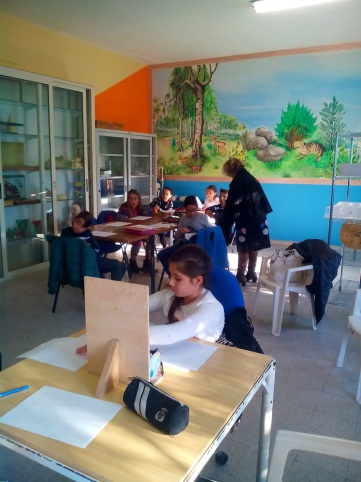 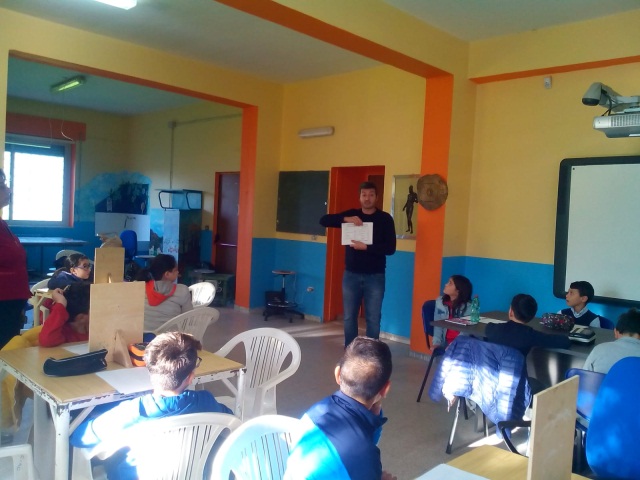 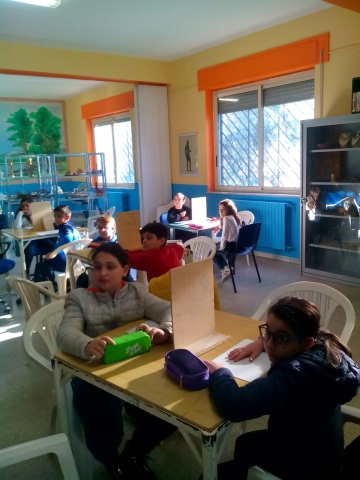 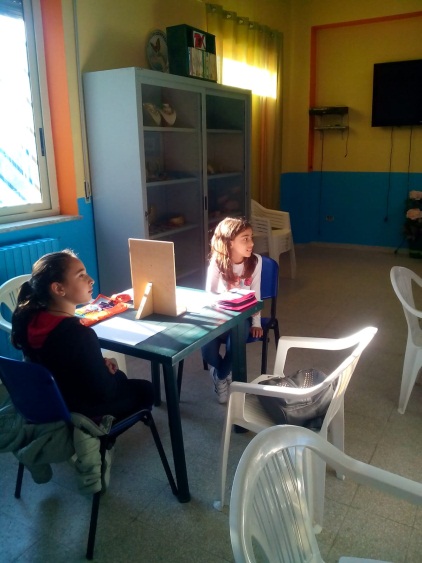 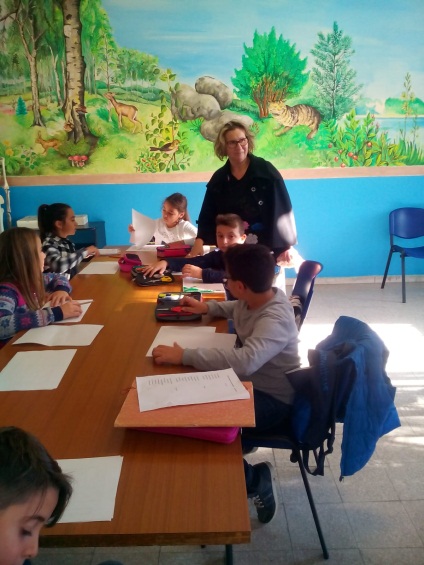 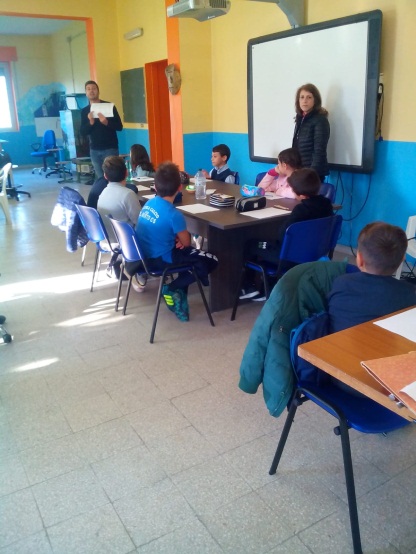 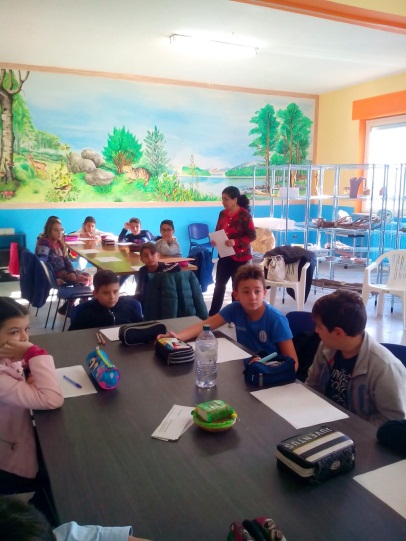 23 novembre 2018Progetto ‘’ Emozioniamoci’’classi quinte
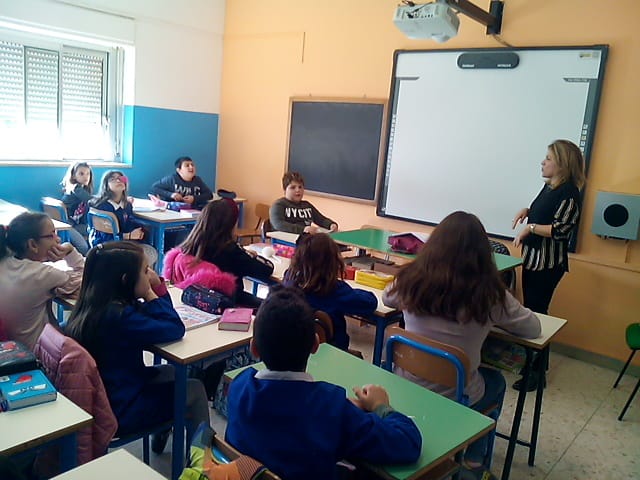 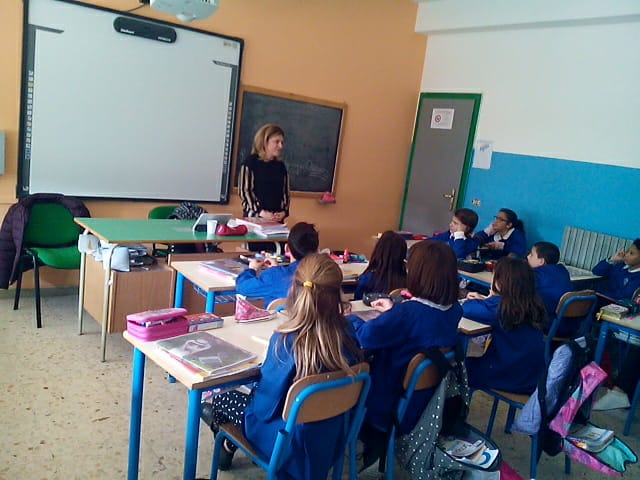 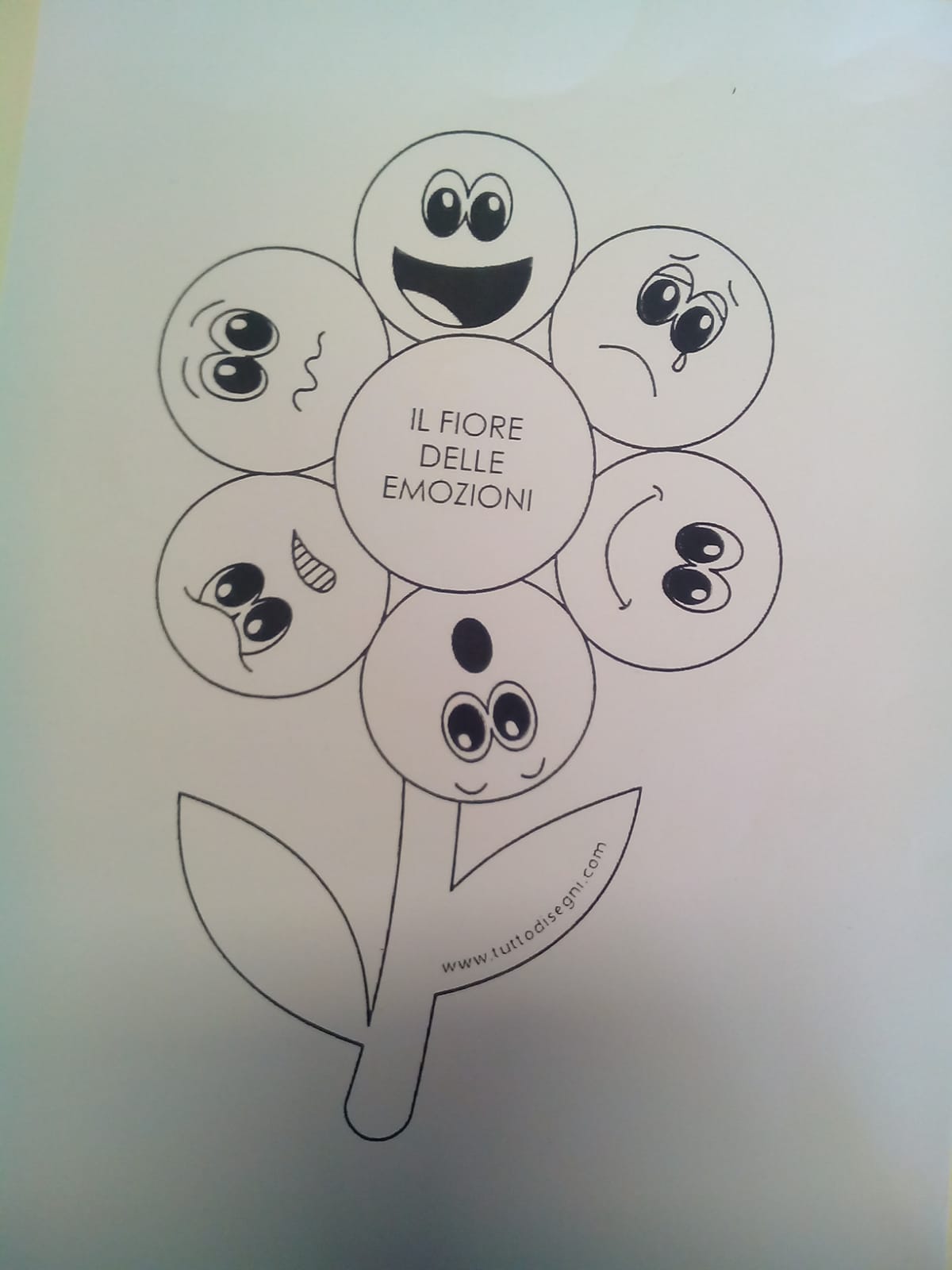 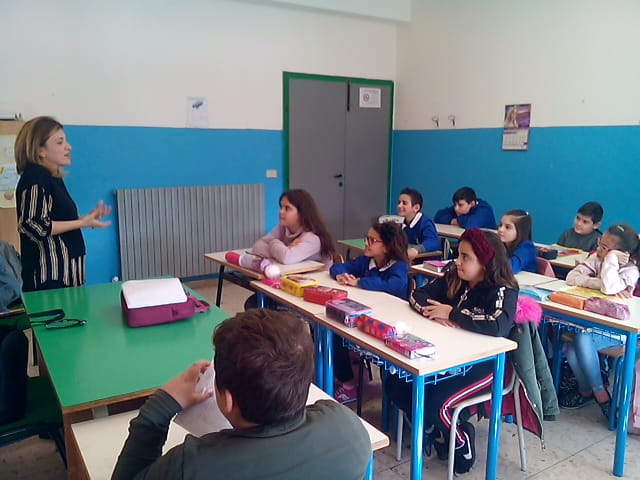 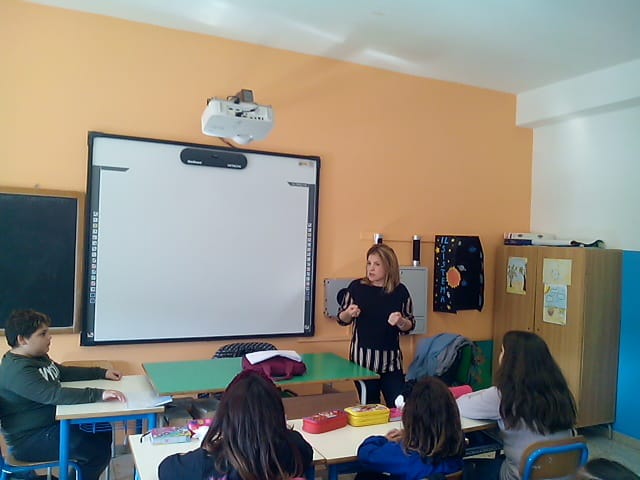 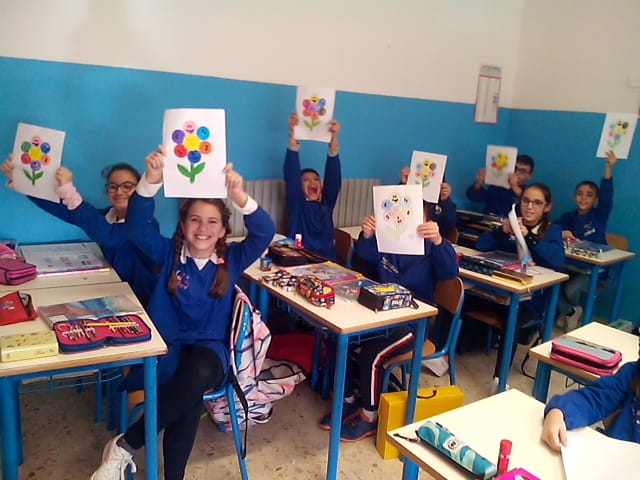 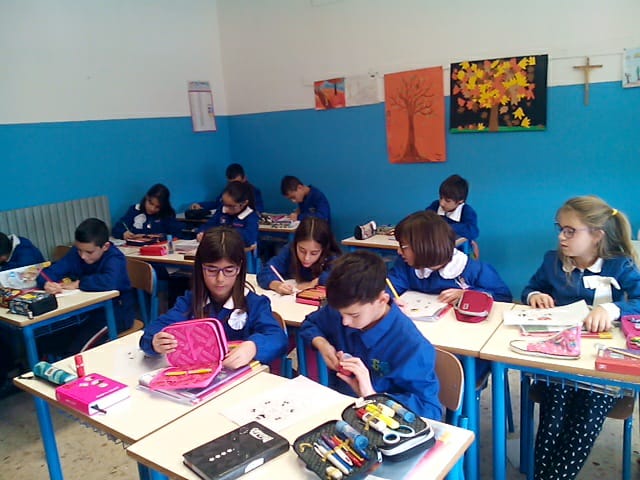 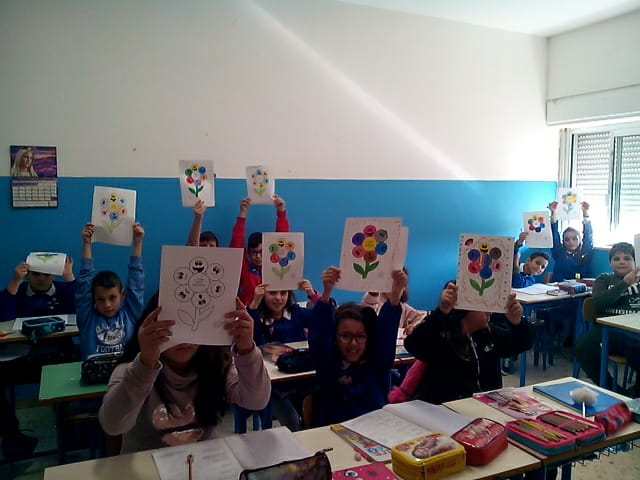 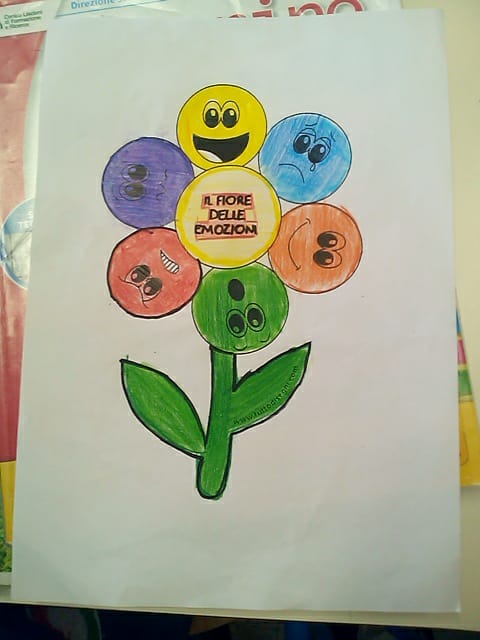 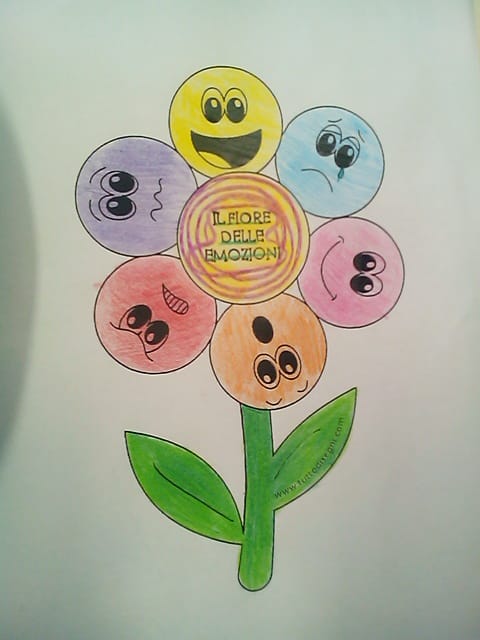 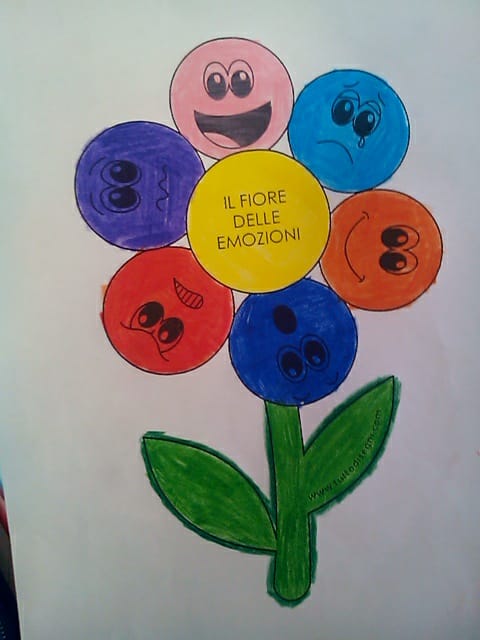 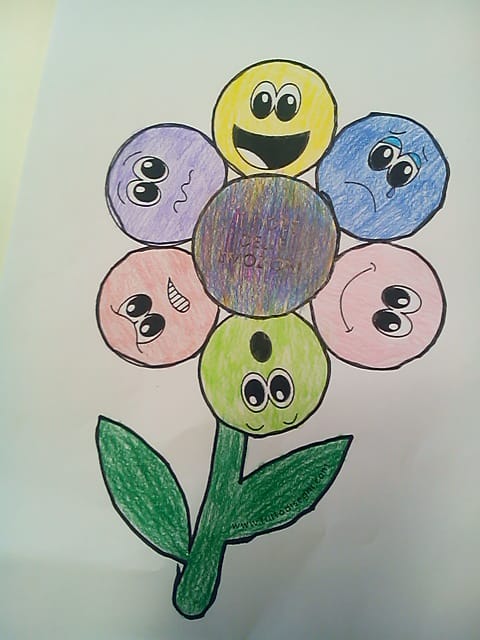 27 novembre 2018Visita all’azienda ‘’Jonica alluminio’’classi quarte
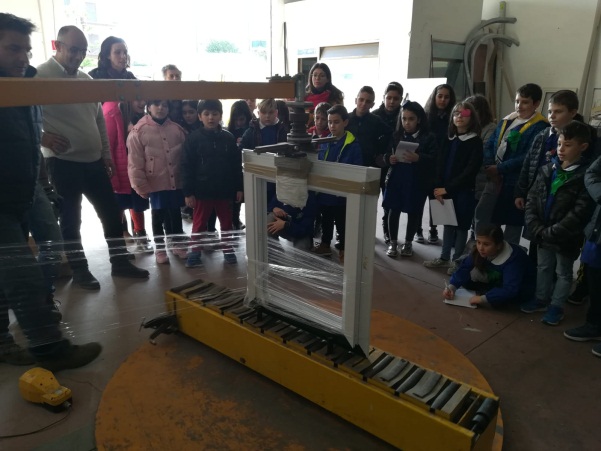 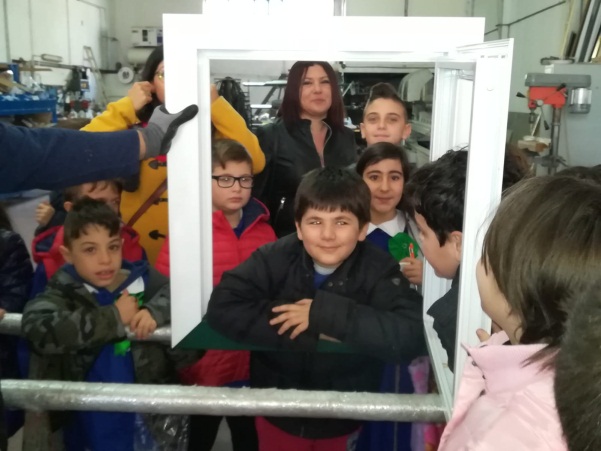 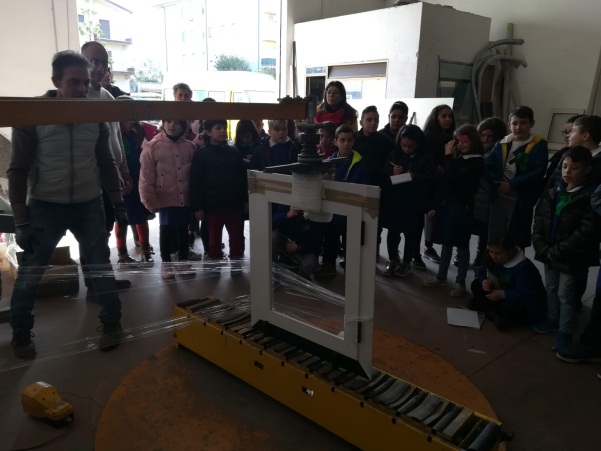 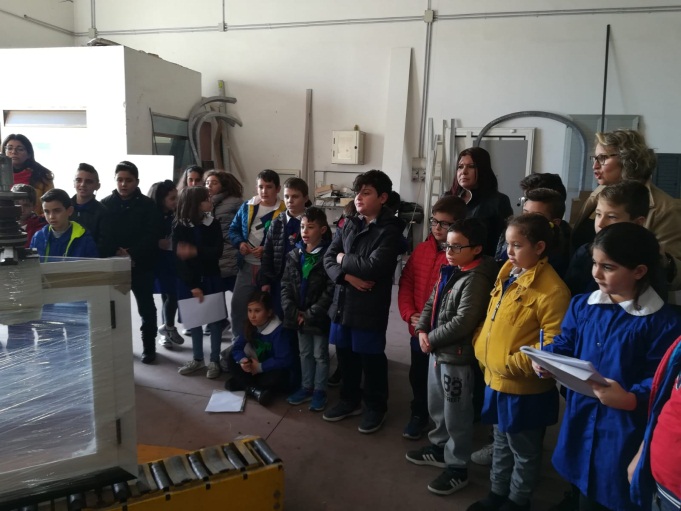 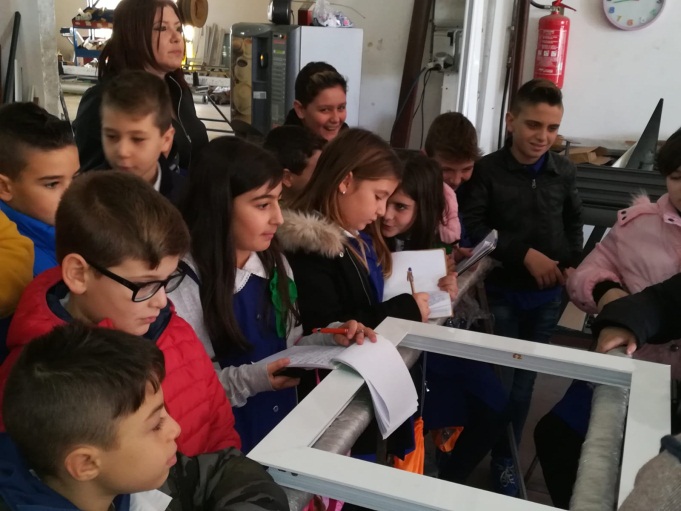 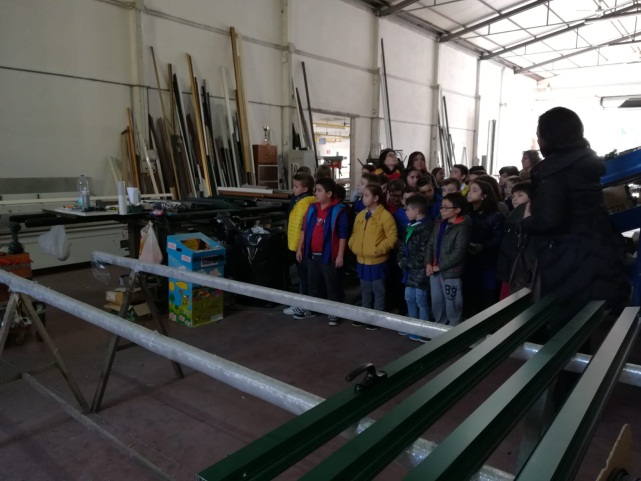 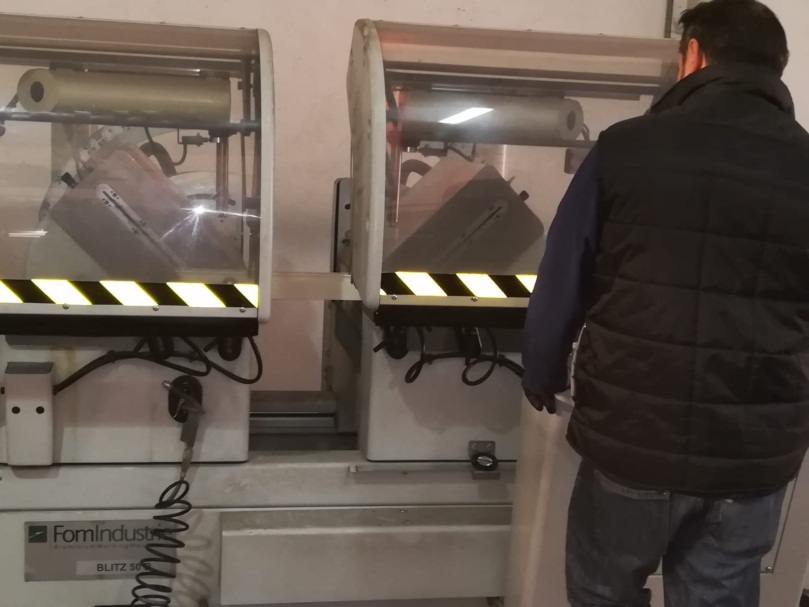 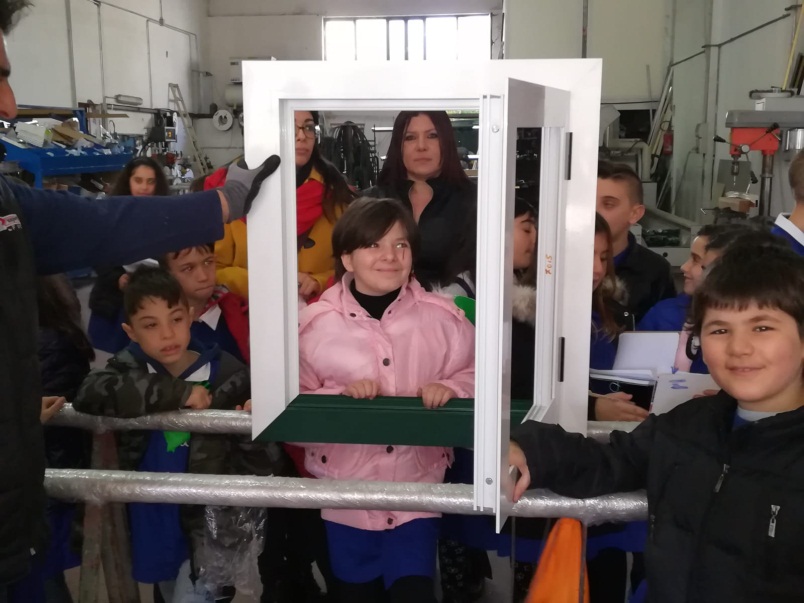 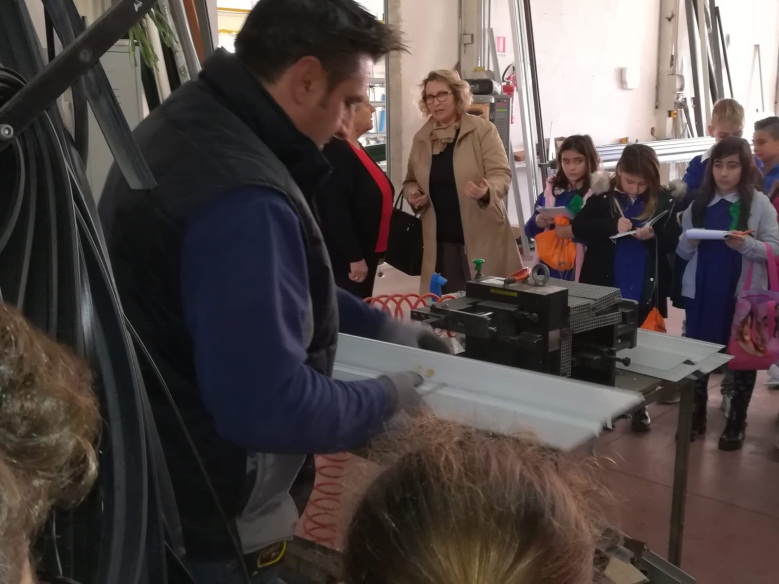 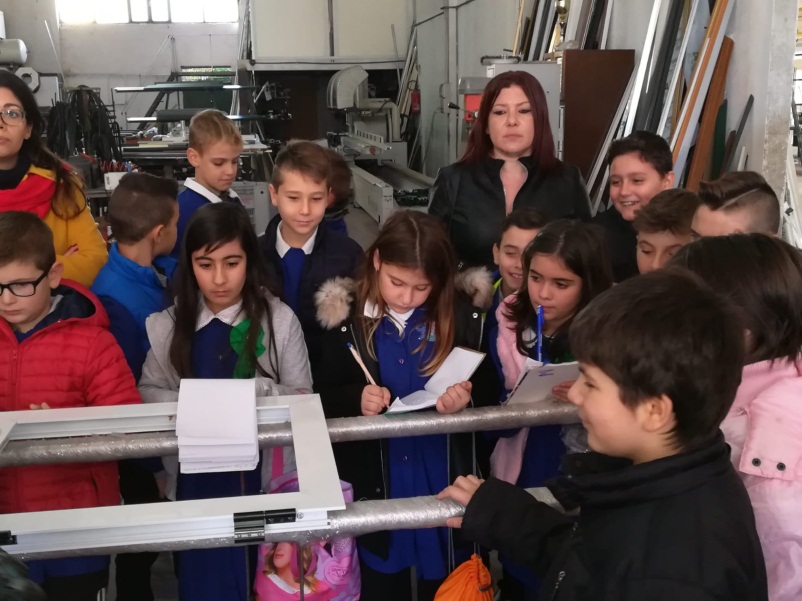 Realizzazione di un lapbook sul sistema solareclassi quinte
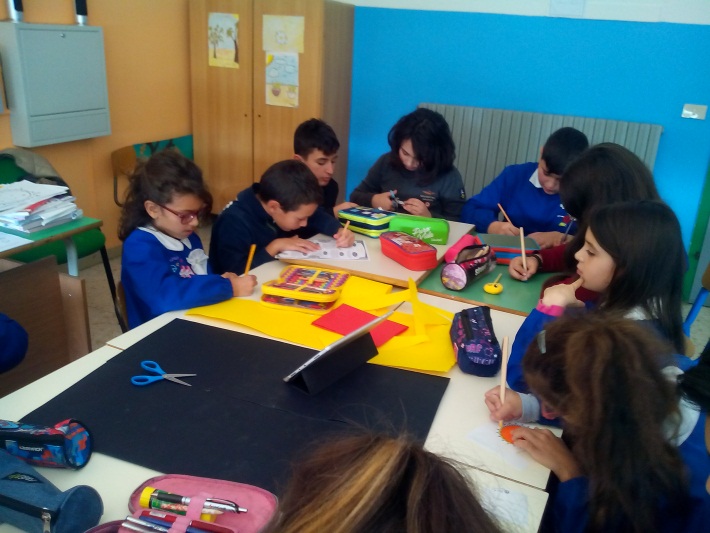 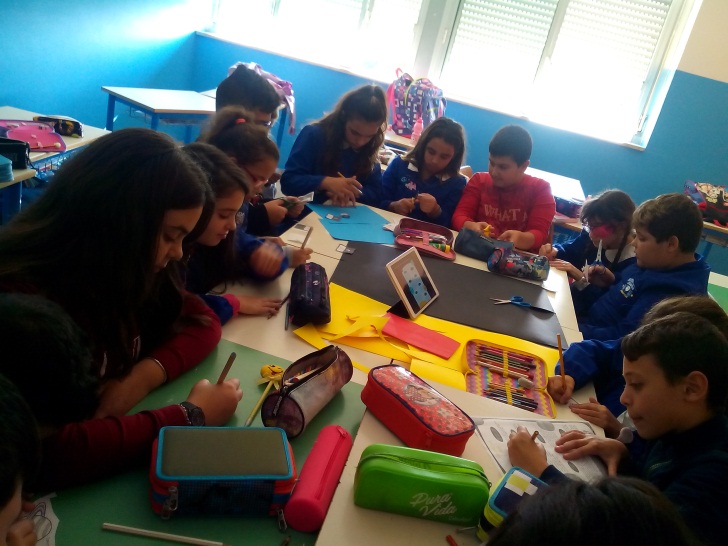 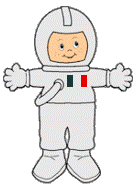 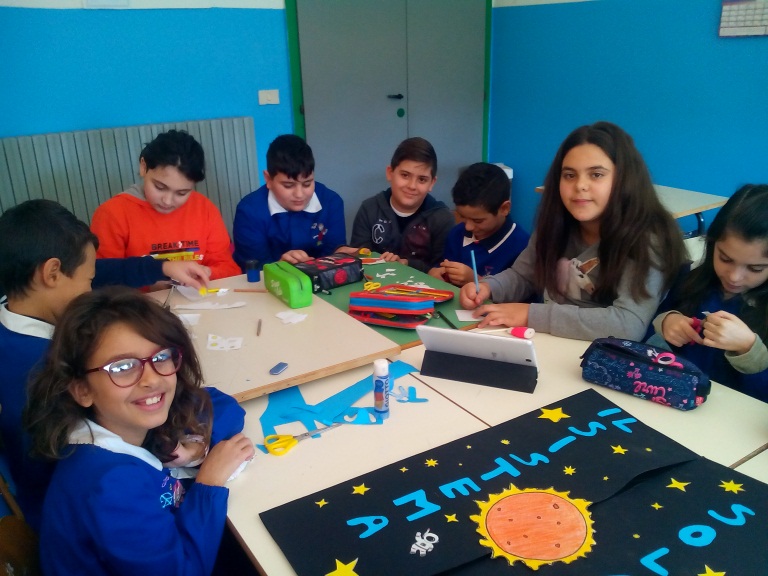 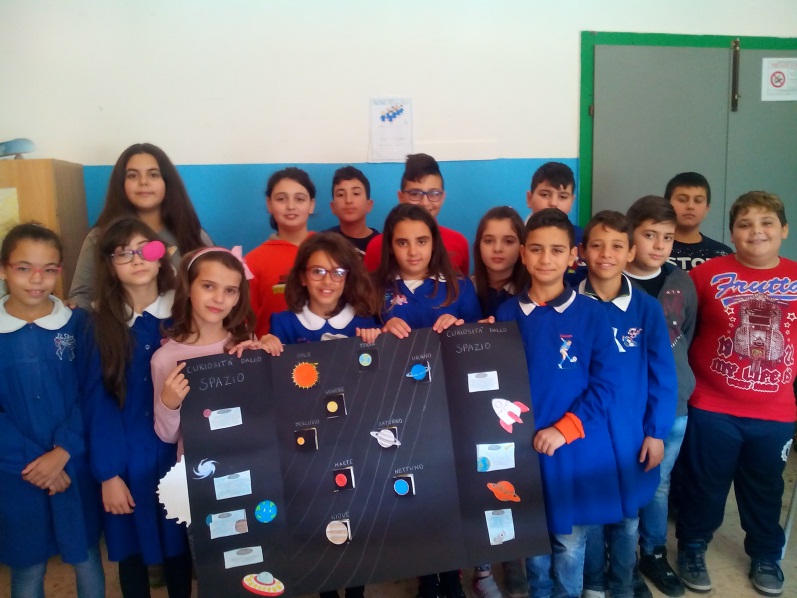 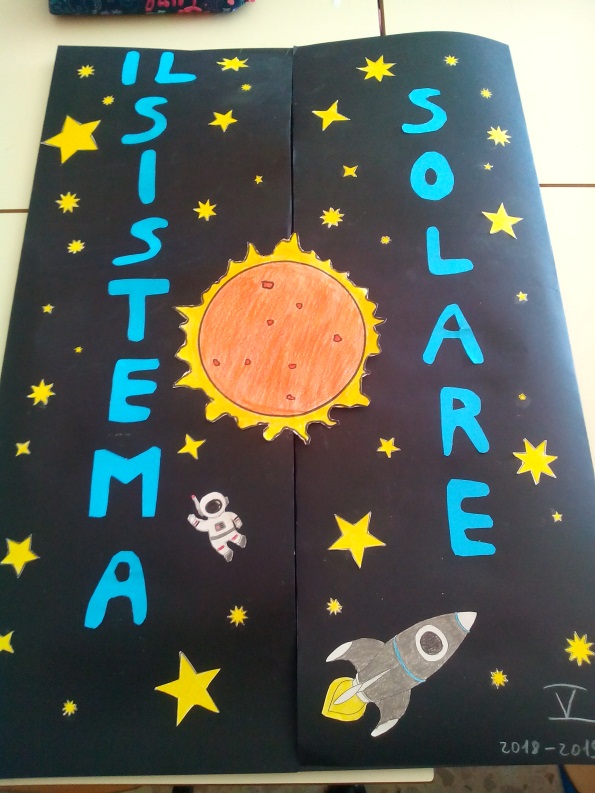 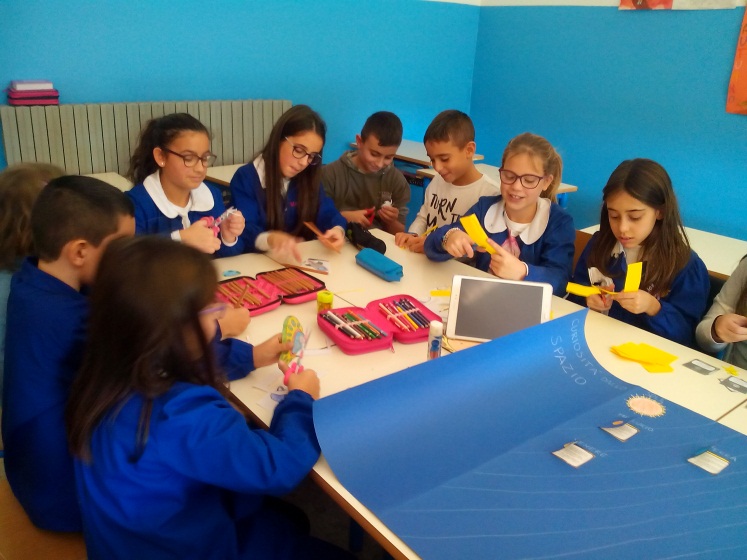 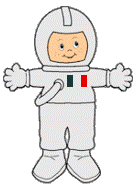 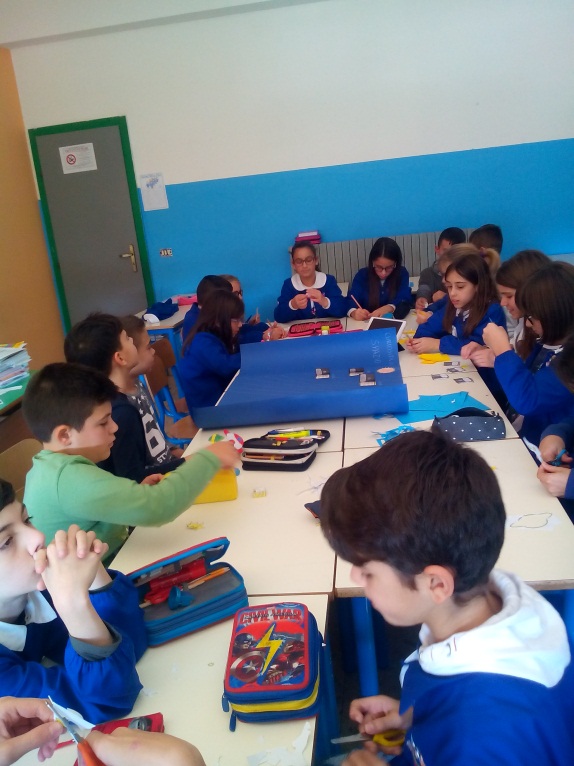 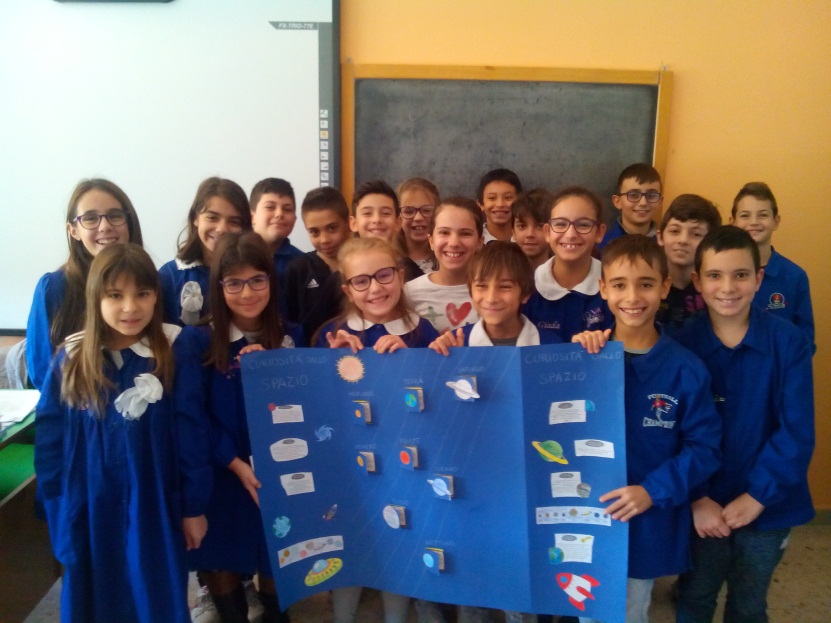 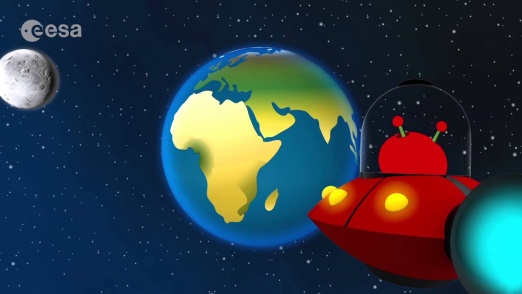 Realizzazione di un lapbook sulle vocaliclasse prima
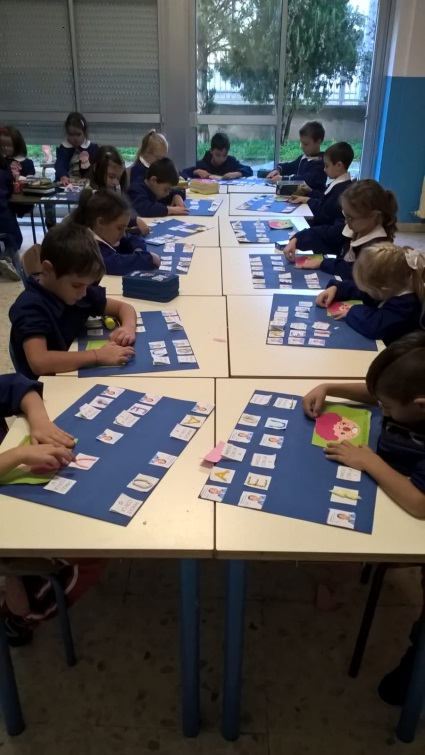 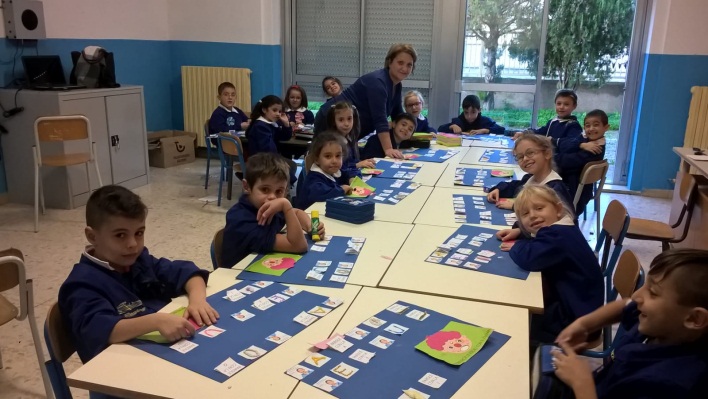 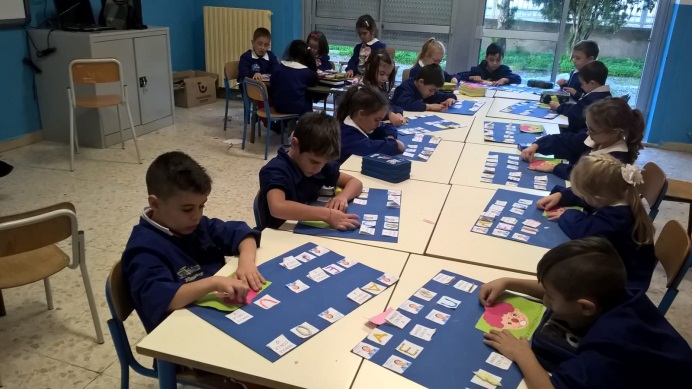 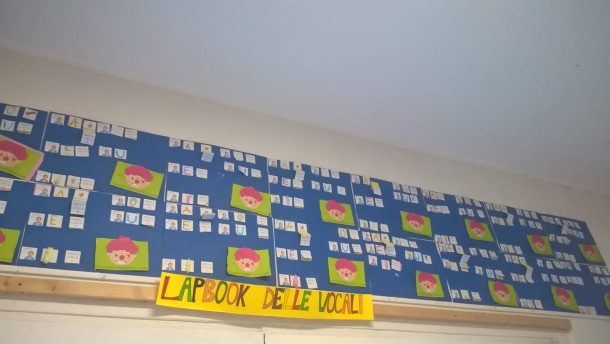 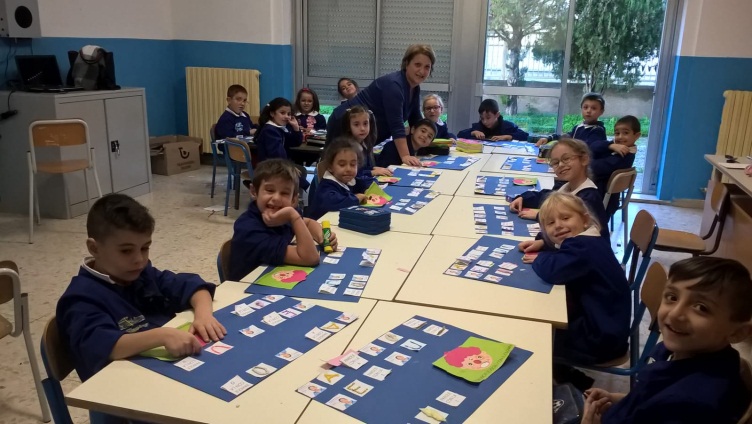 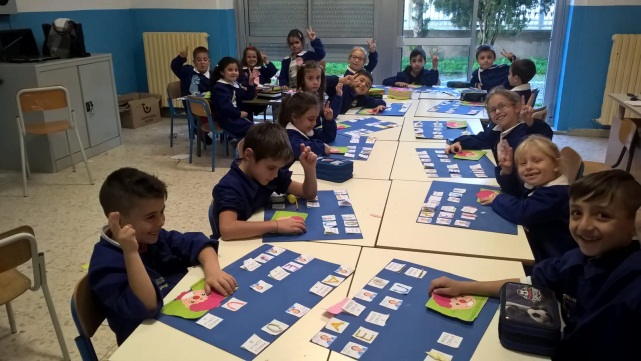 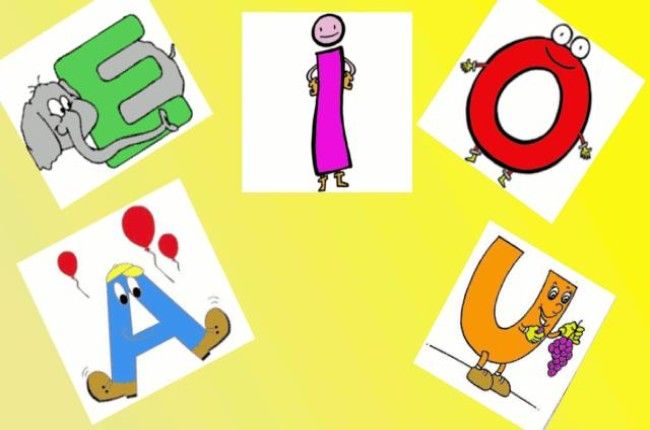 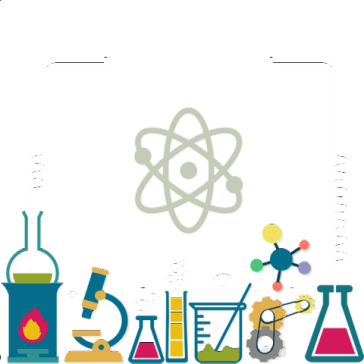 Lezioni di scienze classi quinte
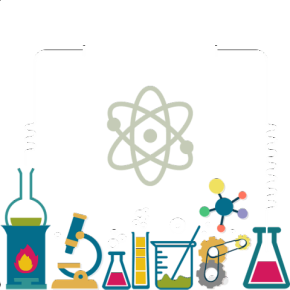 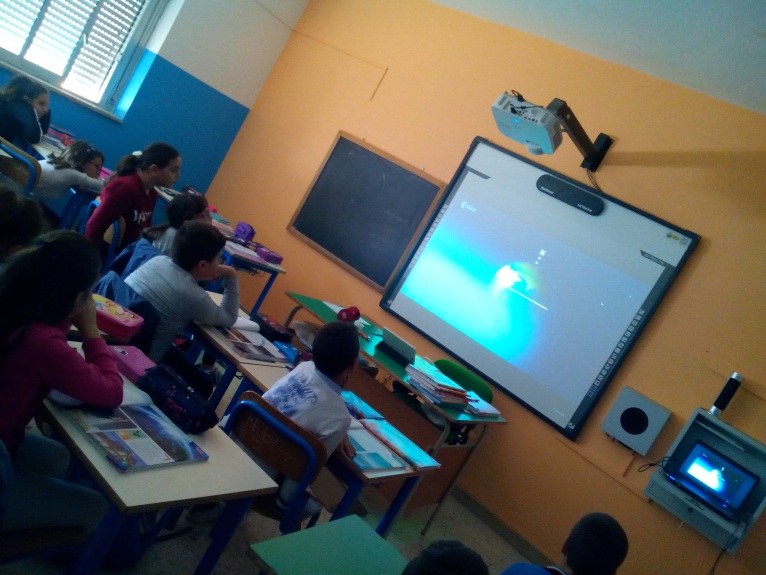 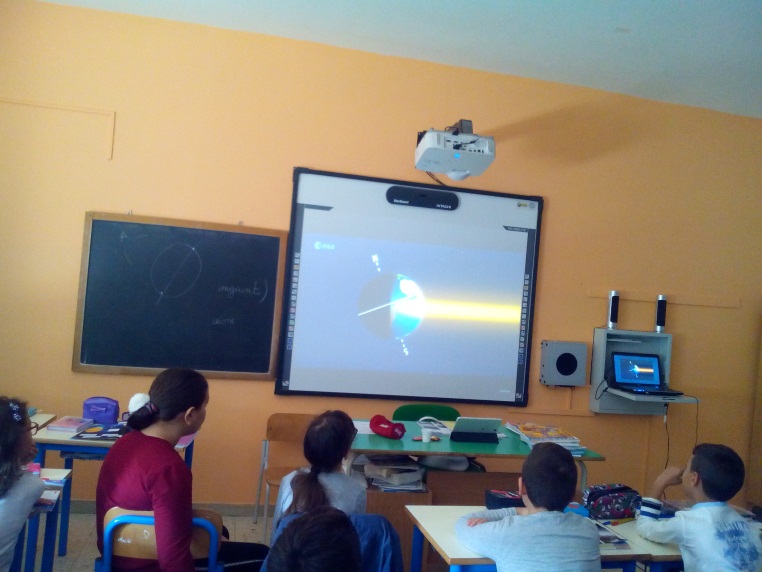 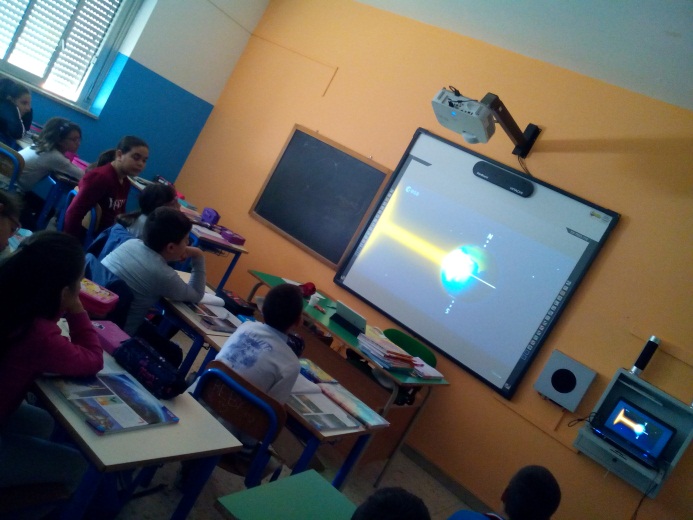 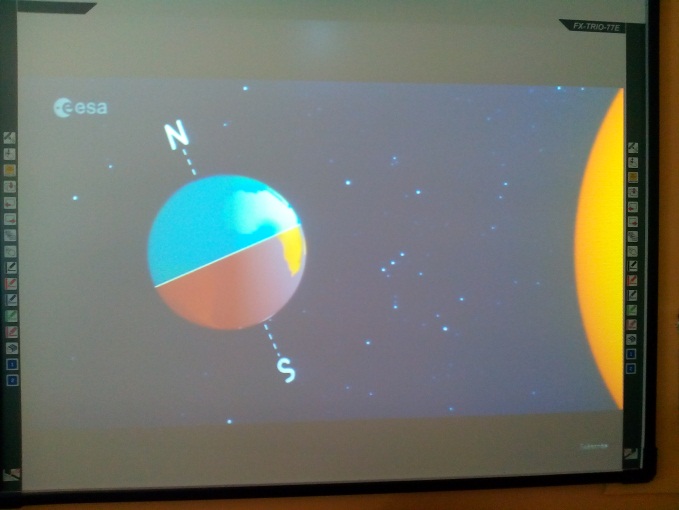 1 dicembre 2018‘’Fritti’’ natalizi realizzati con il lievito madreclassi quarte
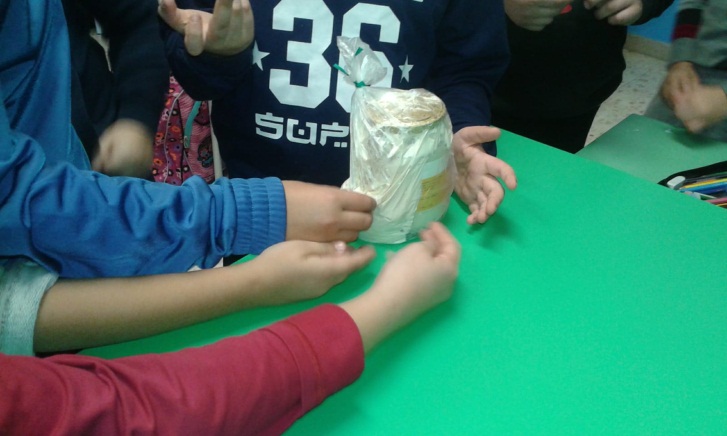 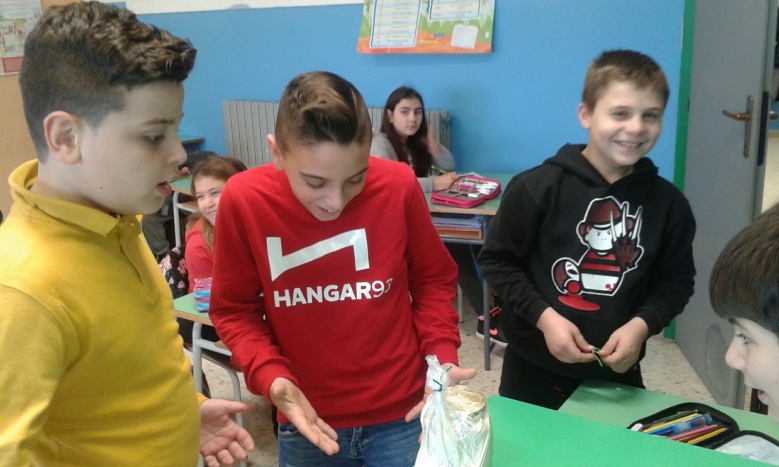 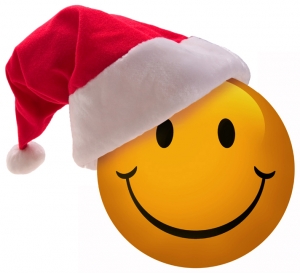 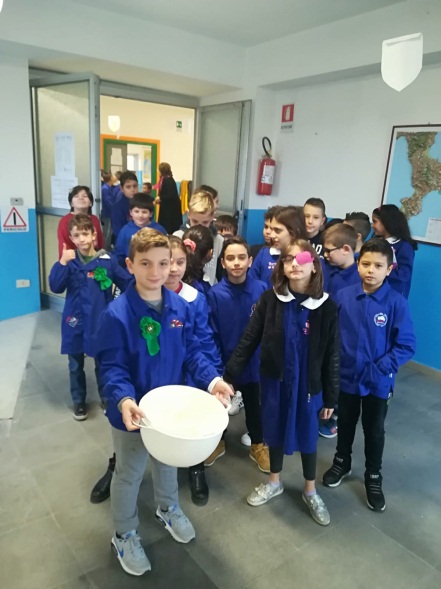 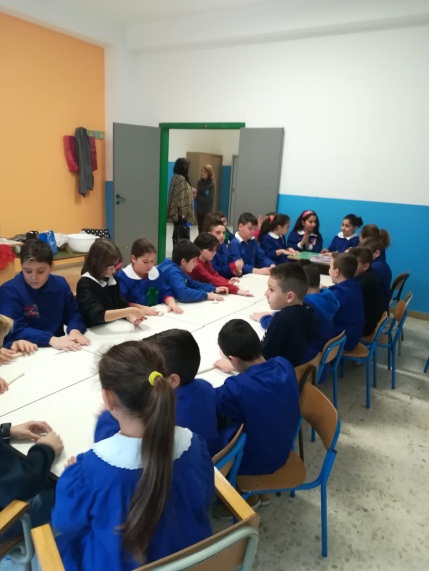 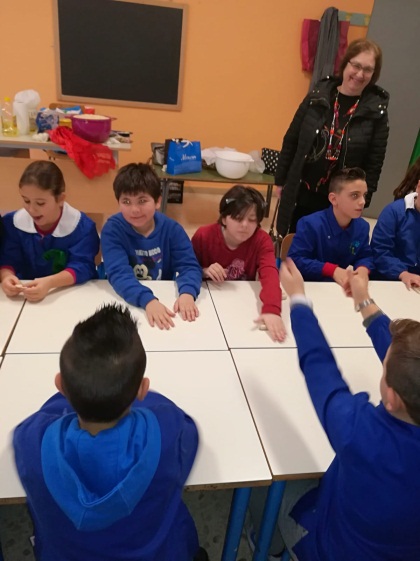 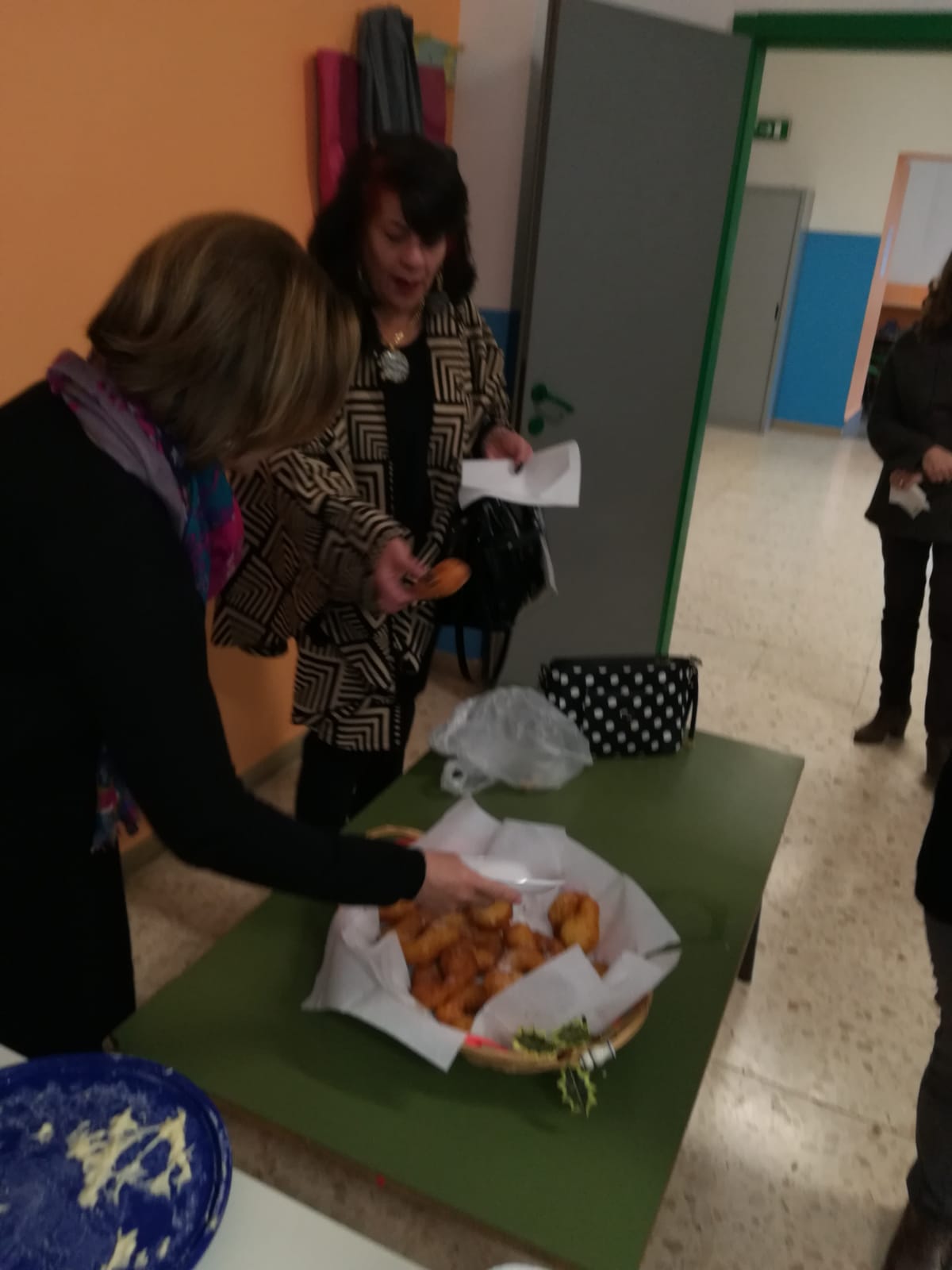 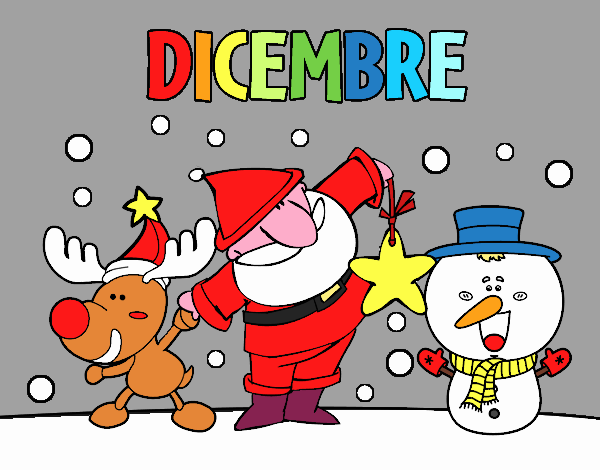 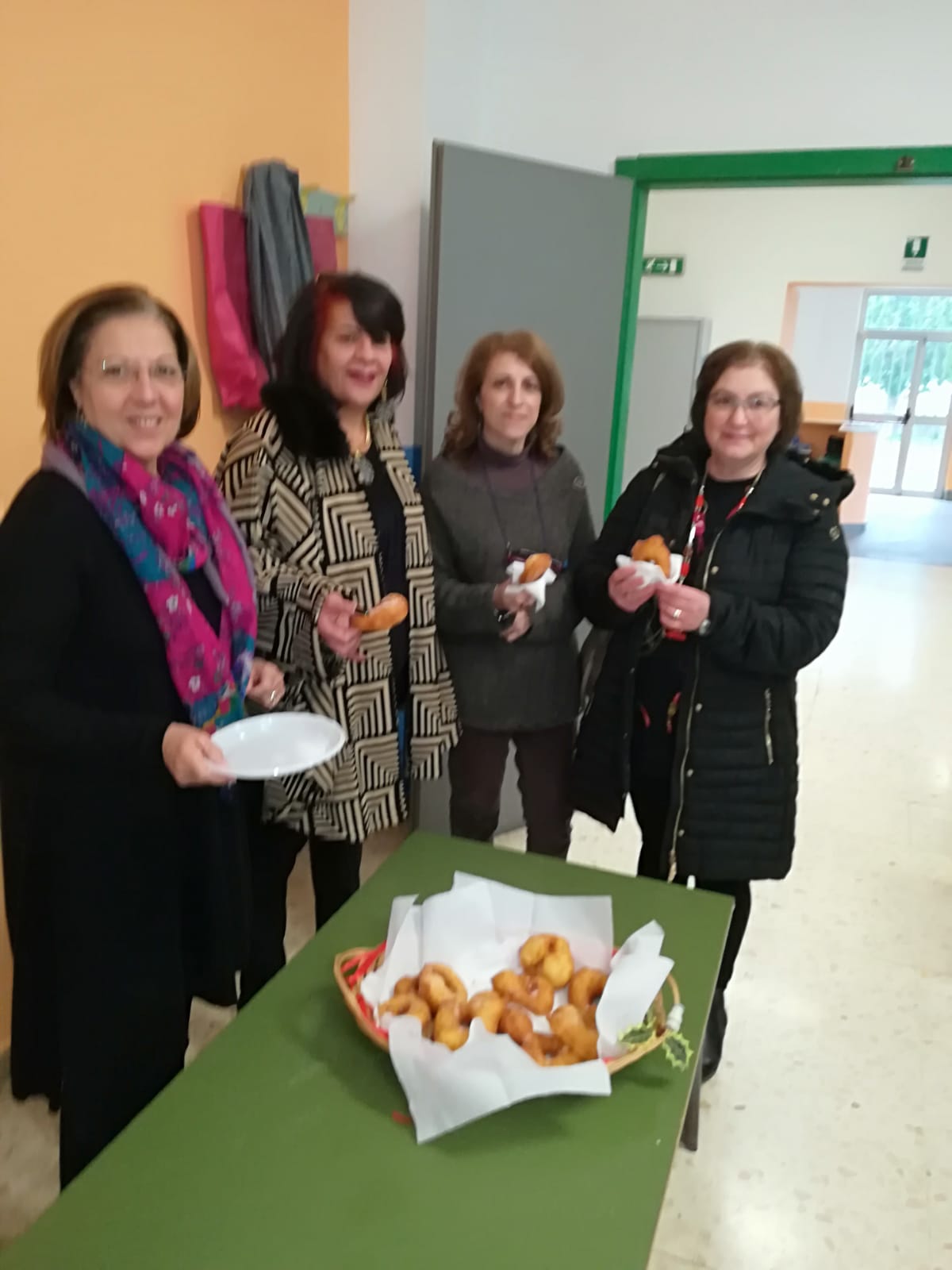 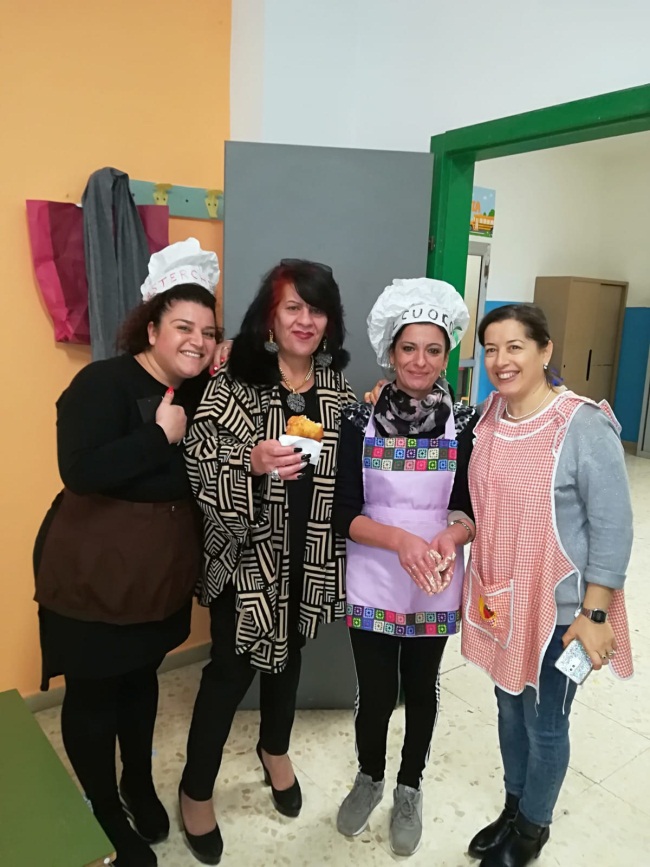 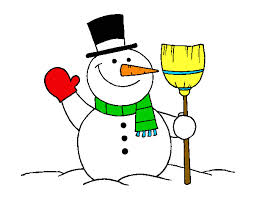 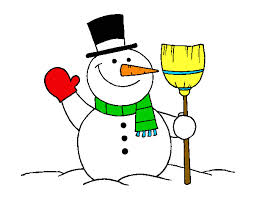 5 dicembre 2018Prima gara di ‘’problem solving’’classi quinte
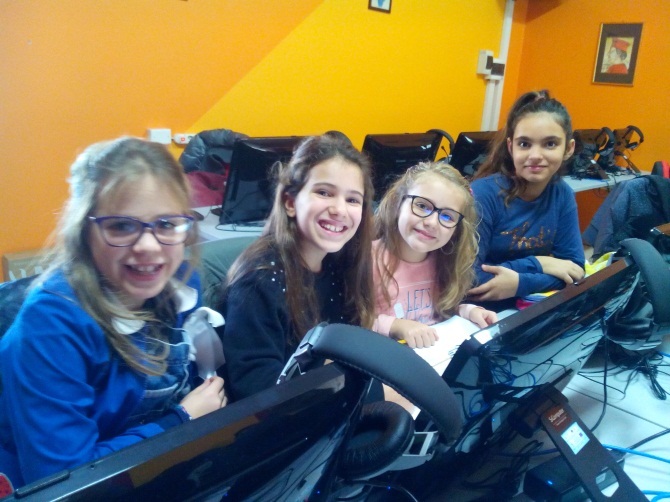 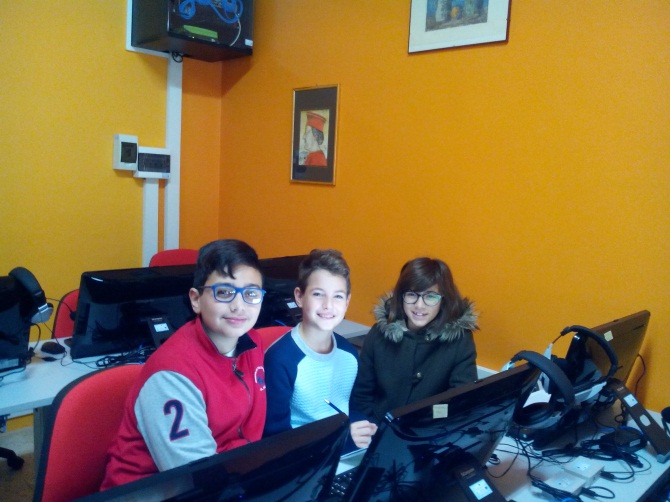 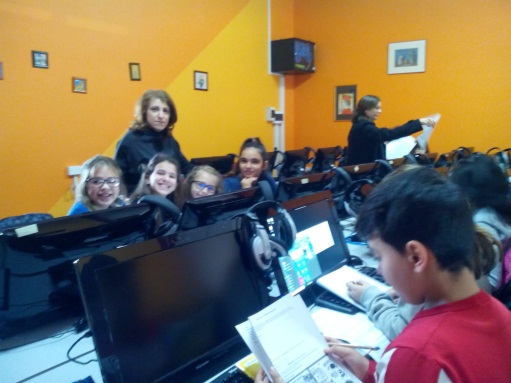 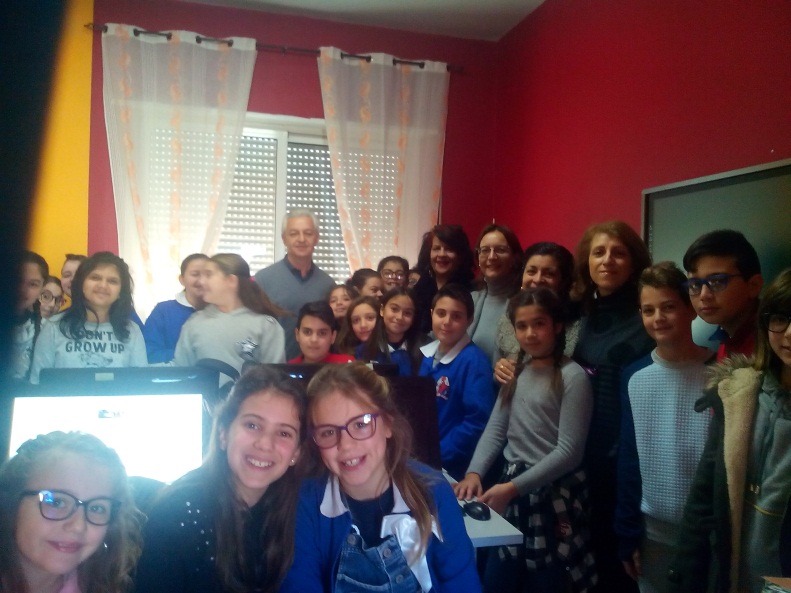 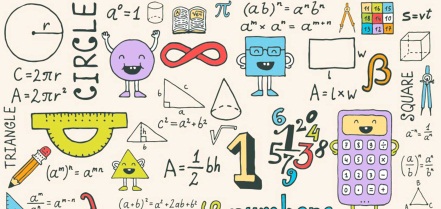 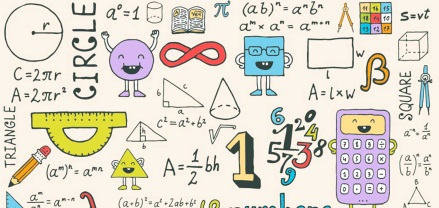 Laboratorio linguisticoclasse prima
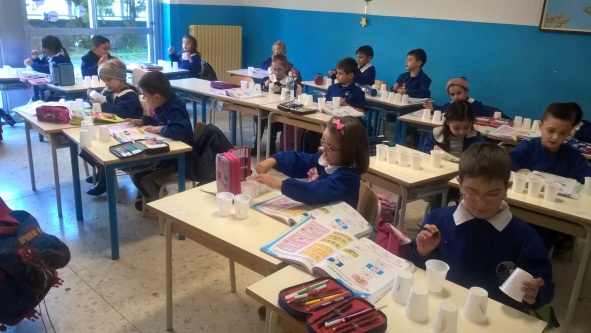 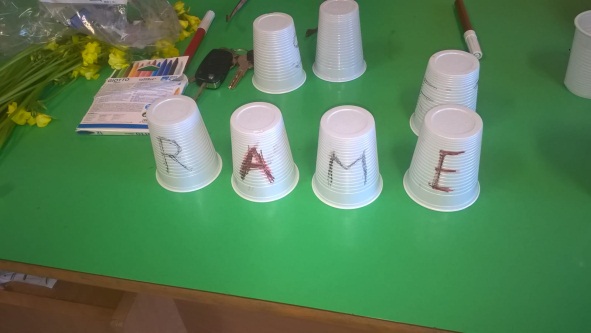 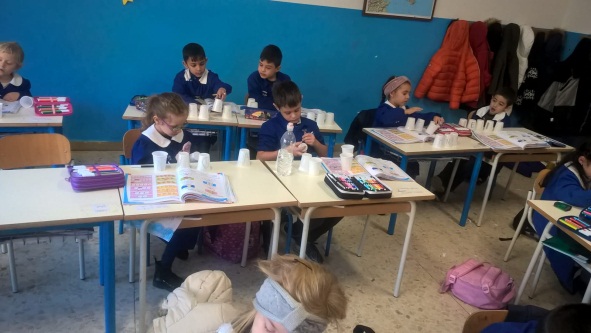 11 dicembre 2018Visita delle classi quinte alla Scuola secondaria di primo grado
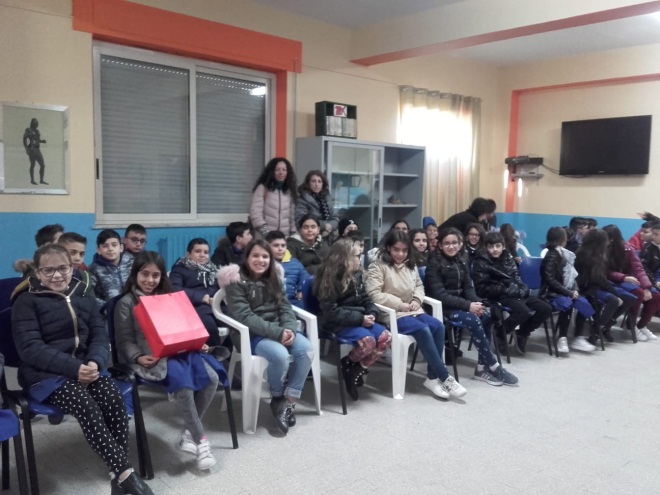 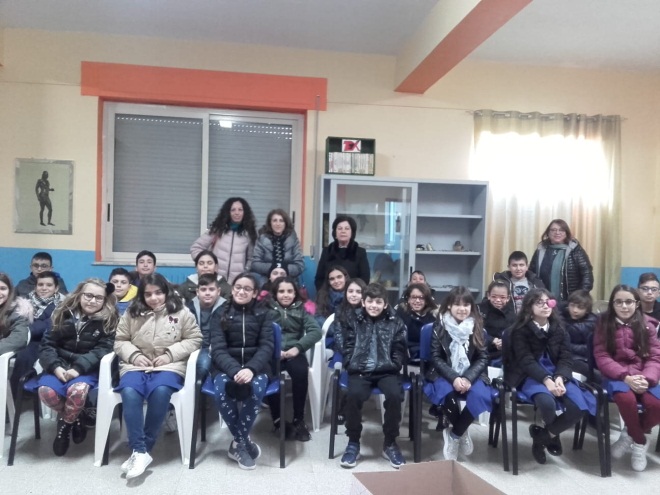 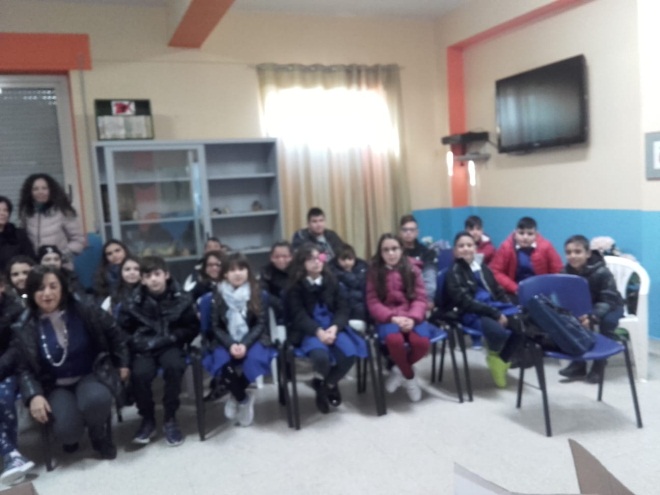 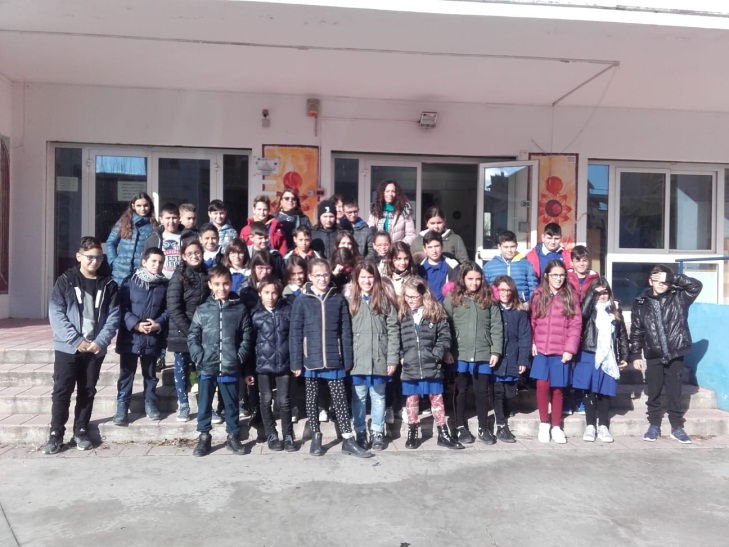 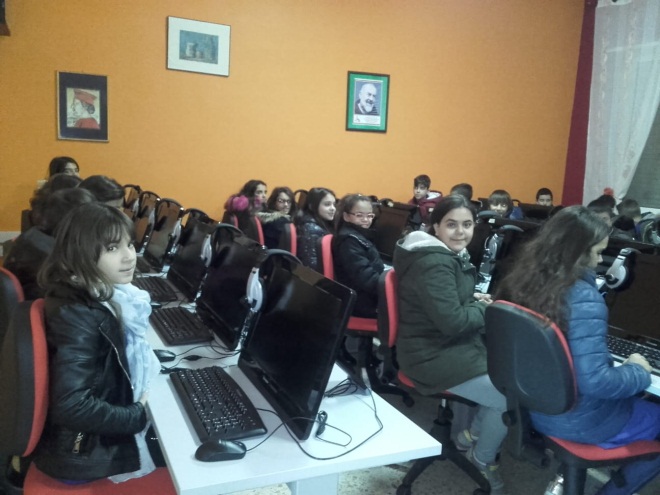 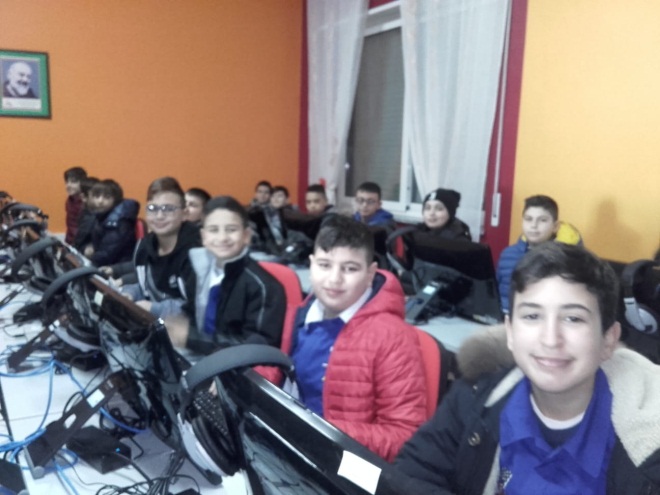 Laboratorio d’ingleseclasse prima
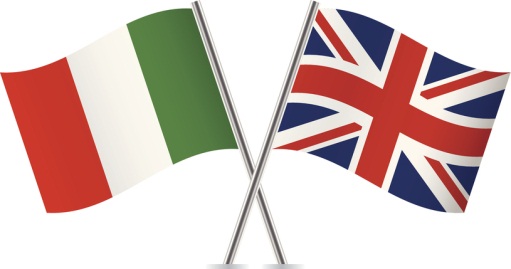 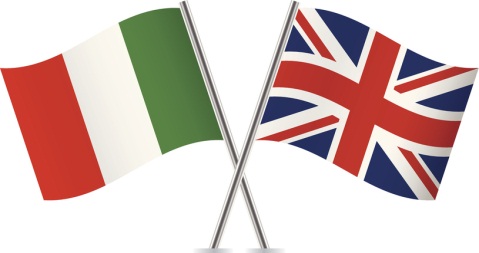 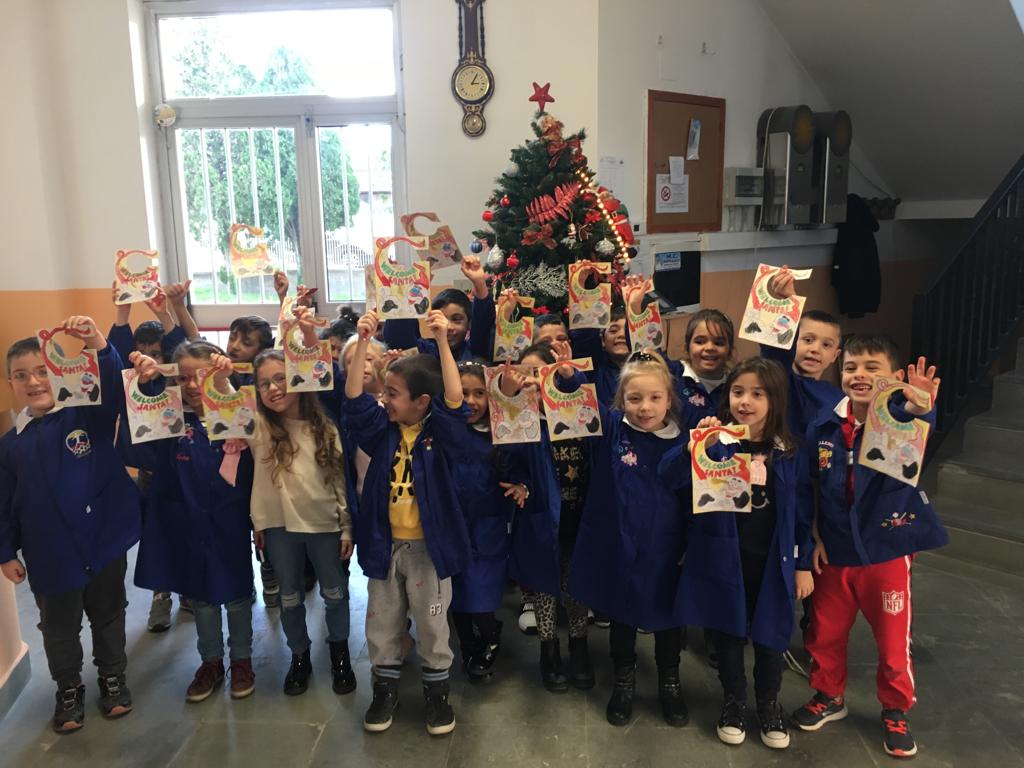 Natale
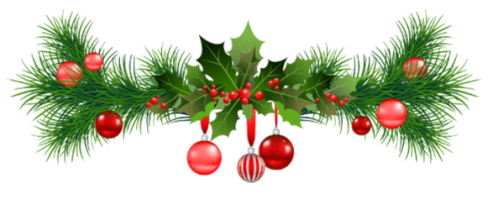 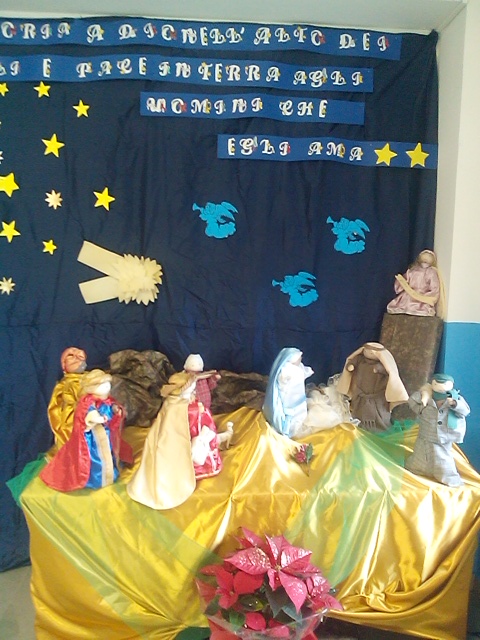 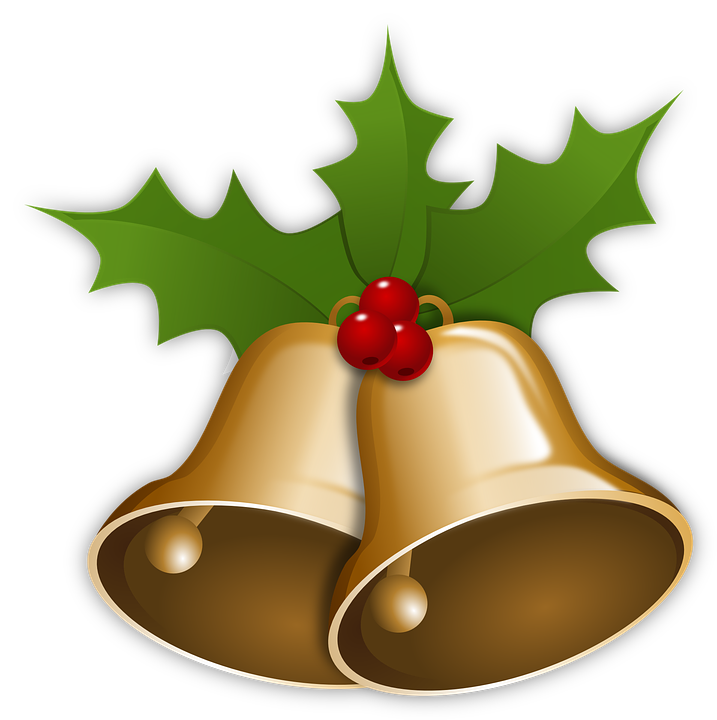 Laboratorio artisticoclasse prima
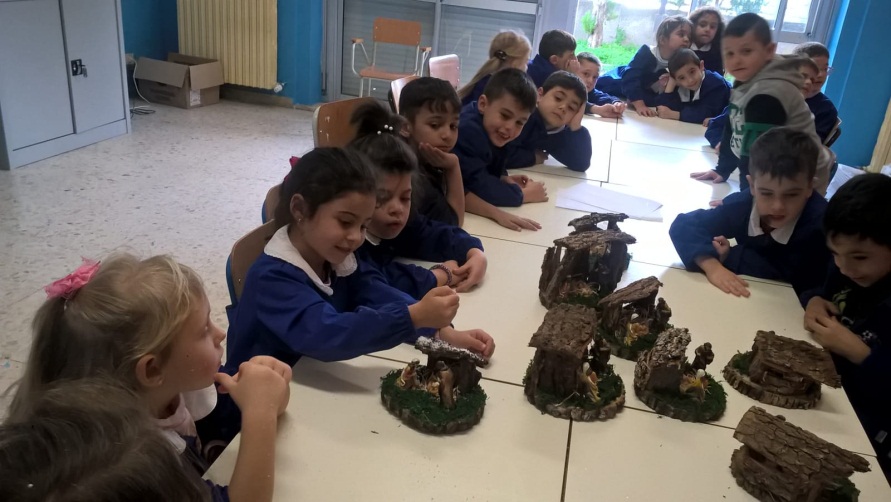 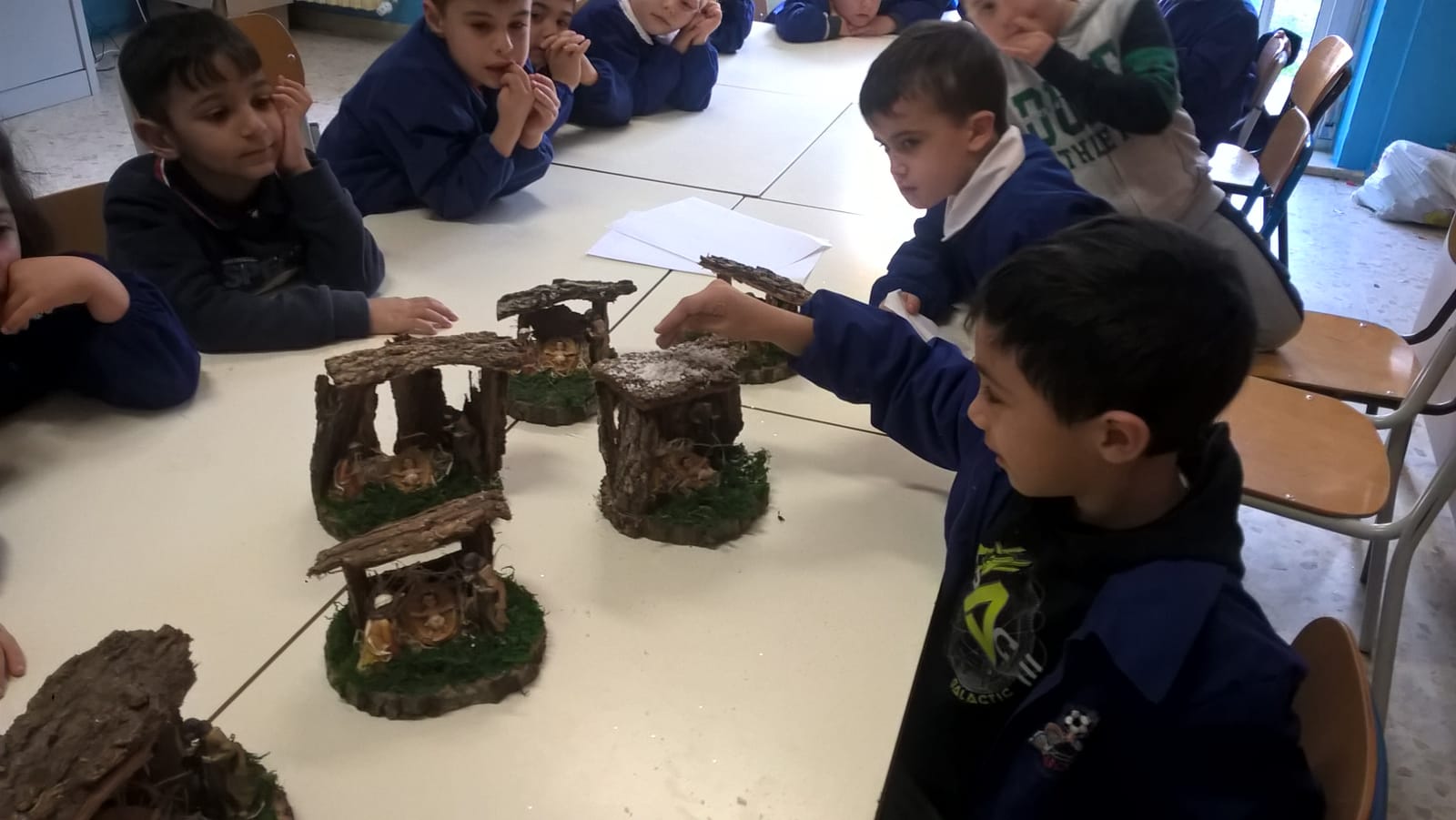 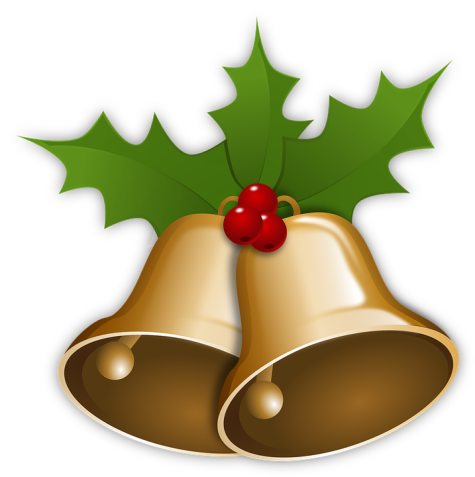 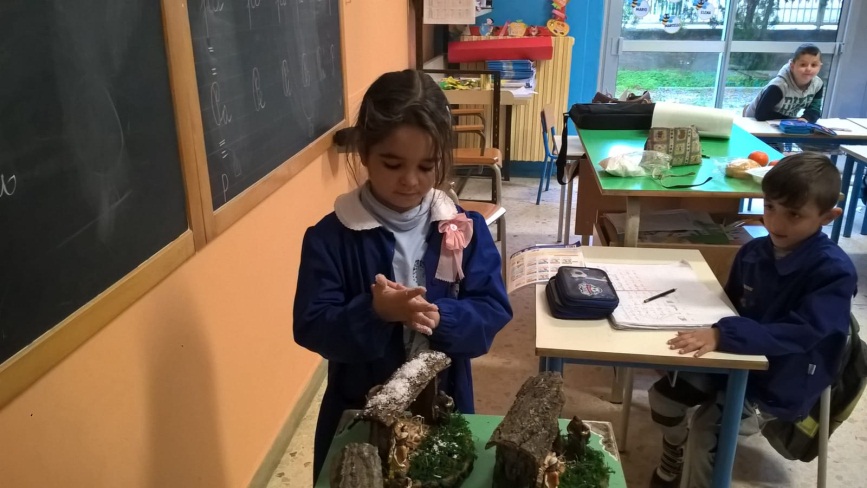 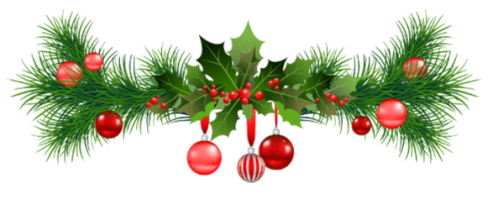 Laboratorio artistico-creativoclassi terze
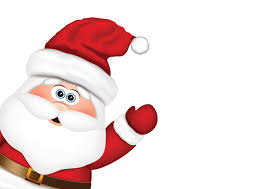 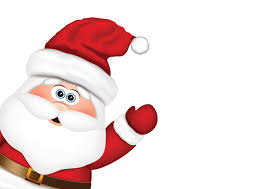 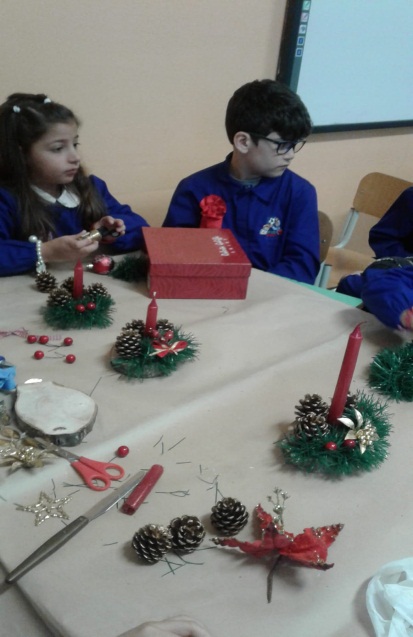 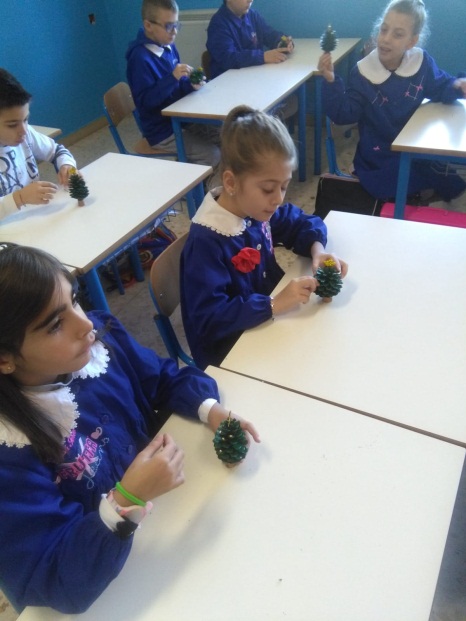 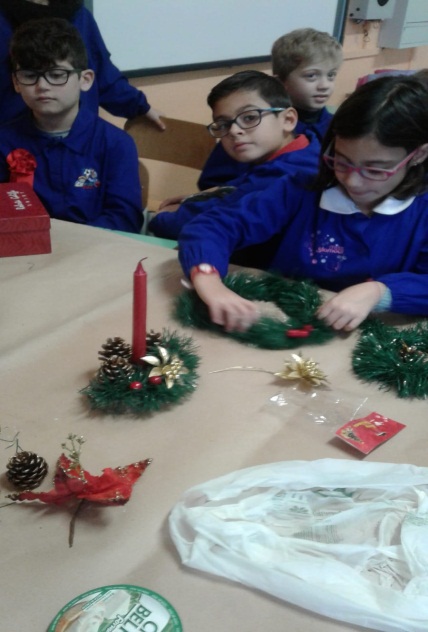 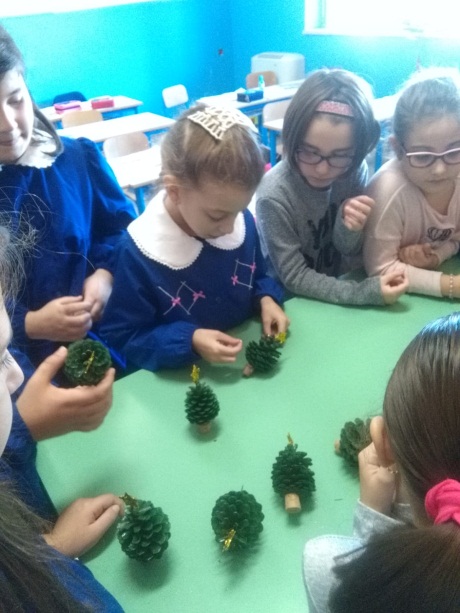 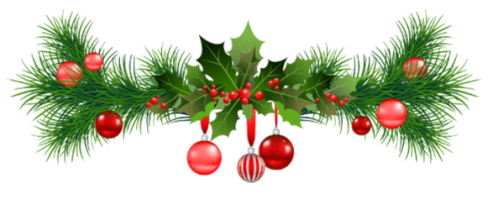 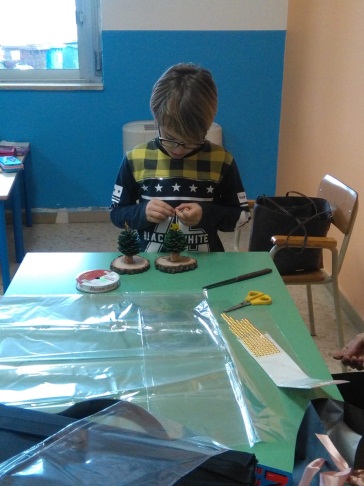 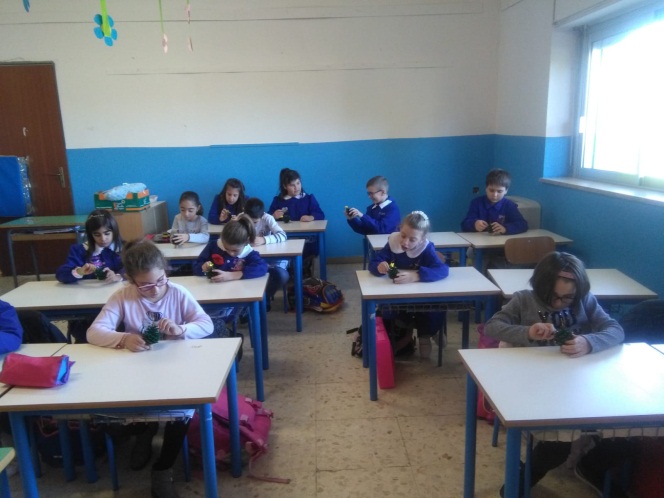 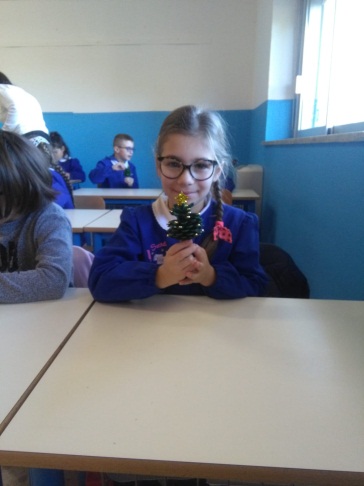 Laboratorio artistico-creativo classi quarte
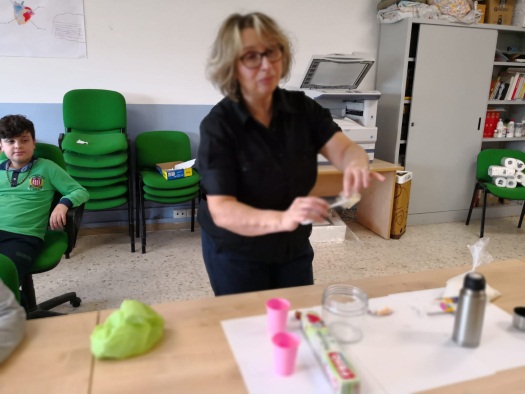 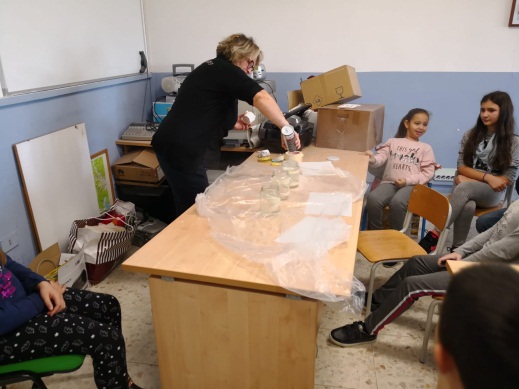 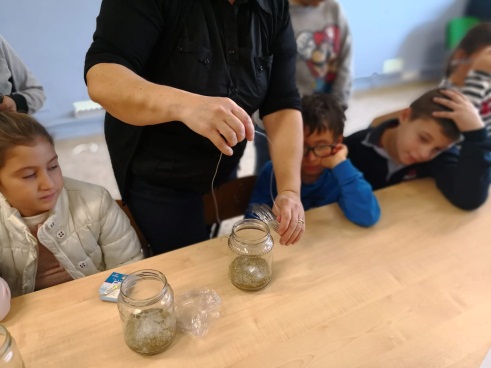 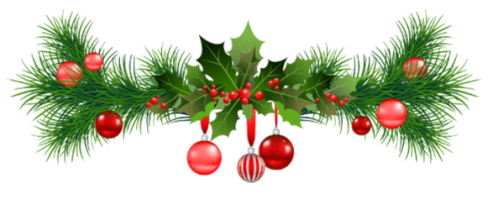 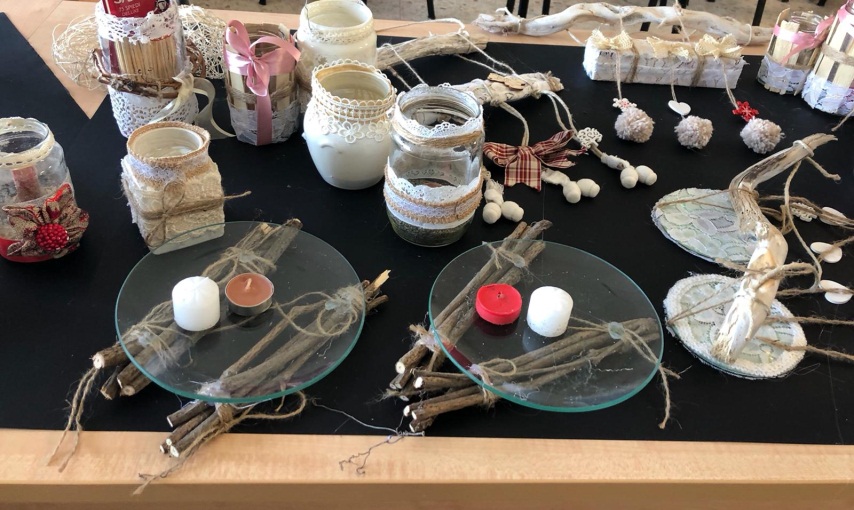 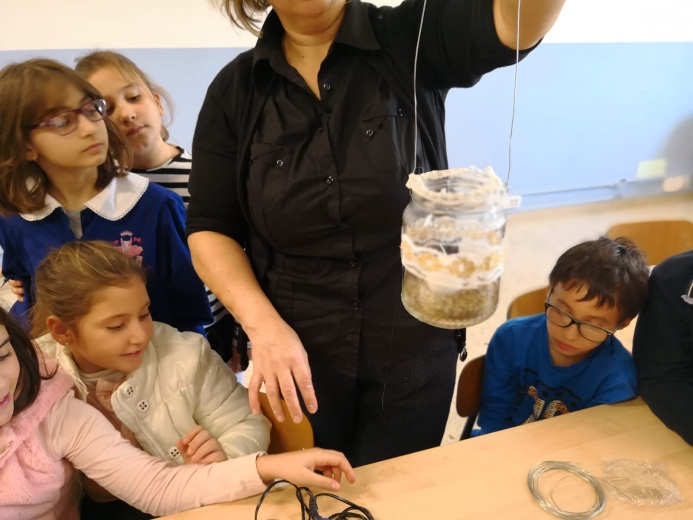 Realizzazione di un lapbook sul Nataleclassi quinte
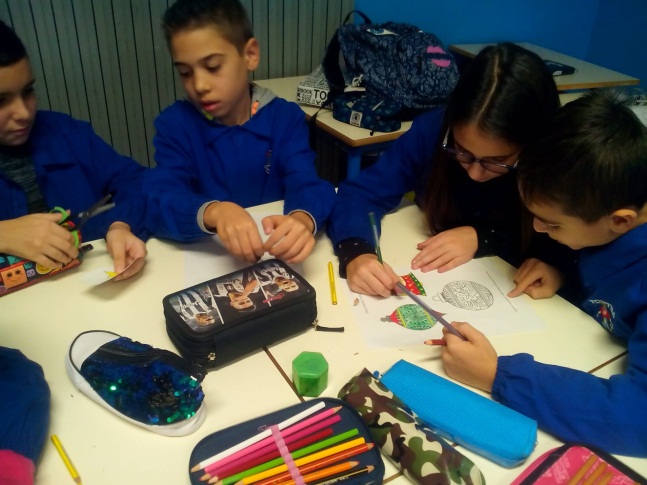 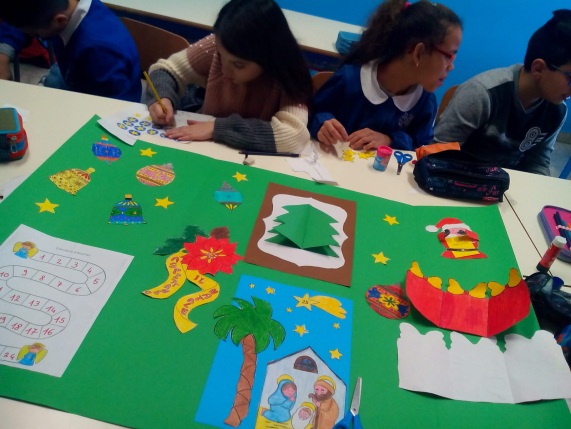 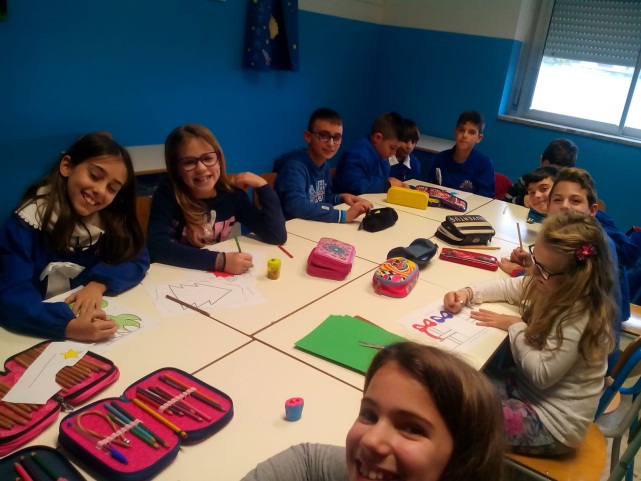 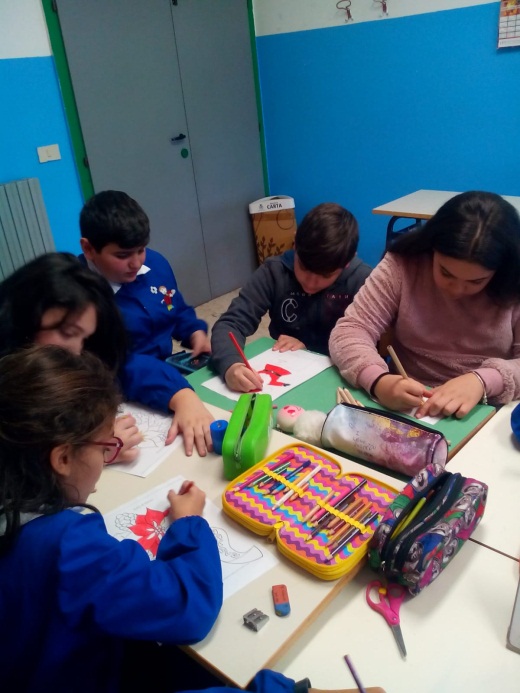 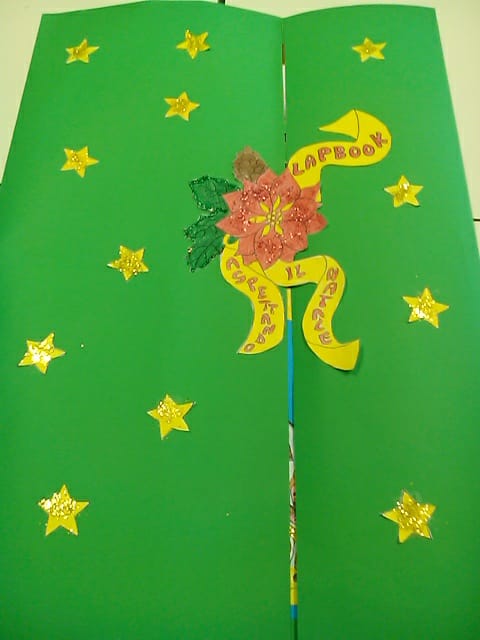 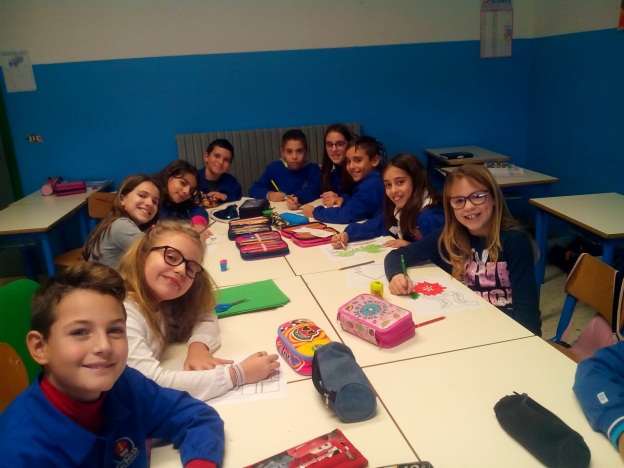 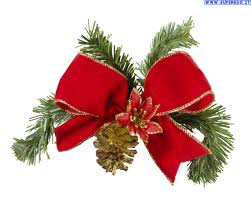 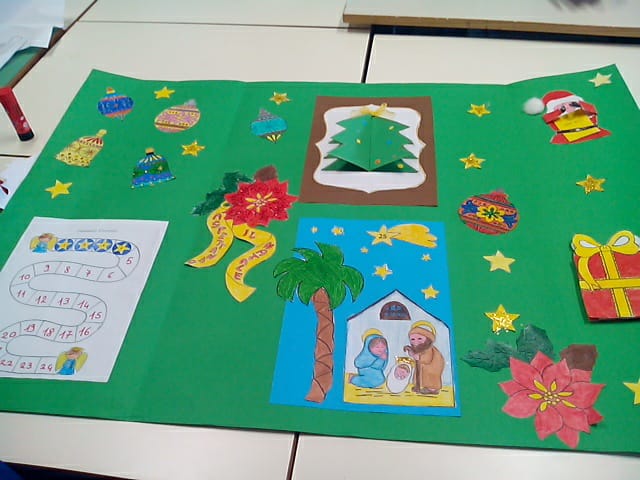 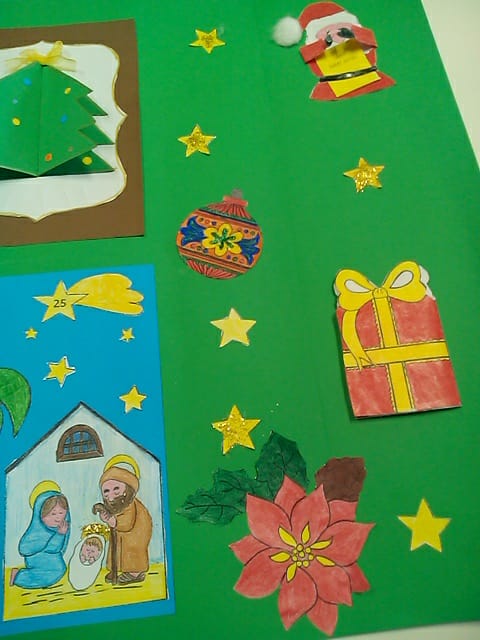 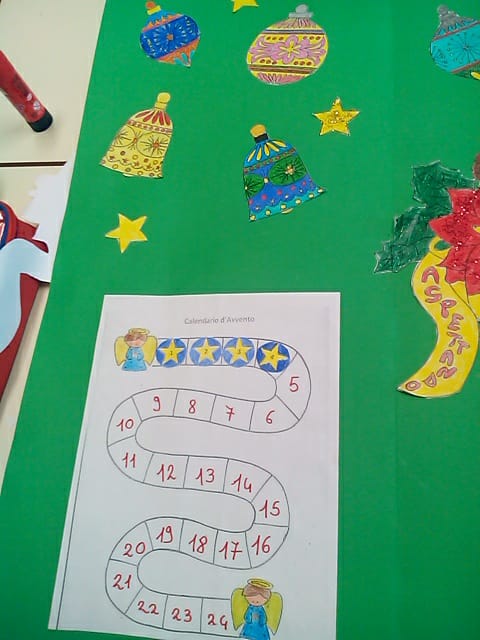 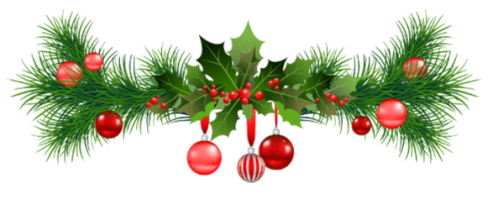 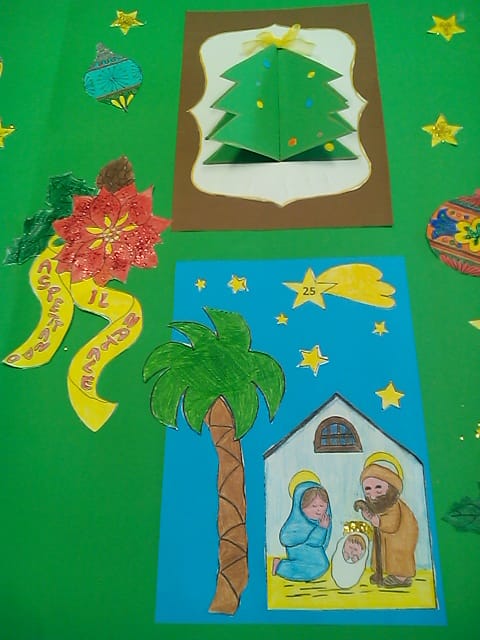 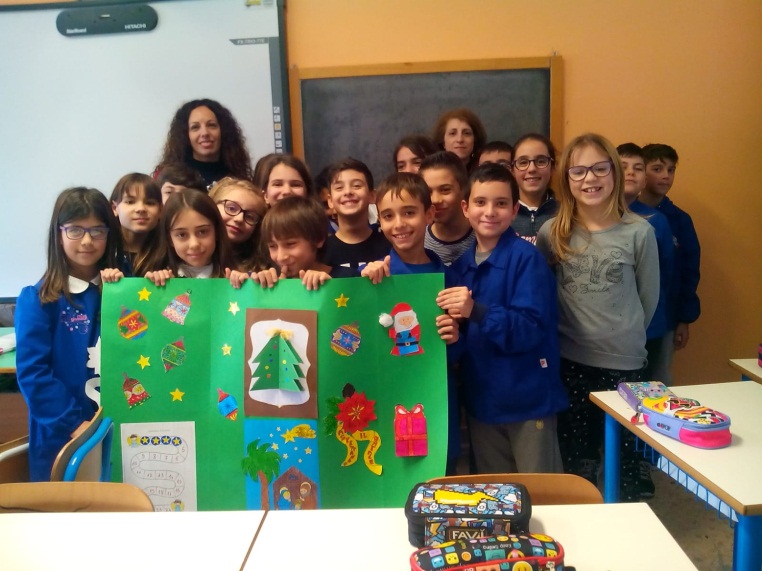 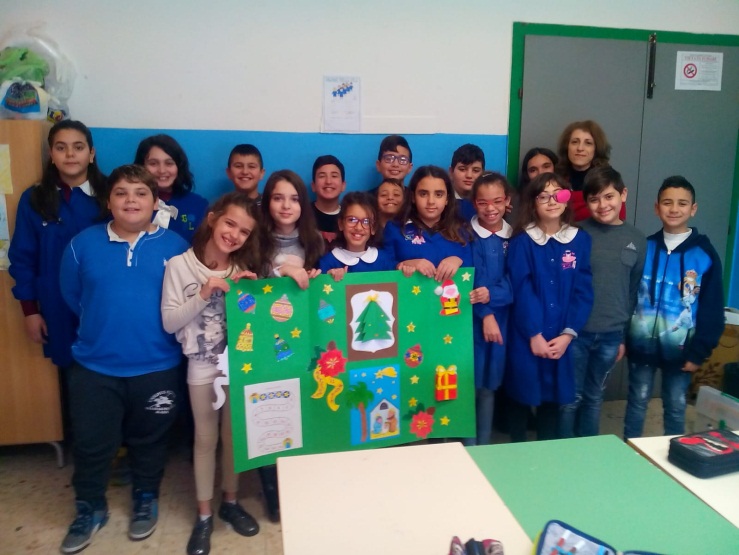 Realizzazione di ghirlande natalizieclassi quinte
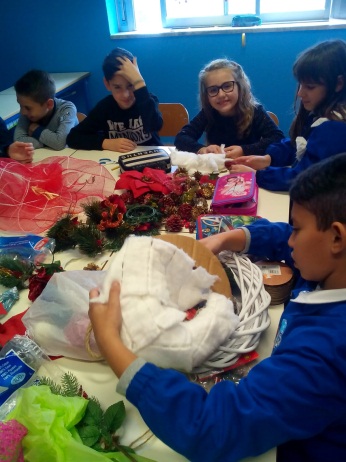 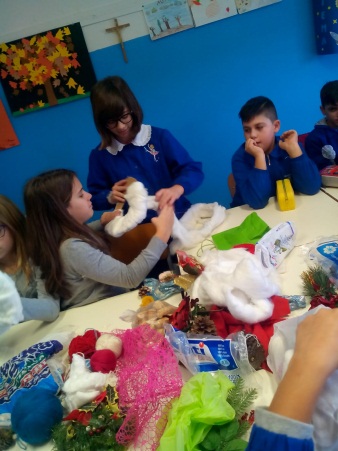 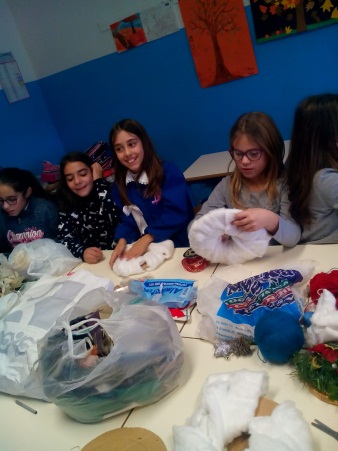 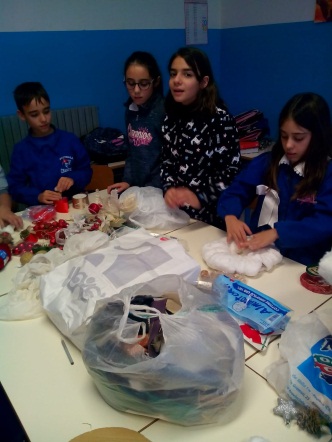 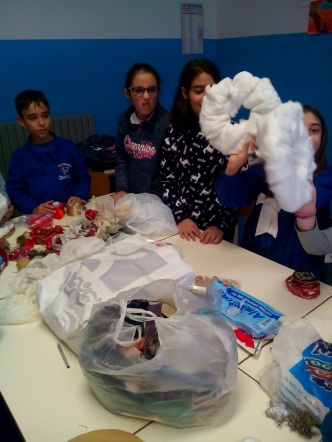 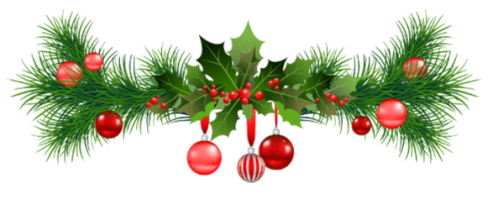 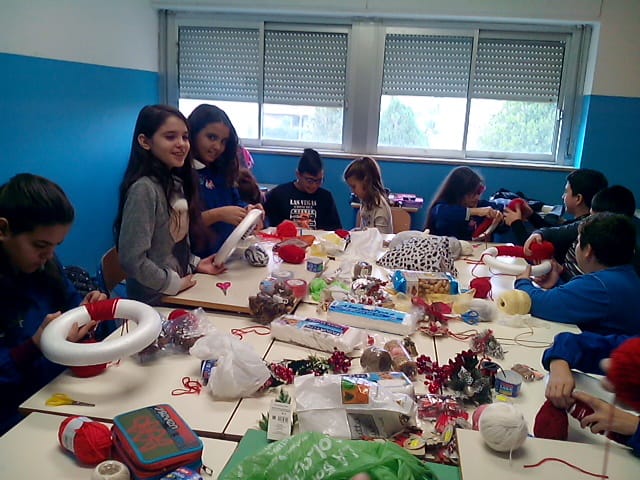 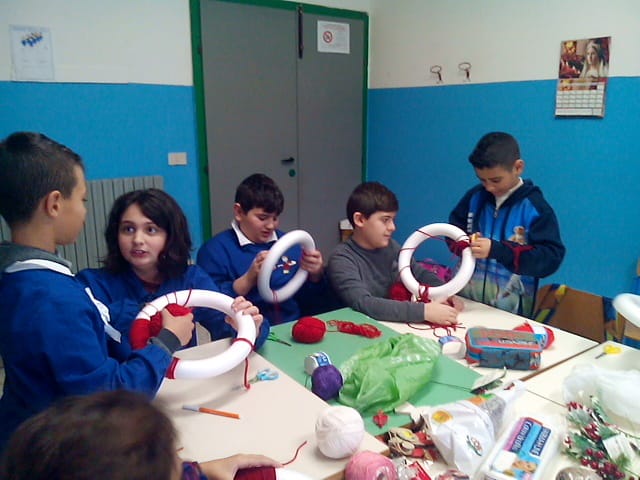 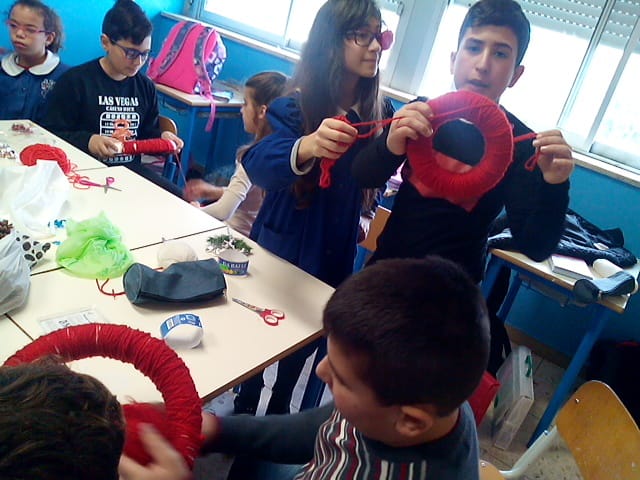 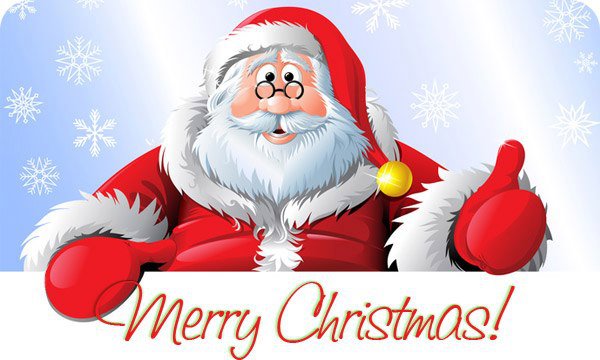 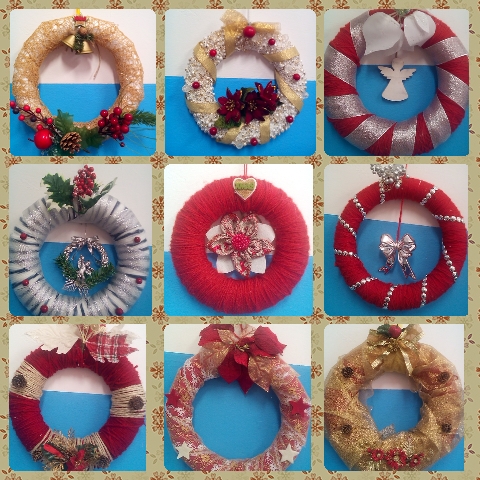 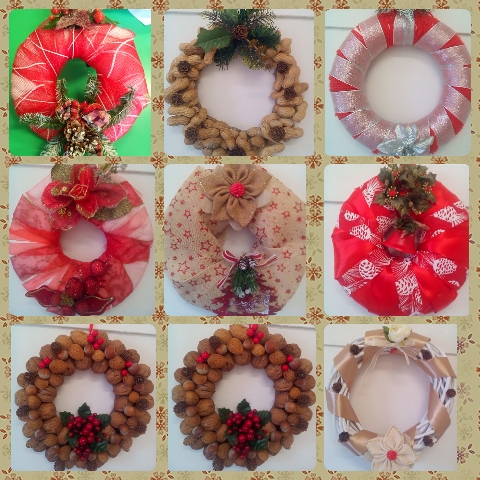 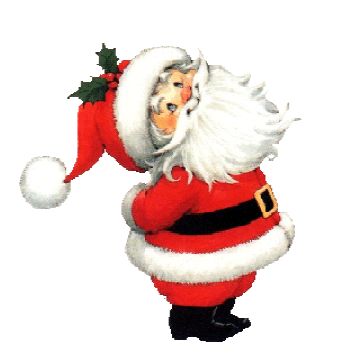 Mercatini natalizi
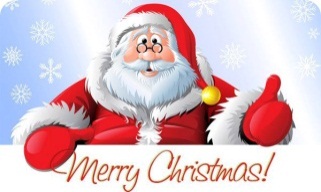 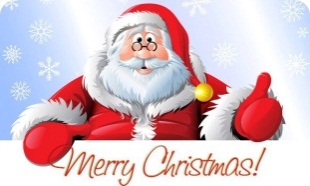 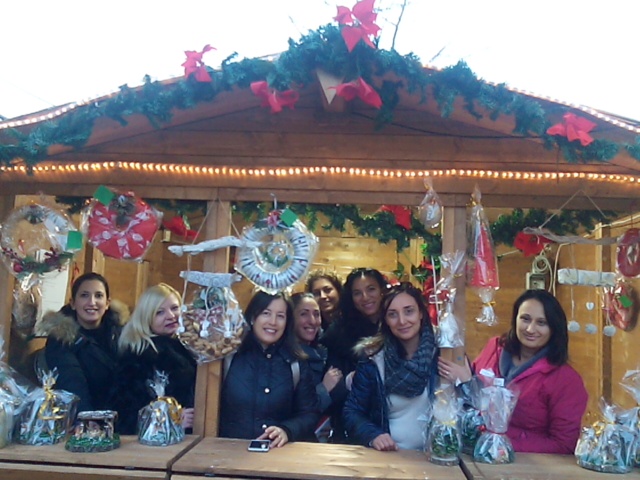 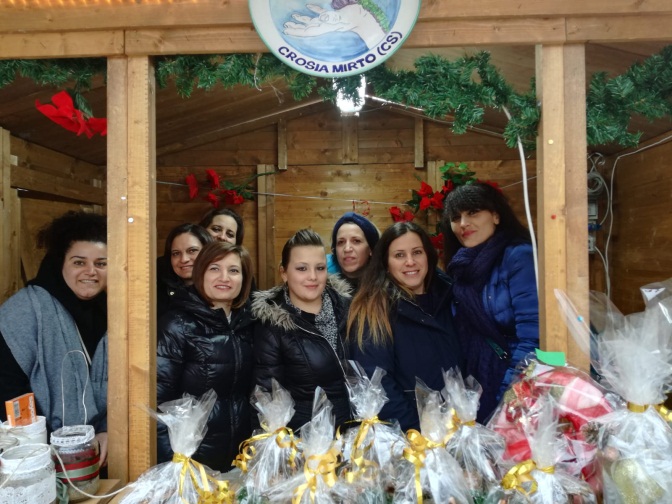 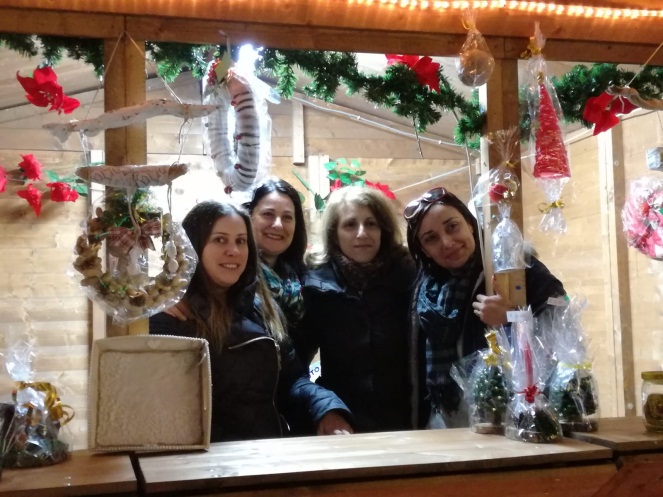 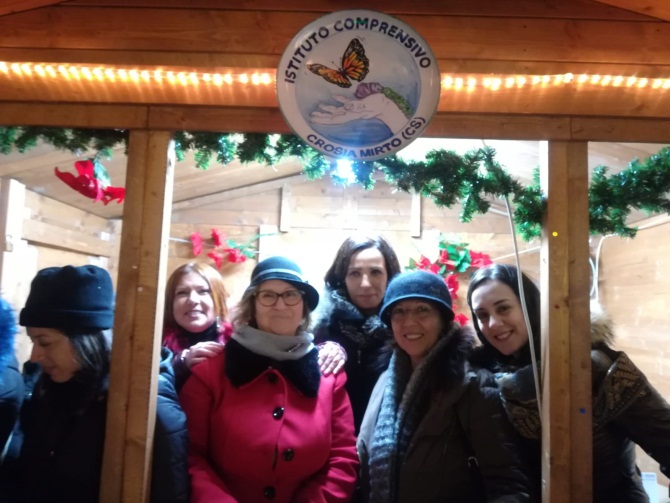 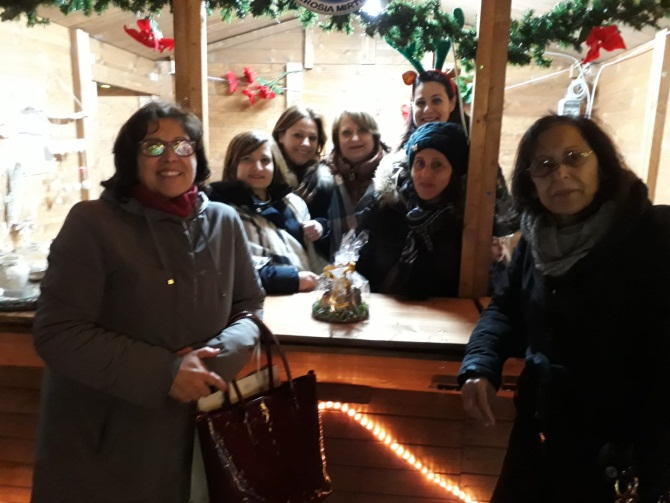 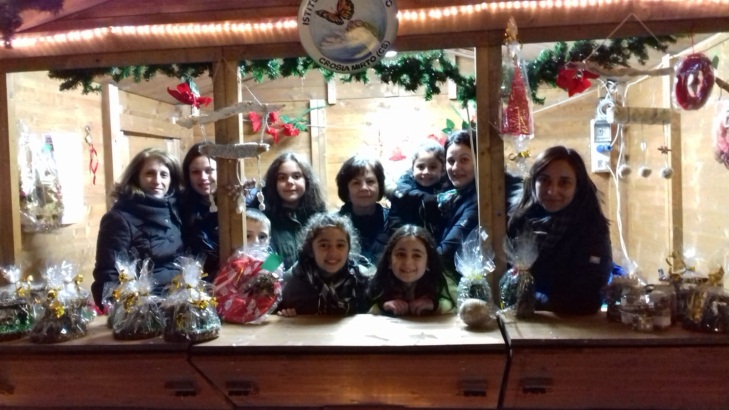 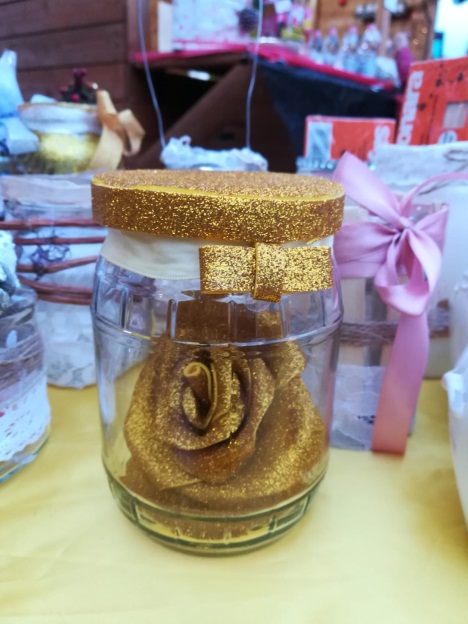 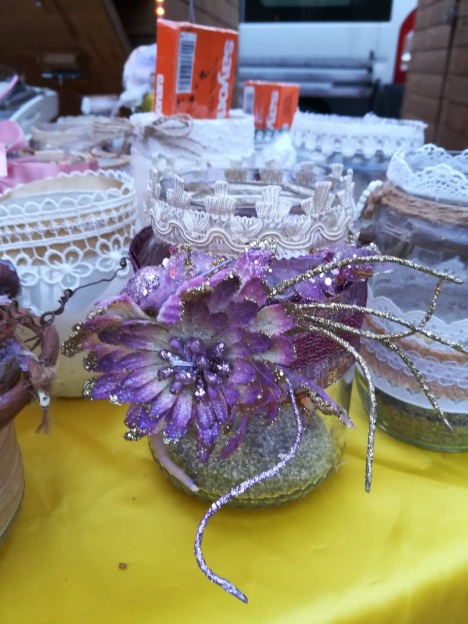 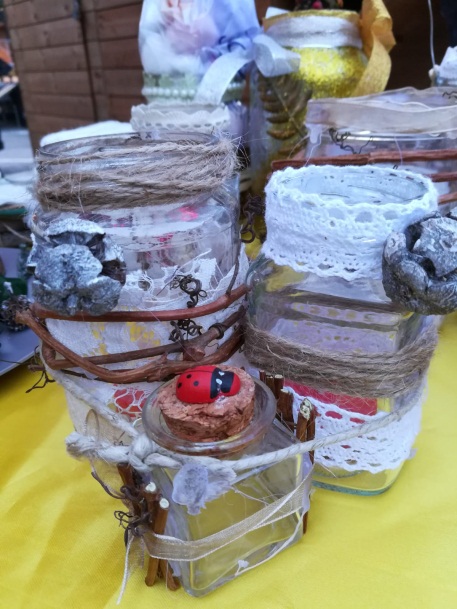 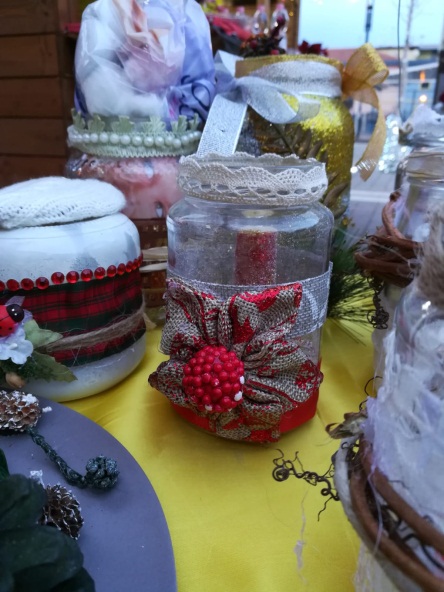 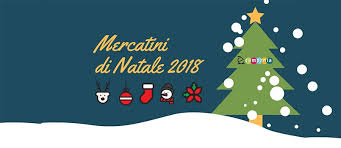 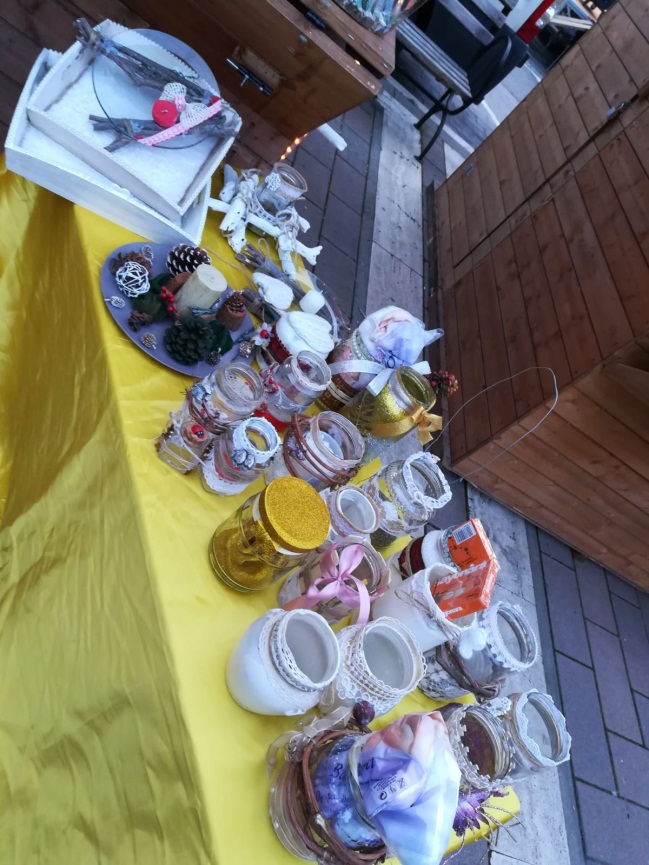 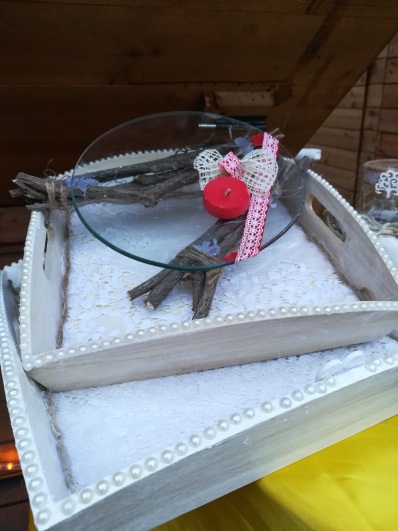 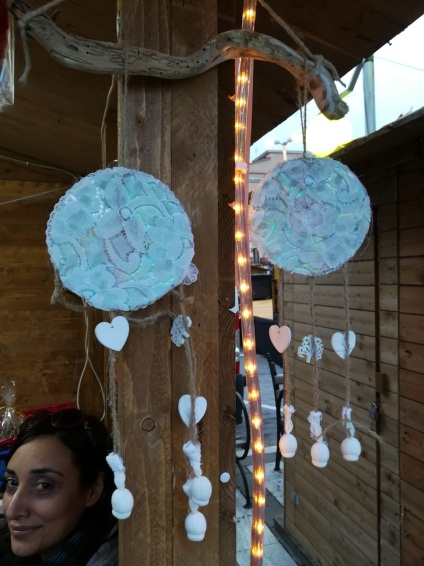 Concerto di Natale
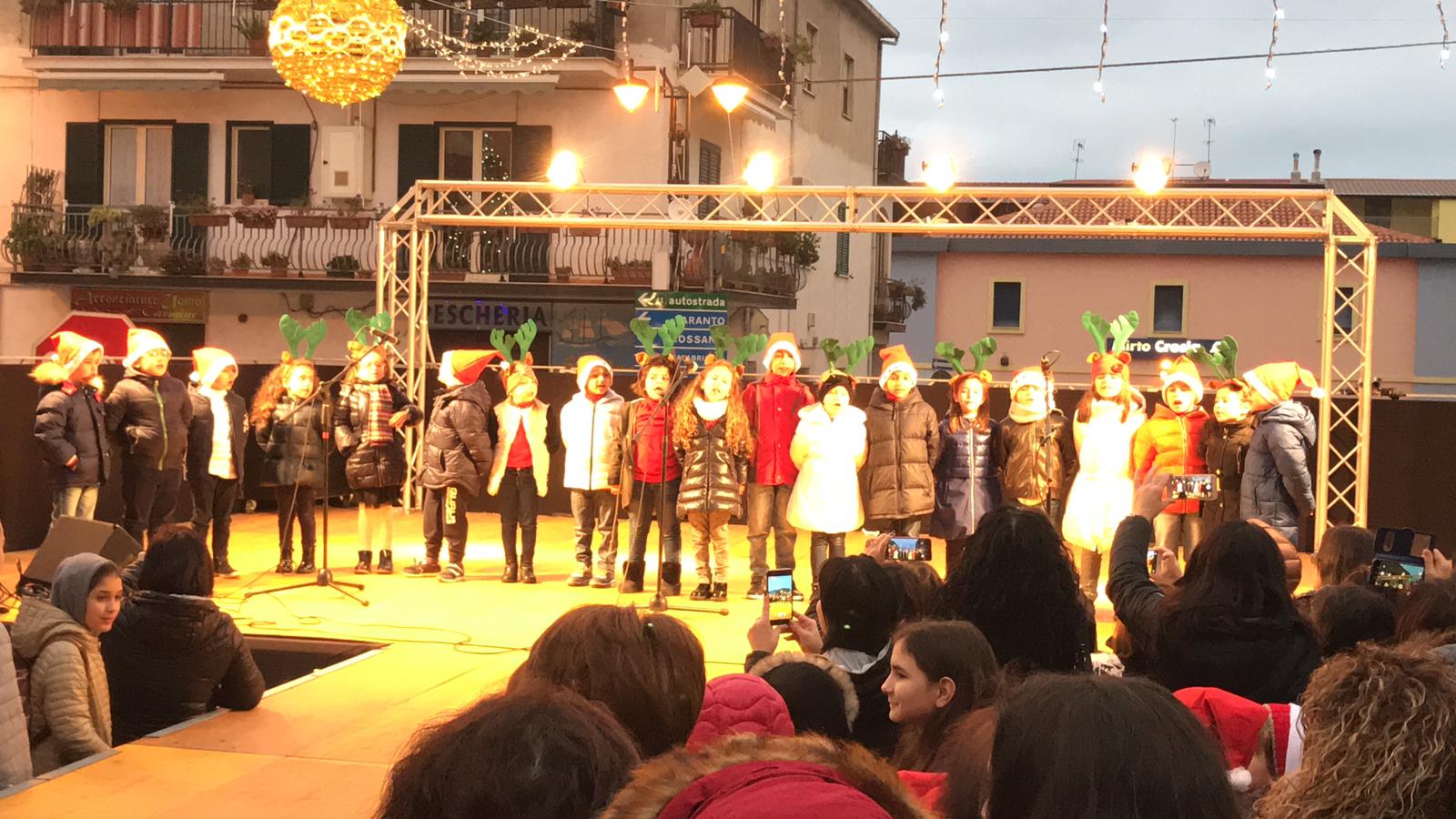 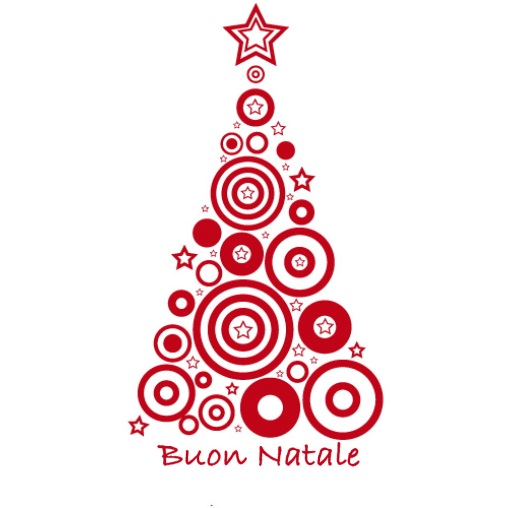 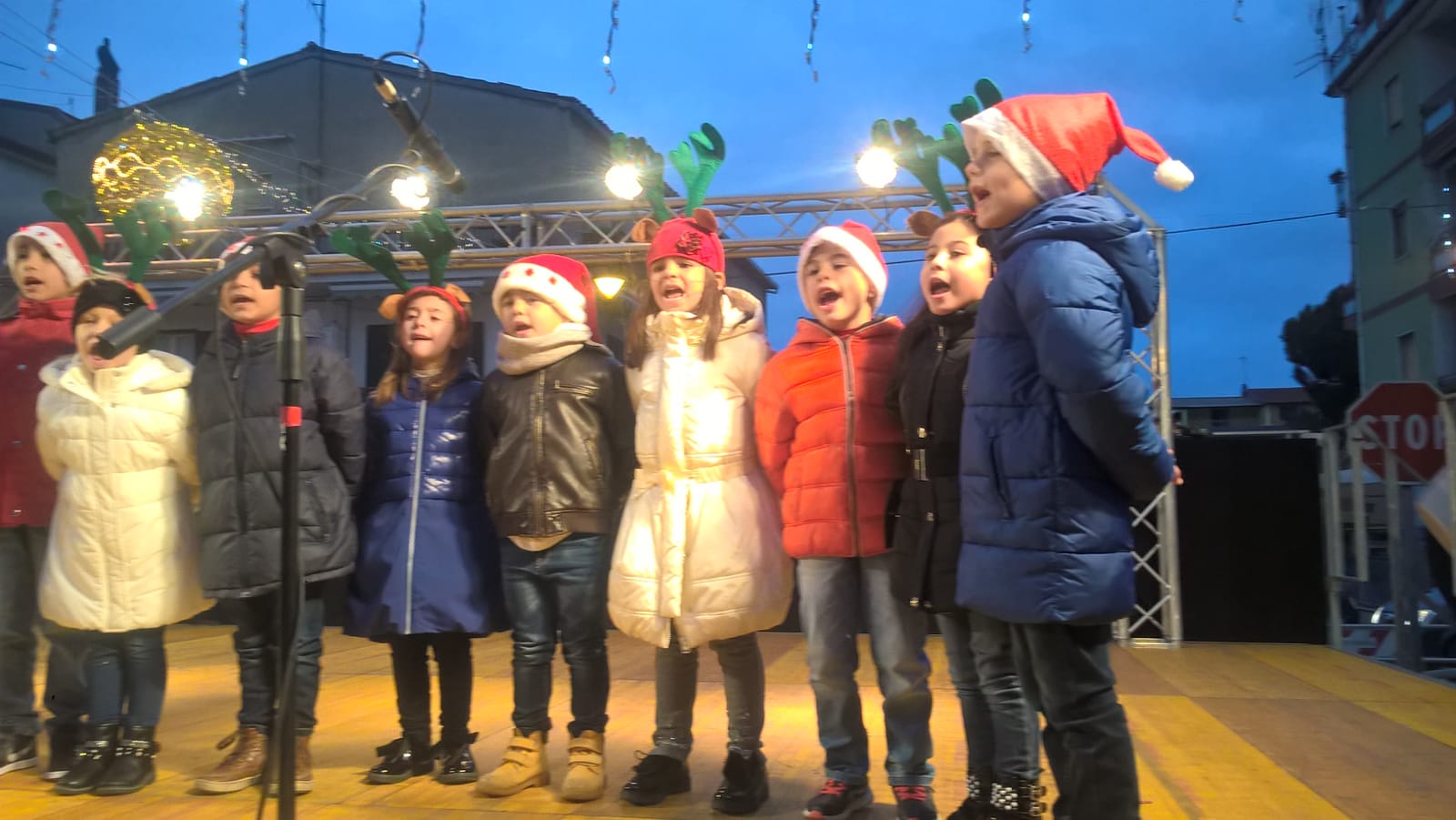 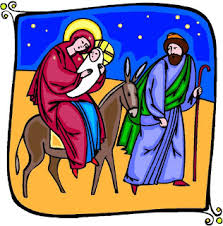 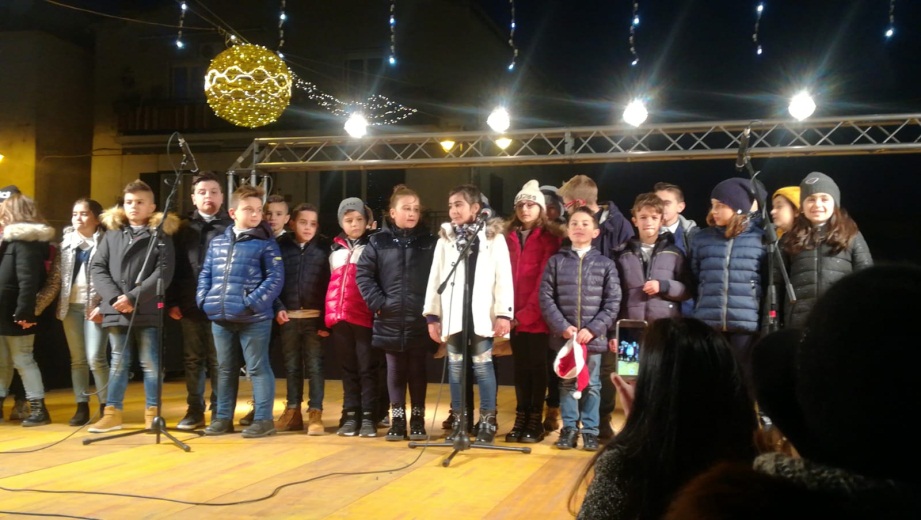 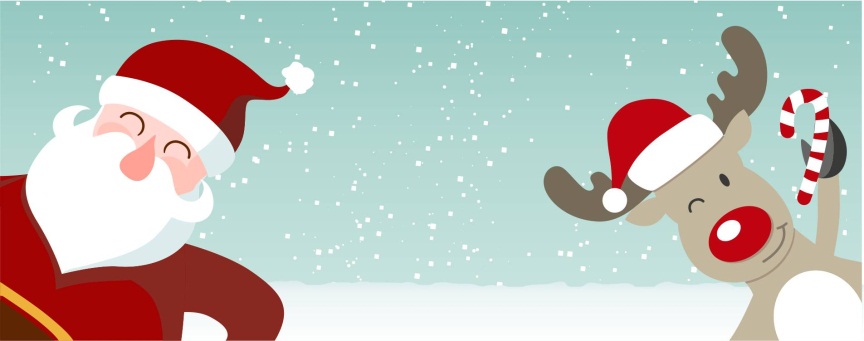 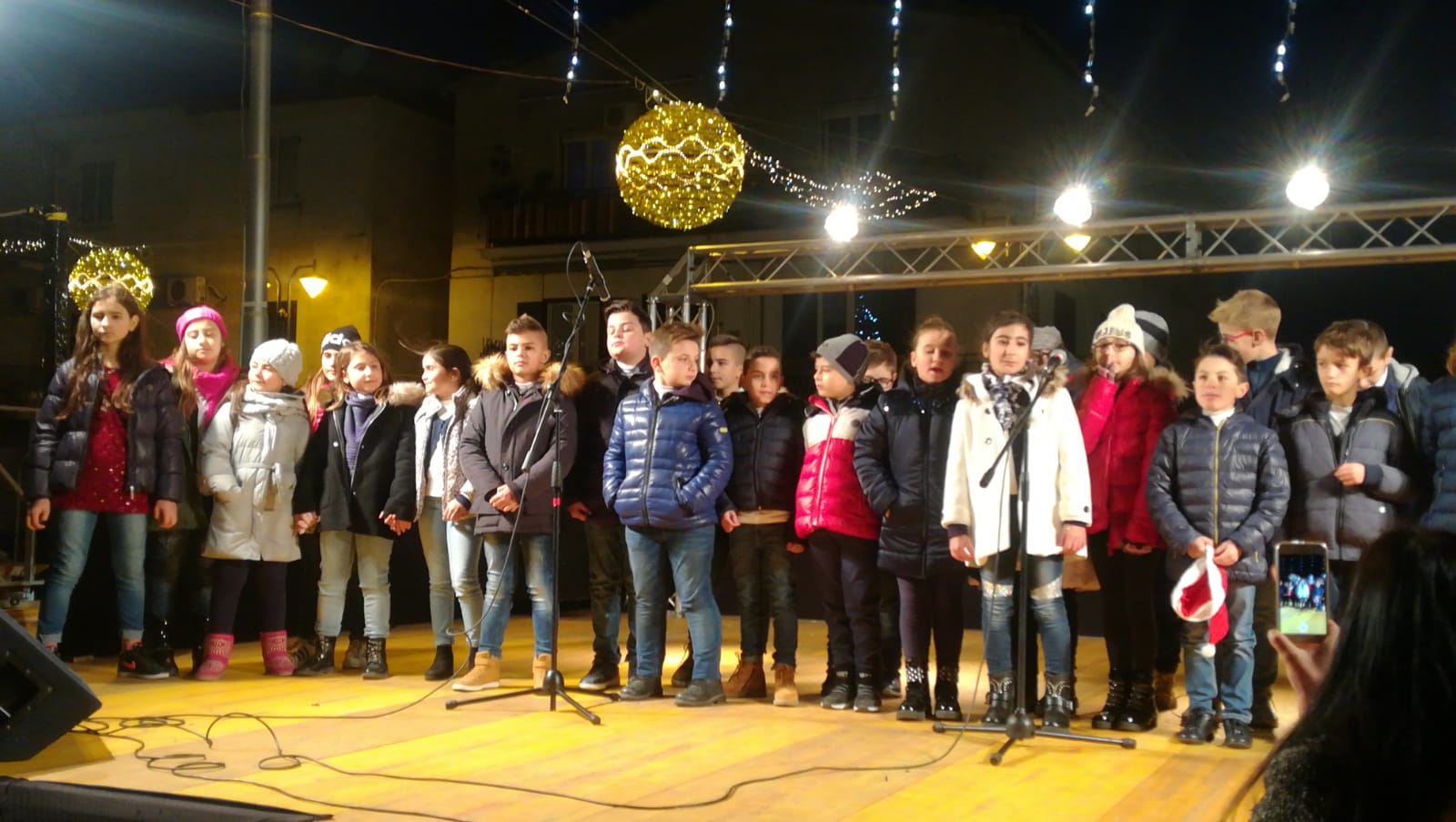 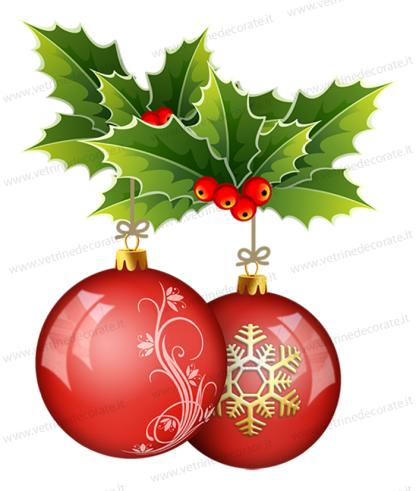 ‘’Lo Schiaccianoci e i doni di Natale’’recital classi quinte
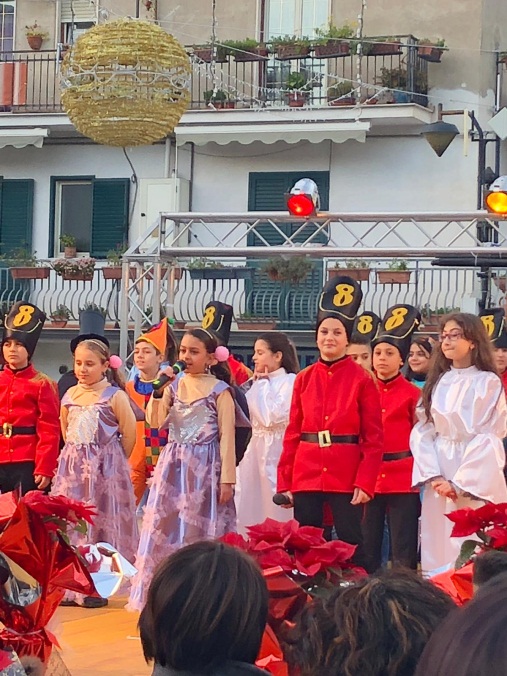 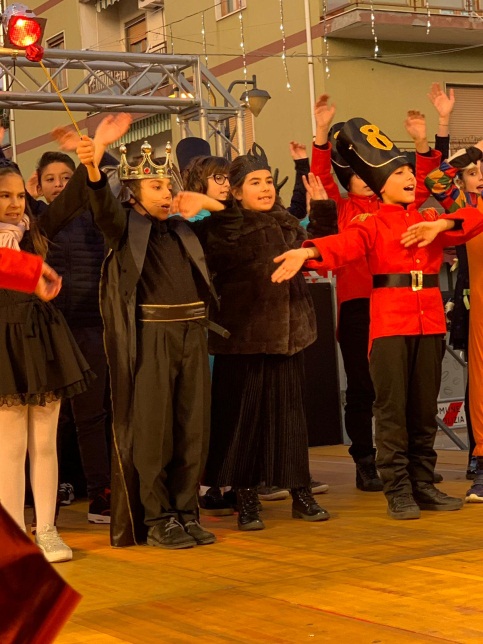 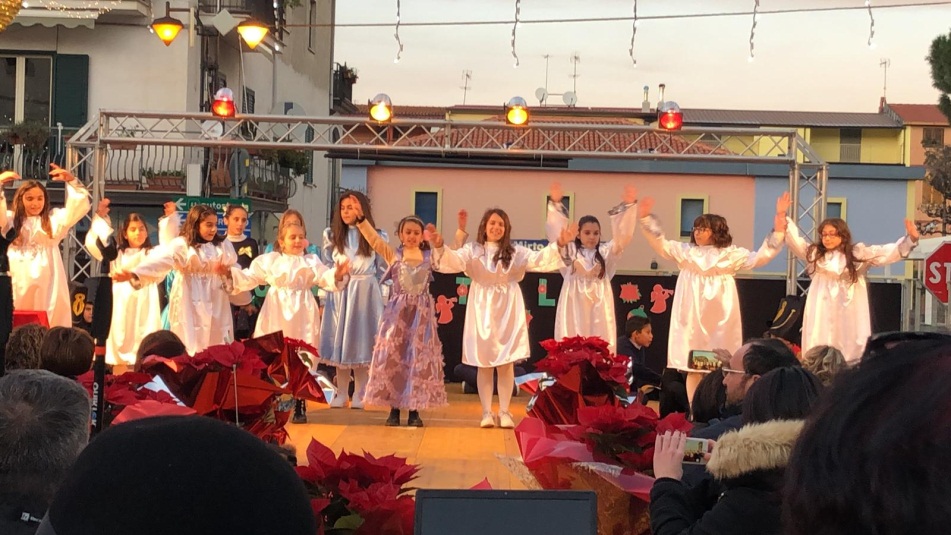 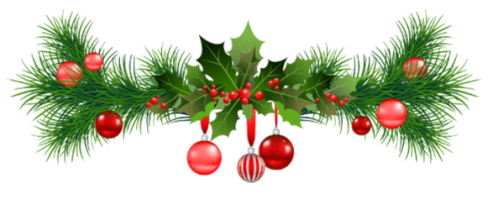 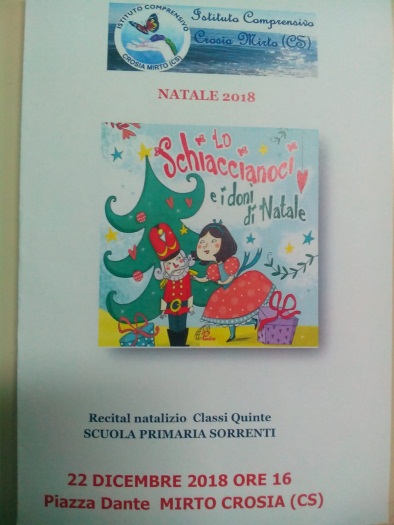 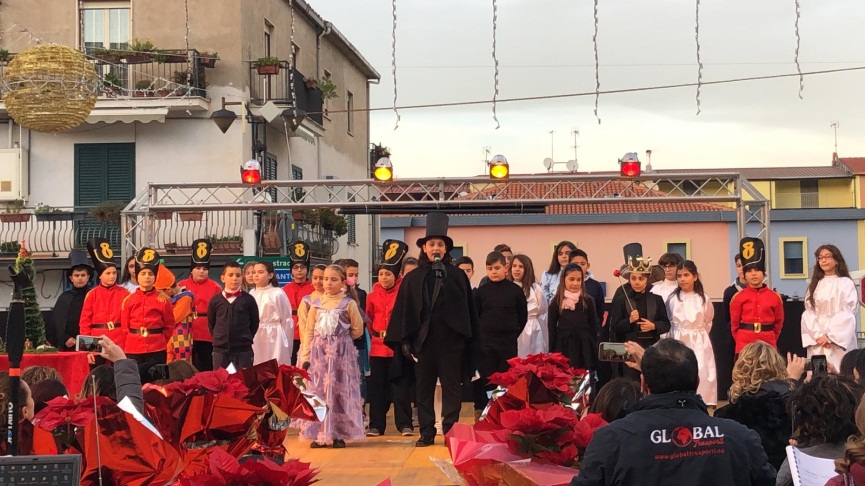 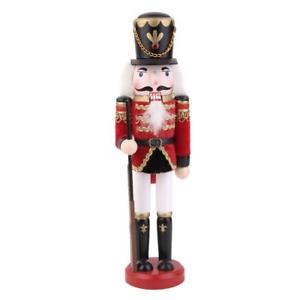 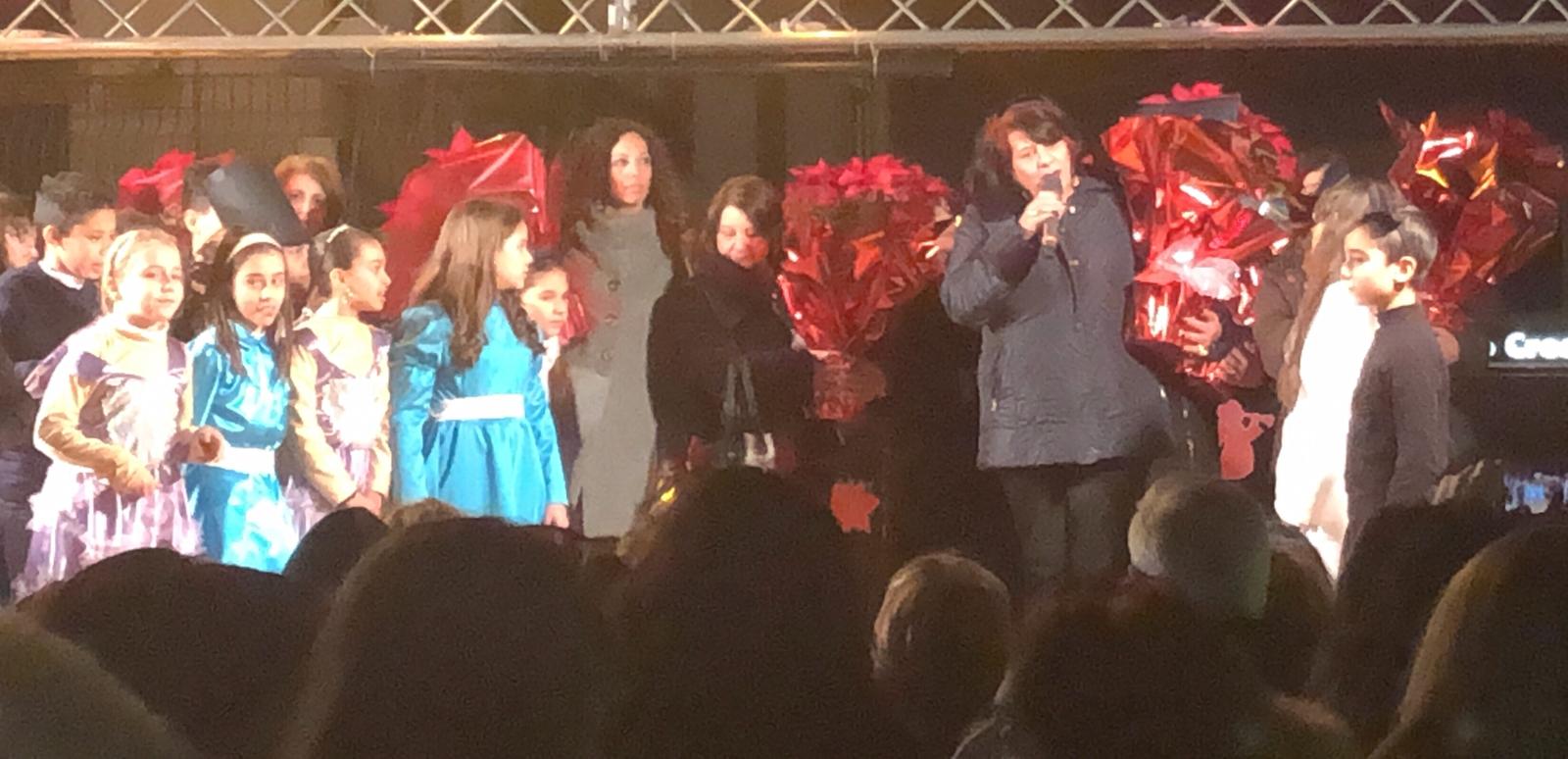 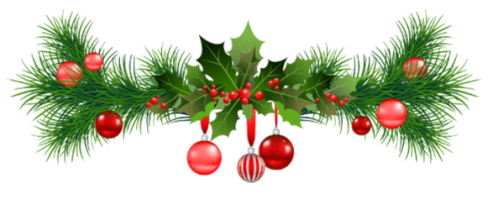 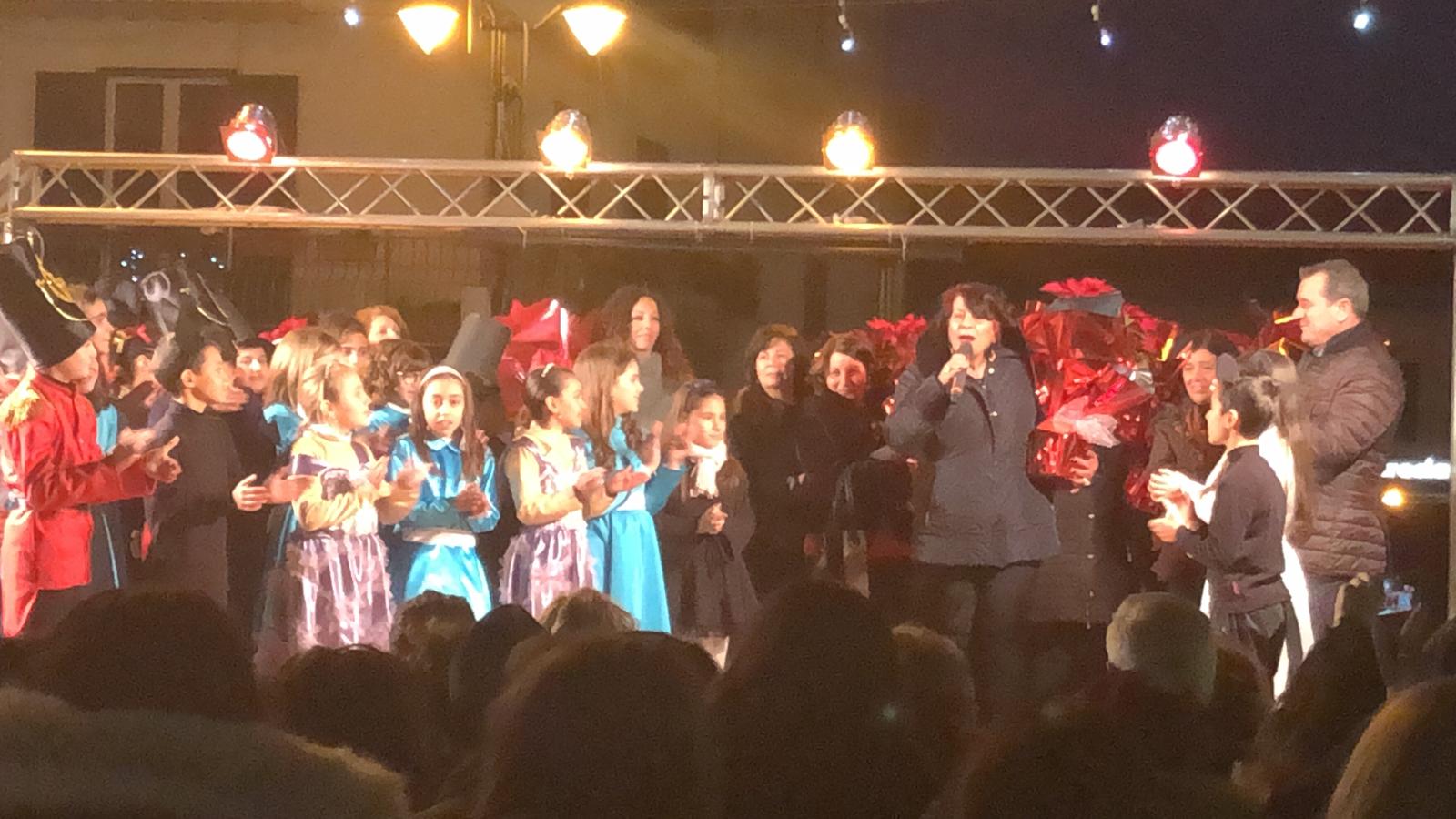 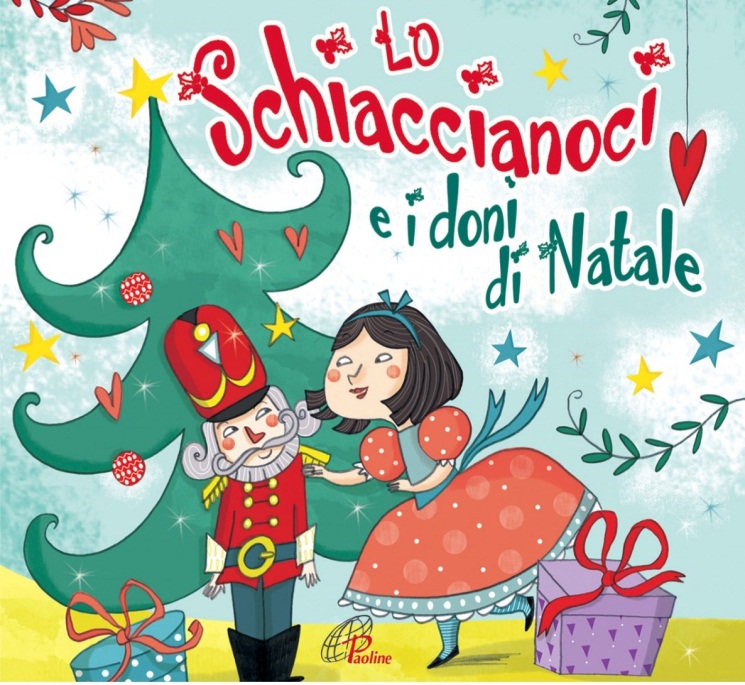 Inverno
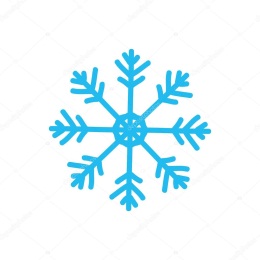 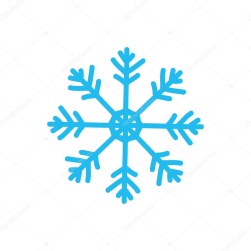 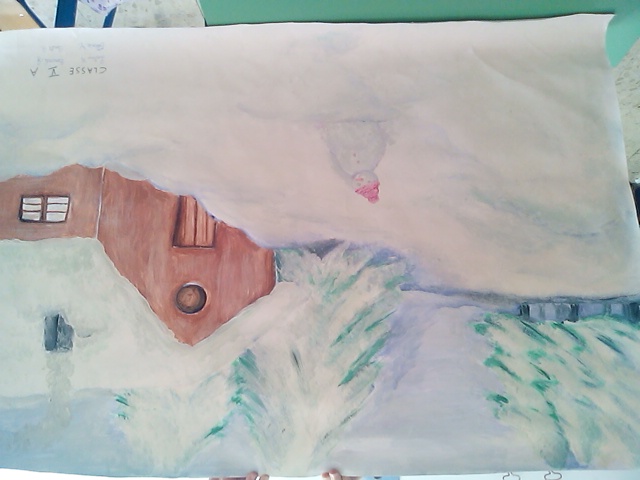 Attività laboratoriale ‘’L’alluminio…questo sconosciuto’’classi quarte
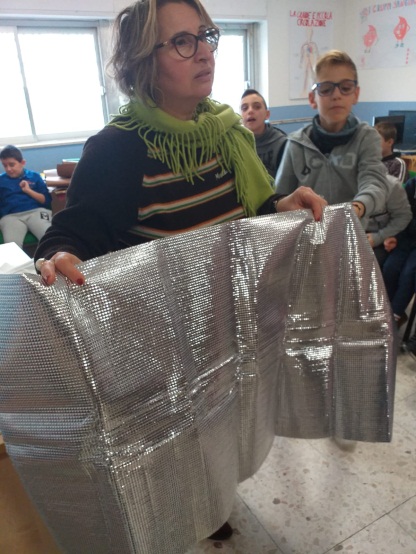 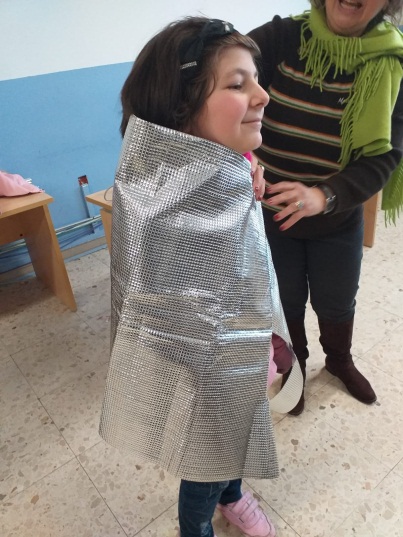 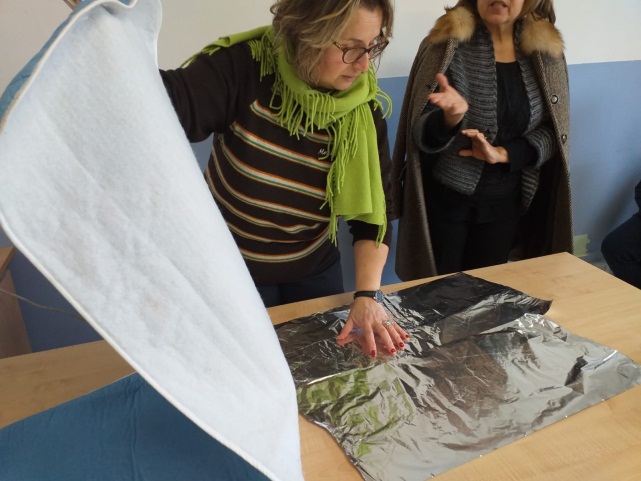 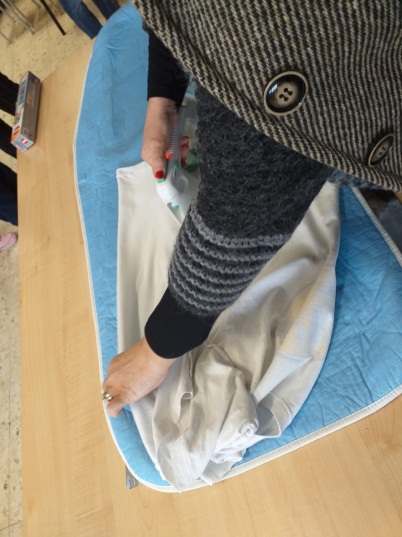 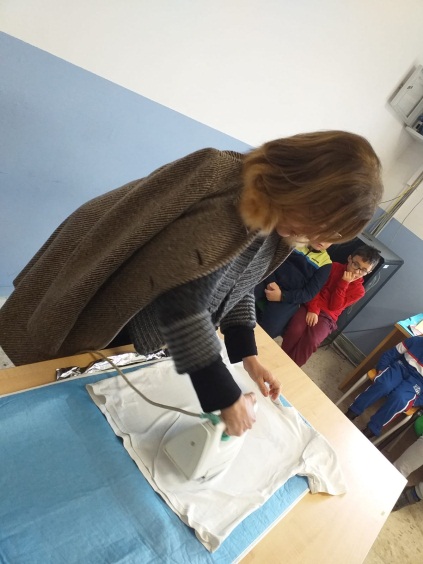 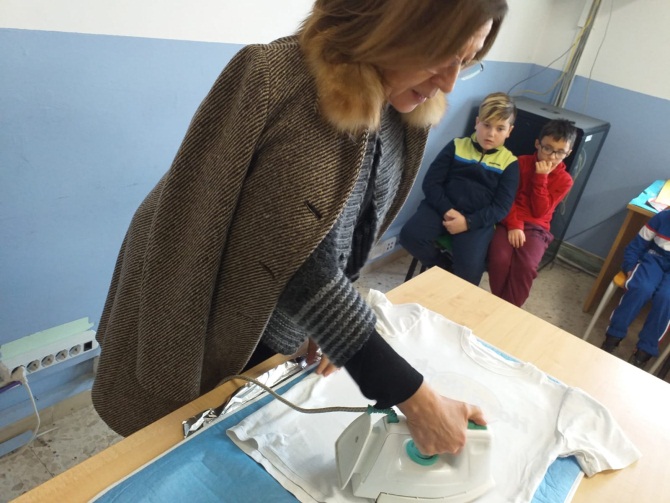 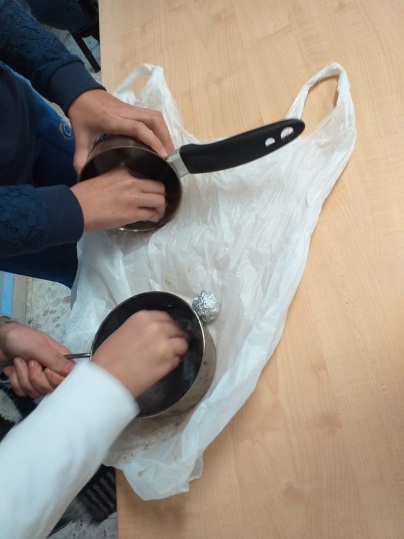 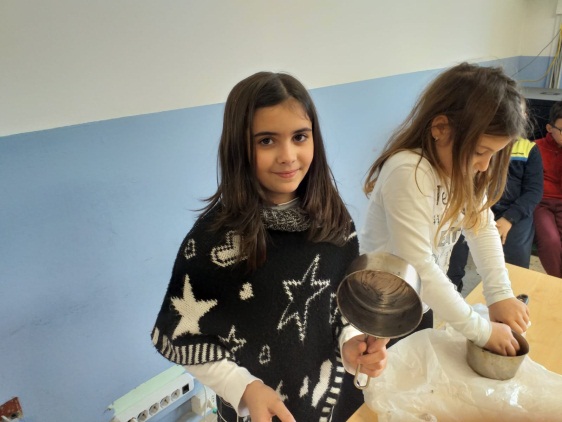 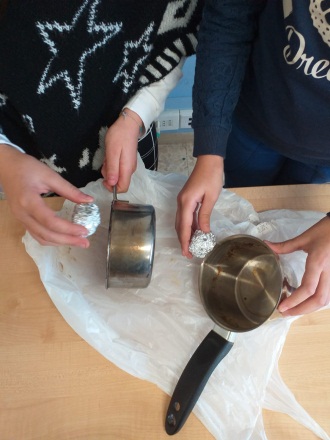 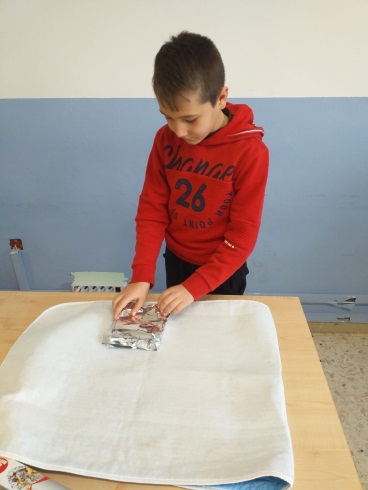 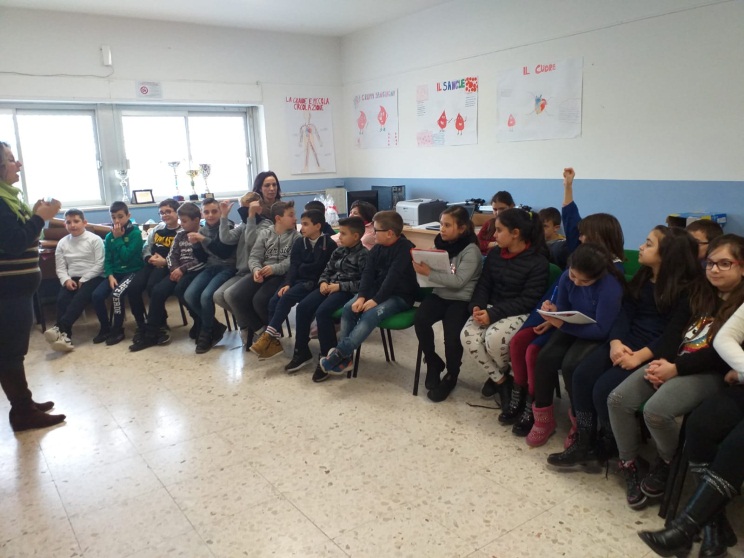 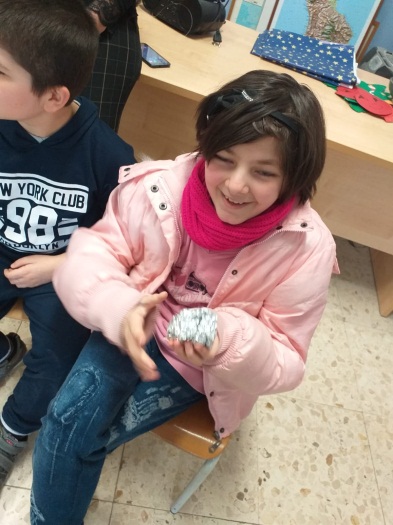 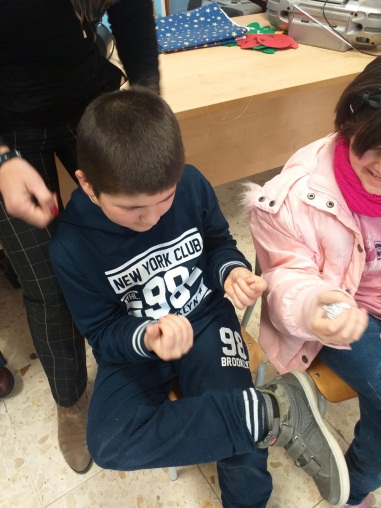 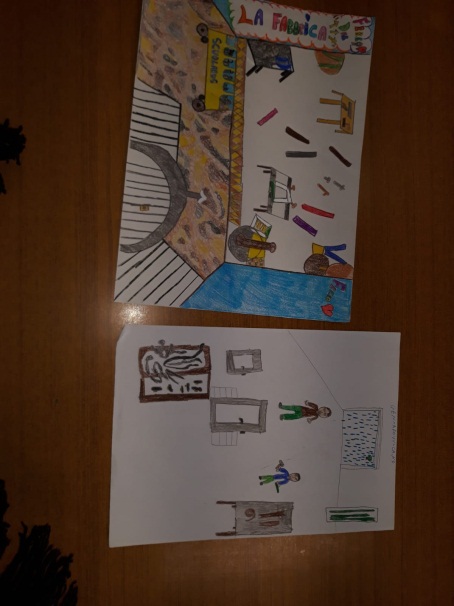 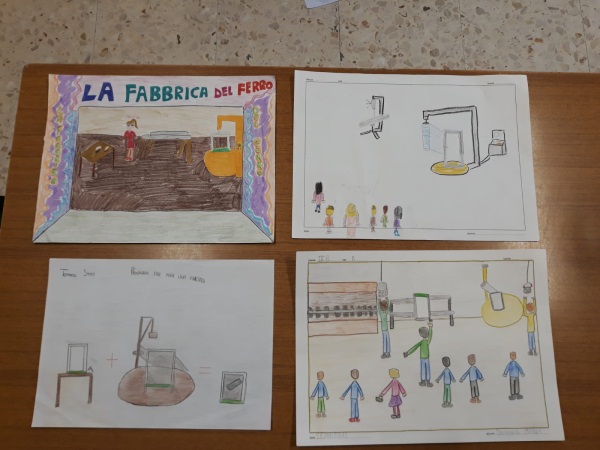 15 gennaio 2019Seconda gara di ‘’problem solving’’classi quinte
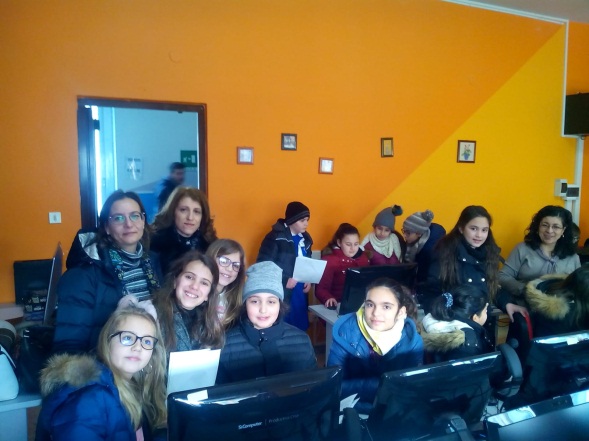 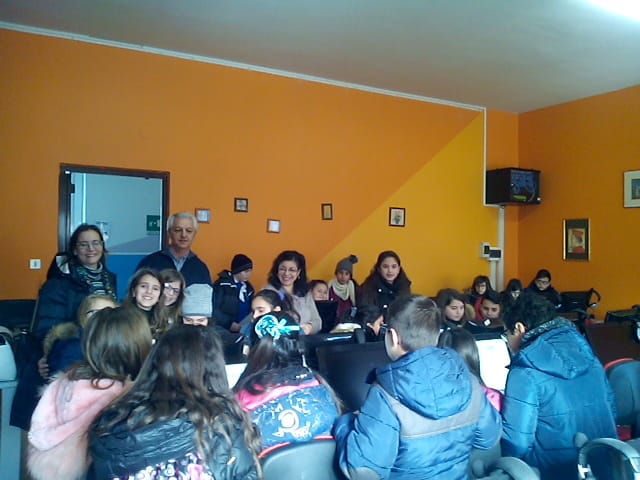 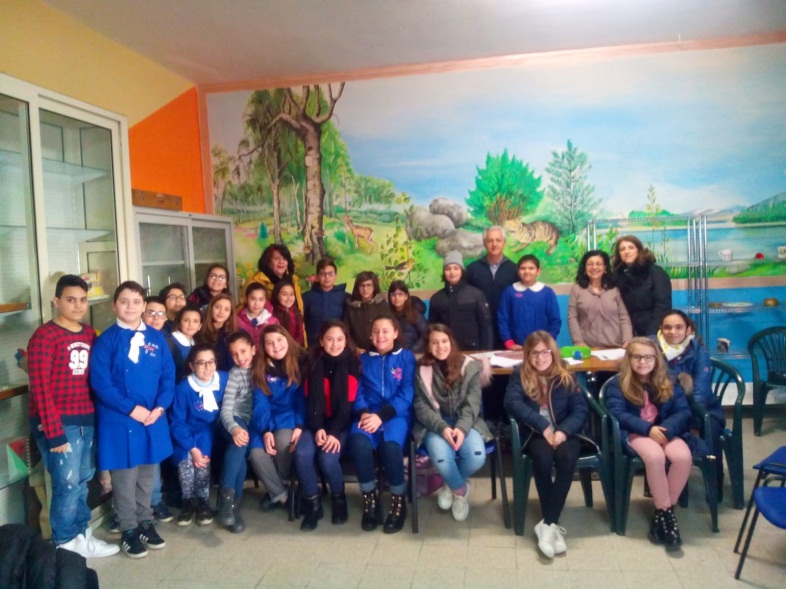 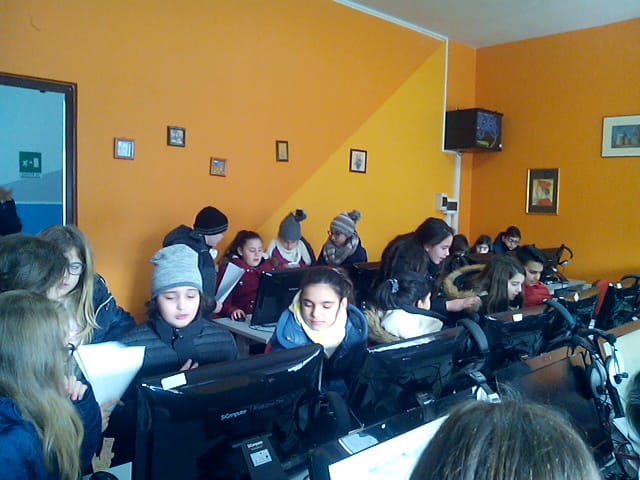 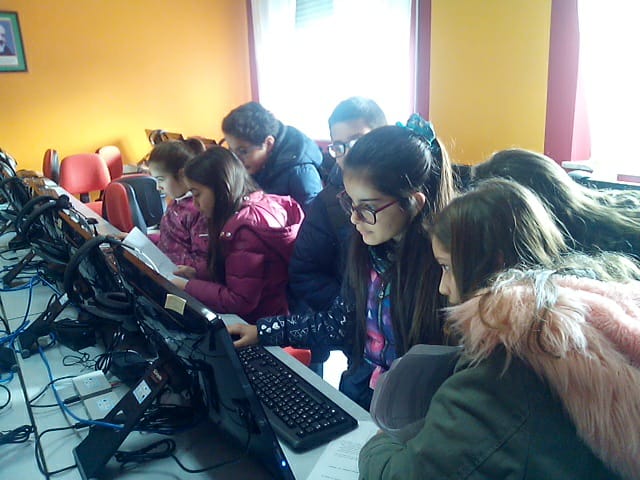 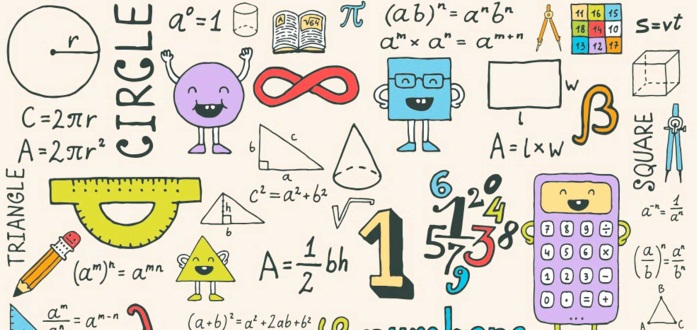 21 gennaio 2019Festa dell’aranciacontinuità scuola dell’infanzia – primaria (classe prima)
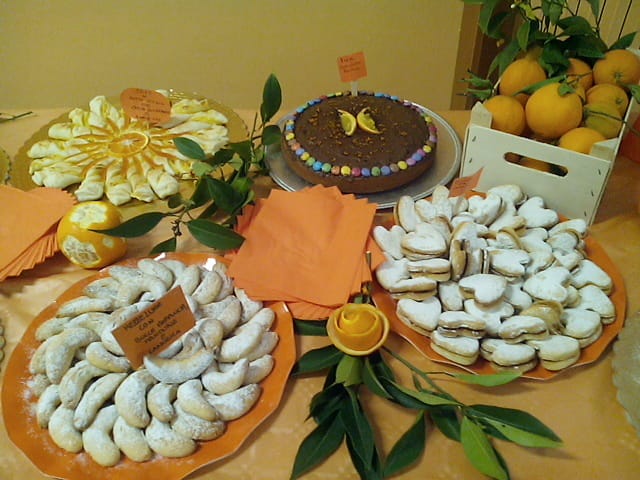 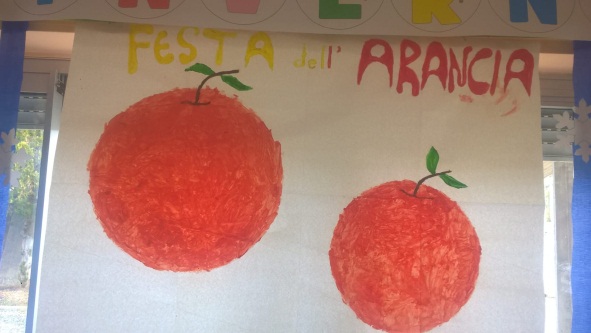 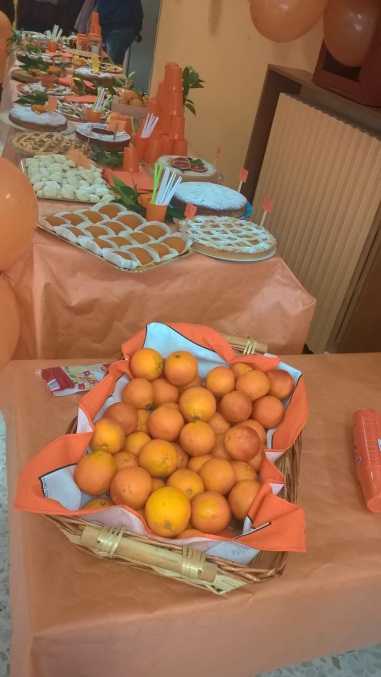 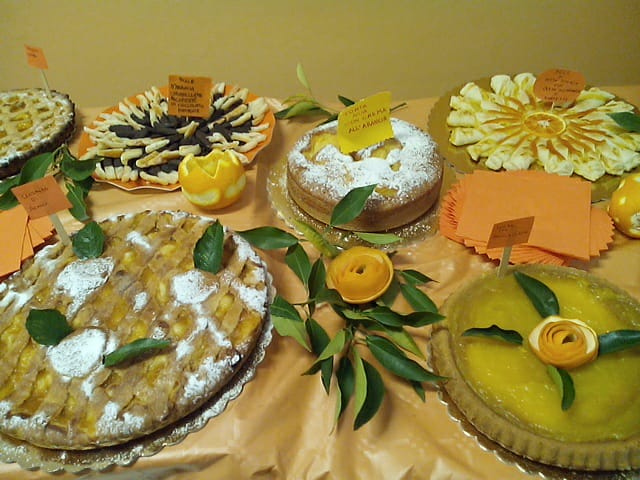 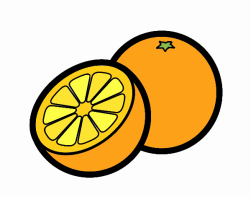 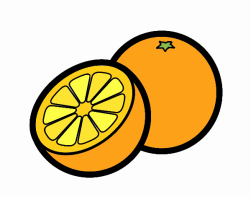 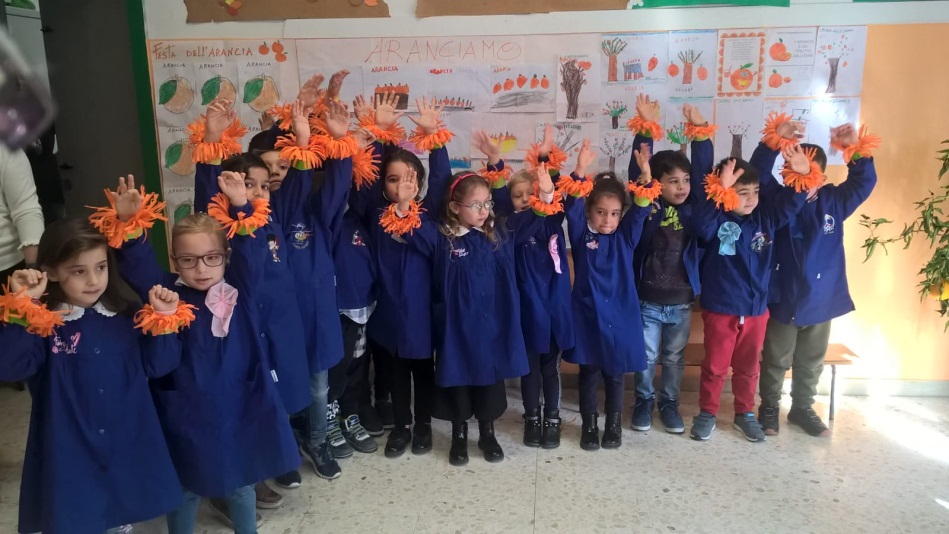 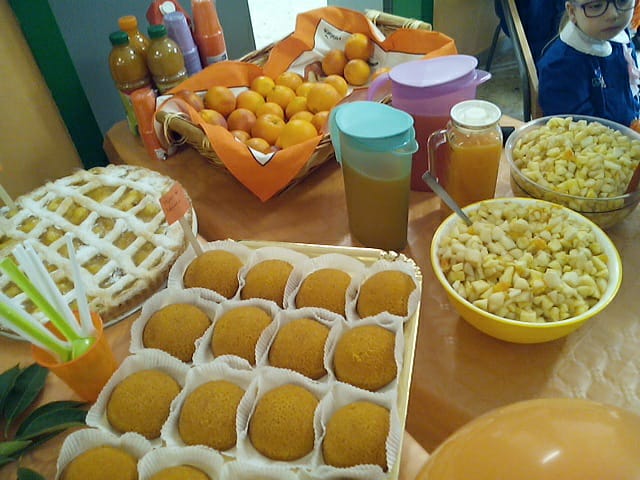 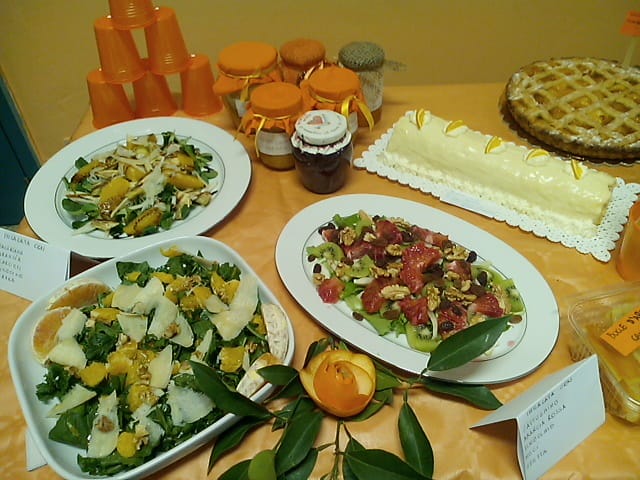 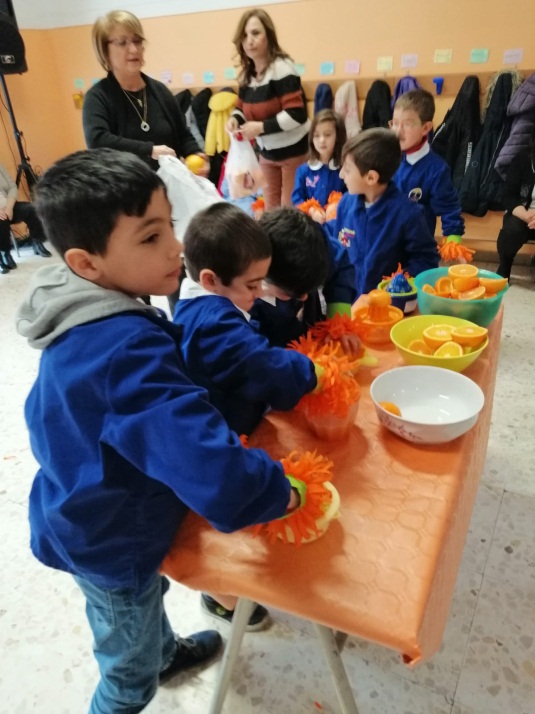 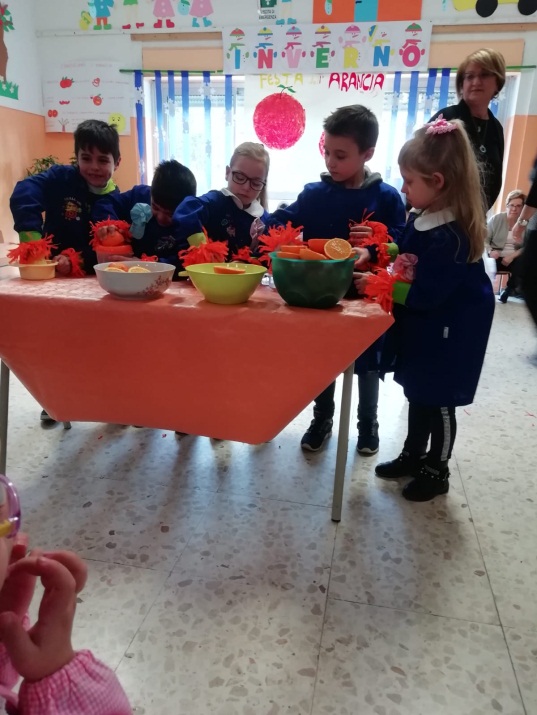 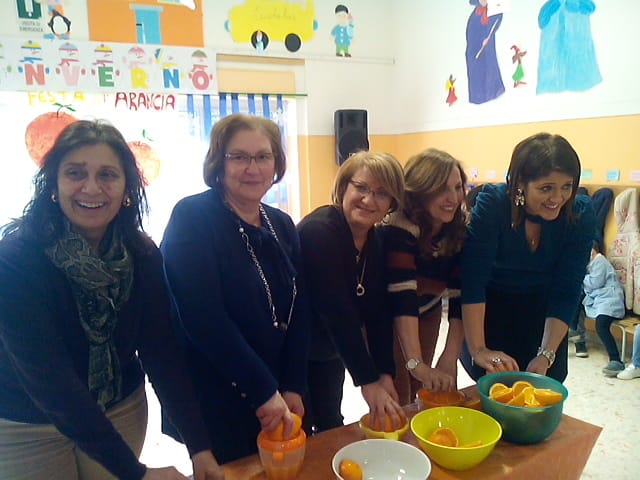 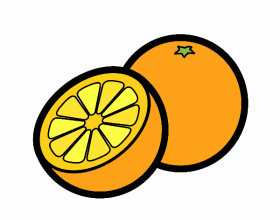 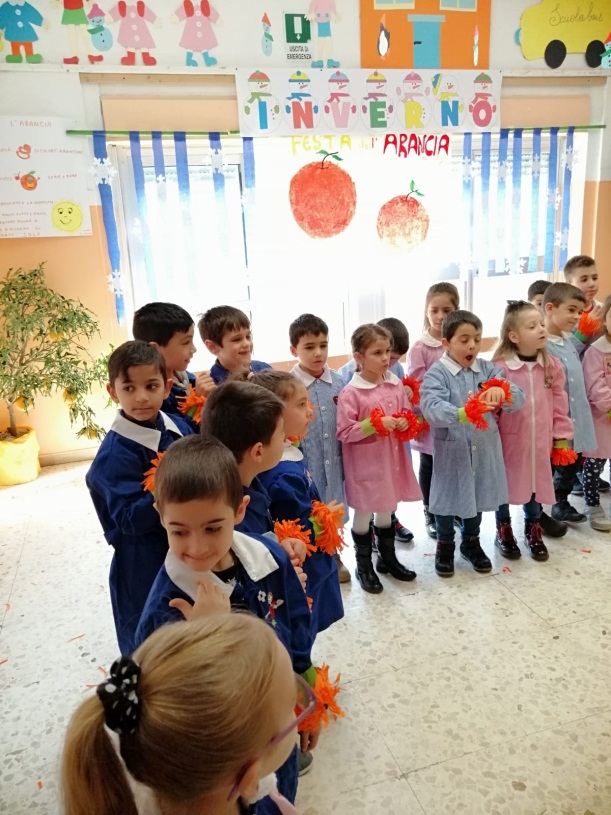 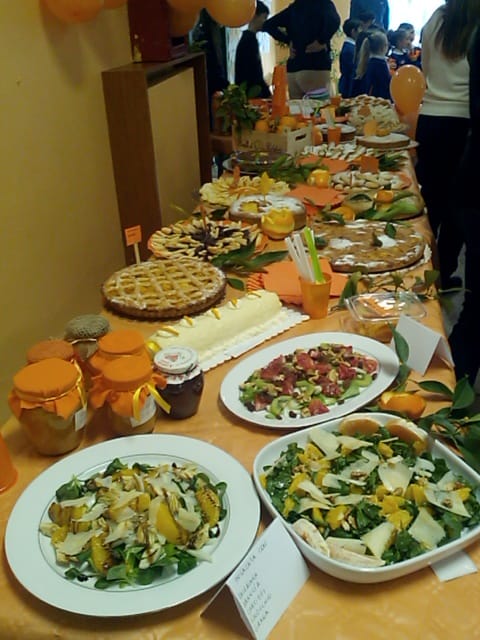 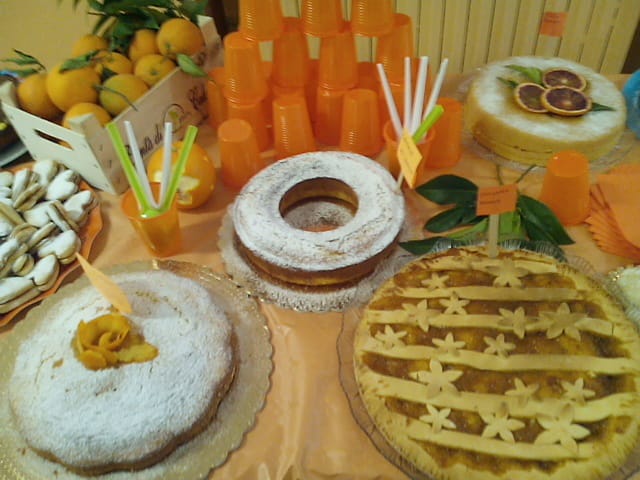 Esperimenti con la luceclassi quinte
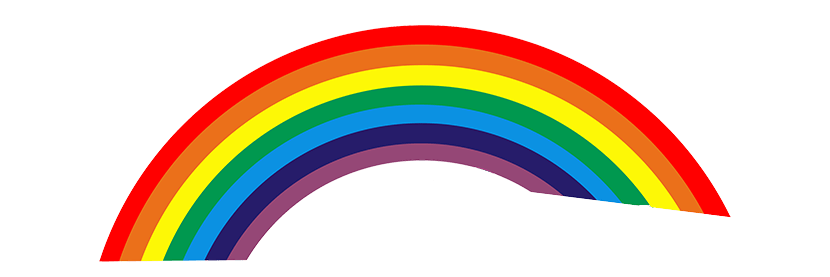 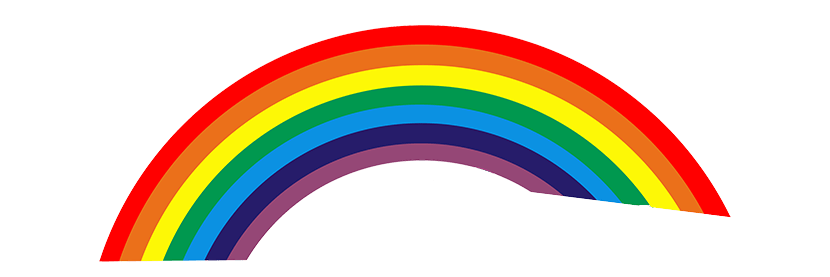 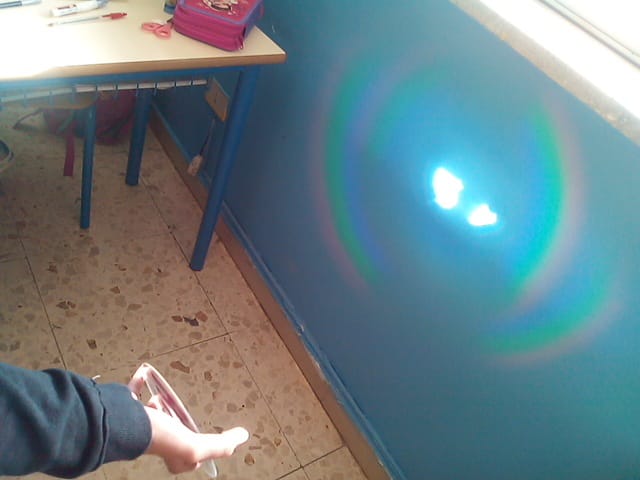 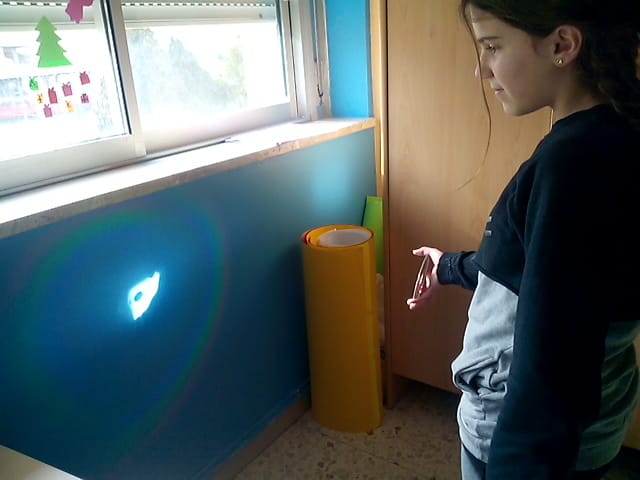 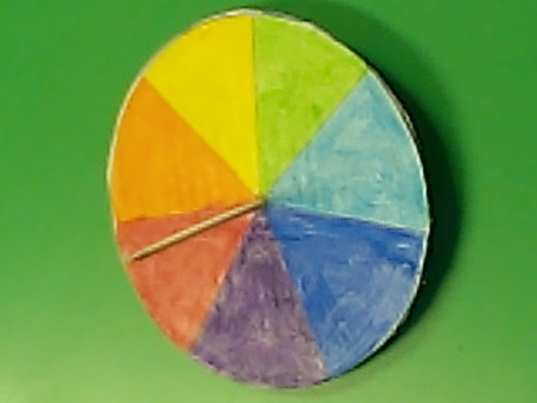 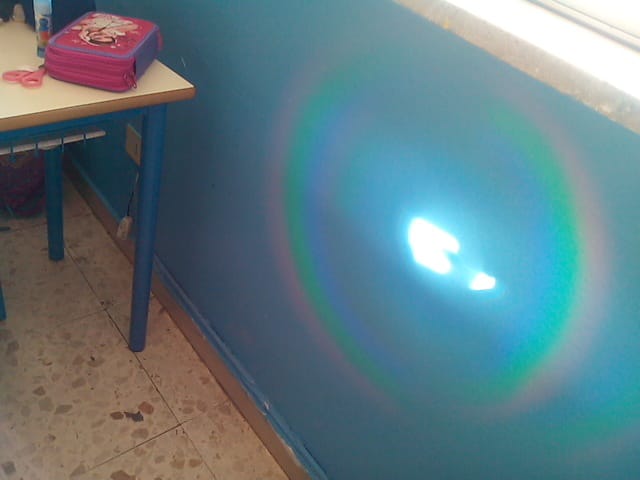 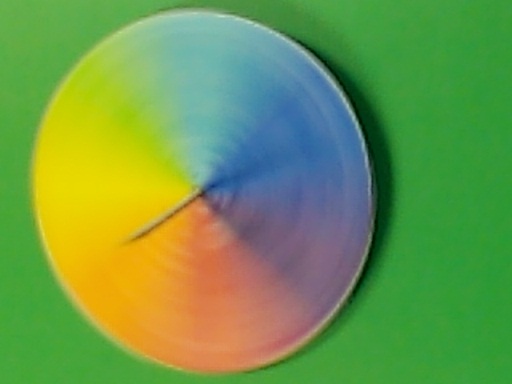 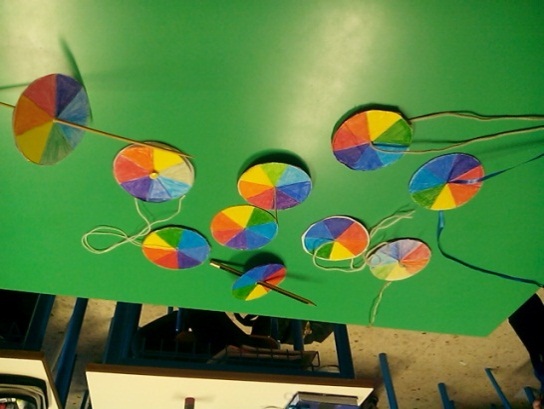 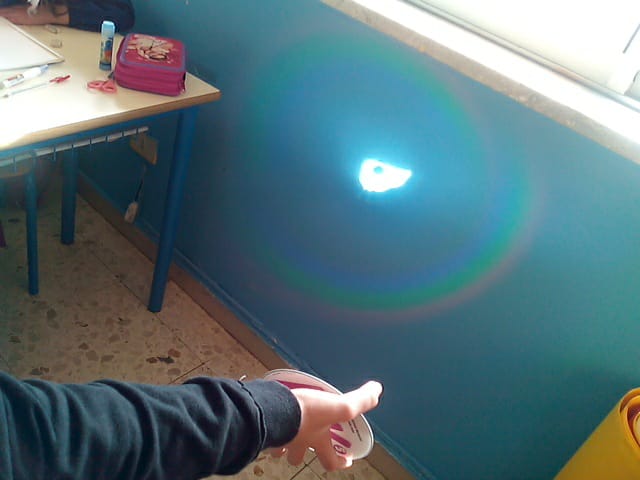 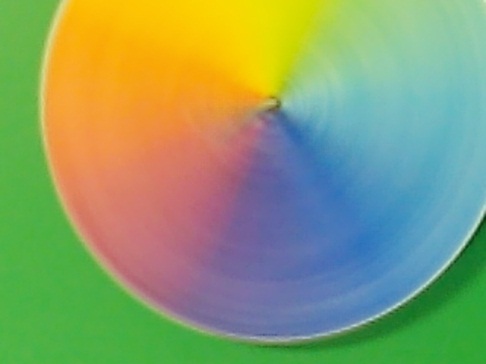 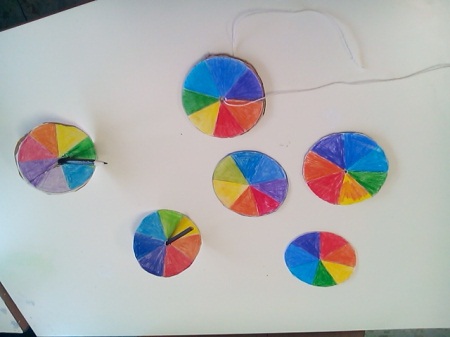 Collocazione ‘’pietra di inciampo’’
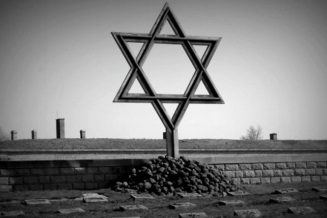 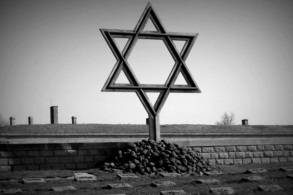 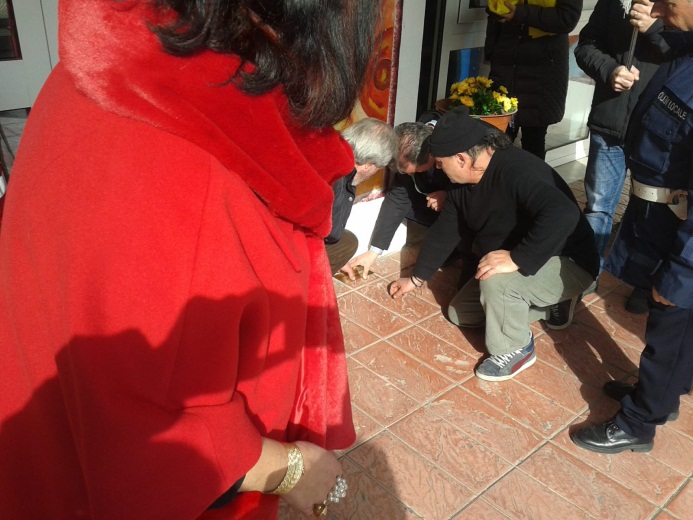 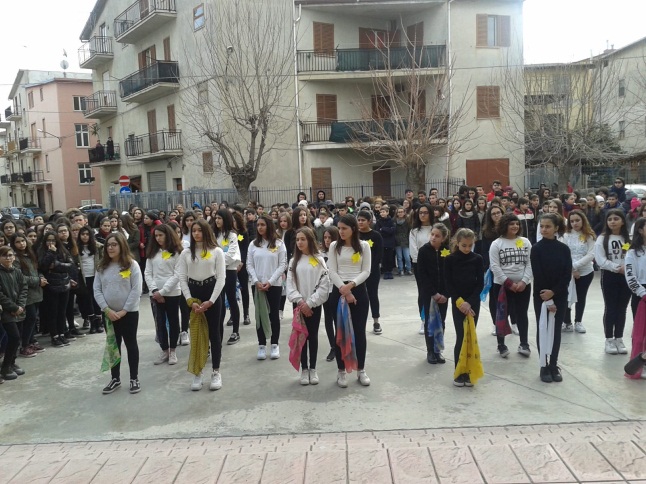 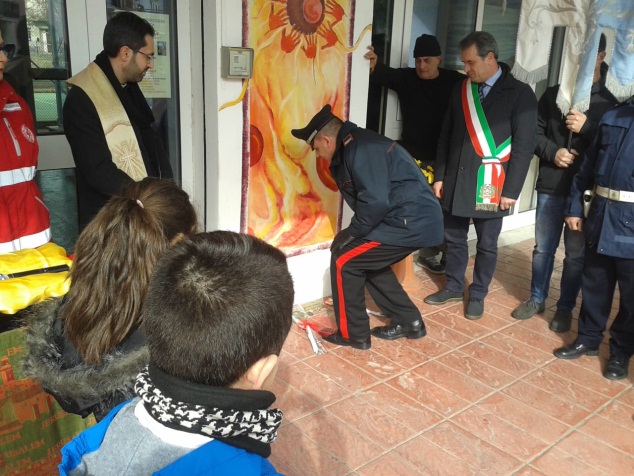 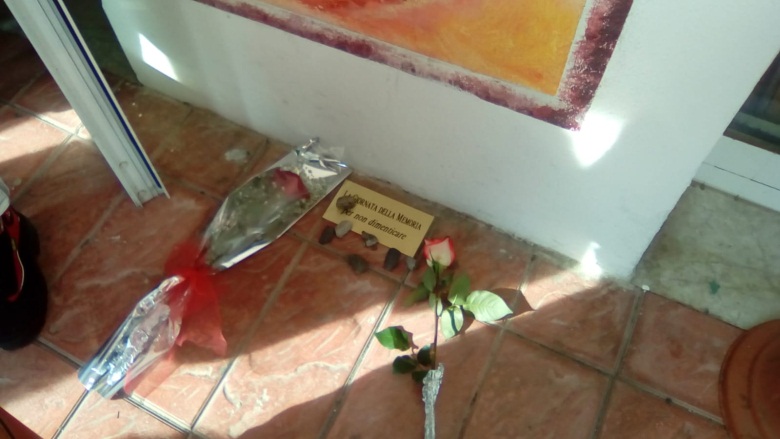 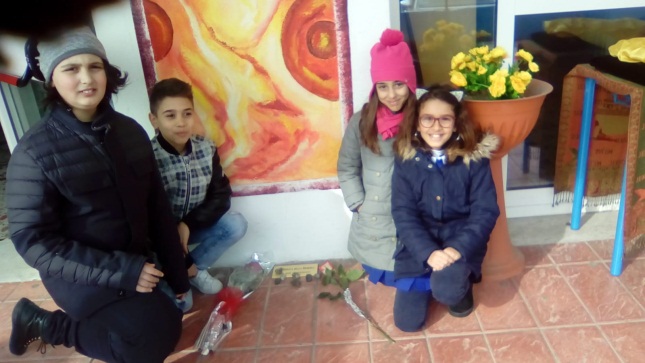 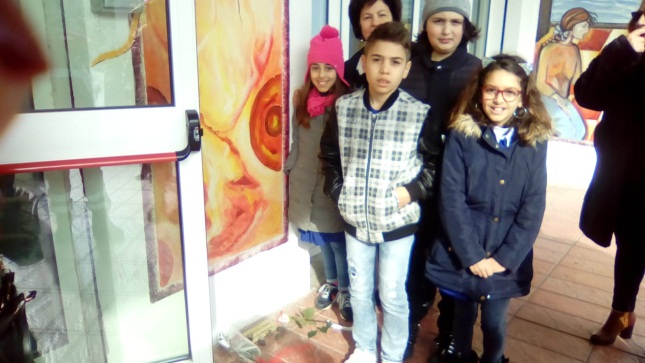 Realizzazione di un lapbook sull’uso dell’alluminioclassi quarte
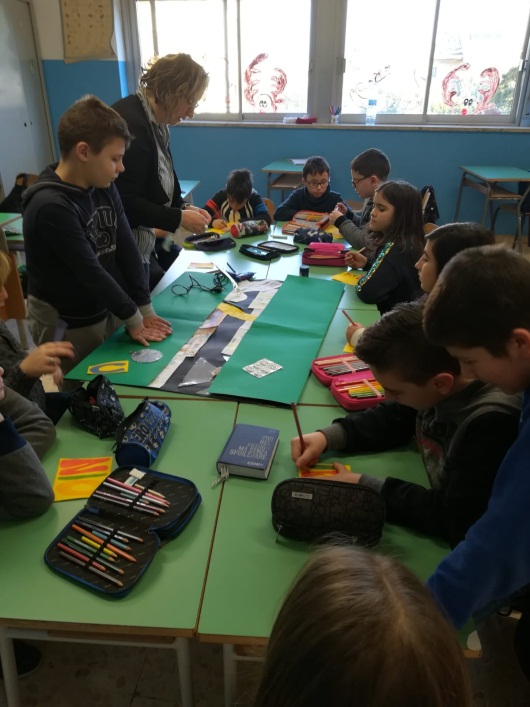 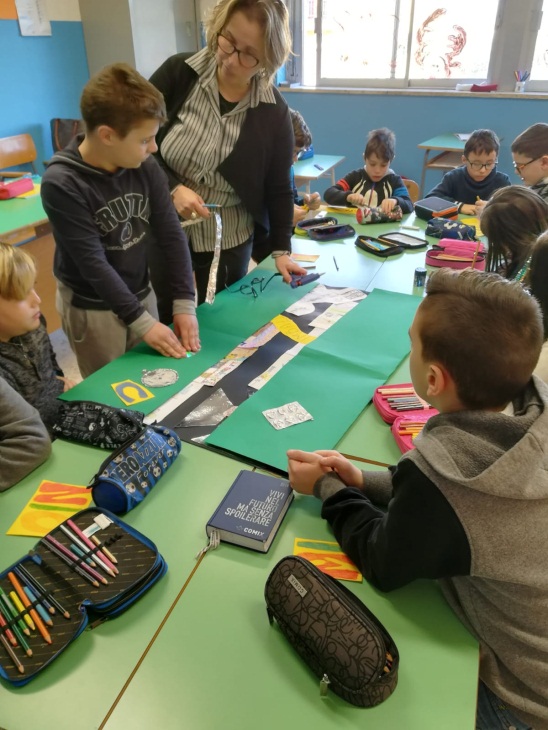 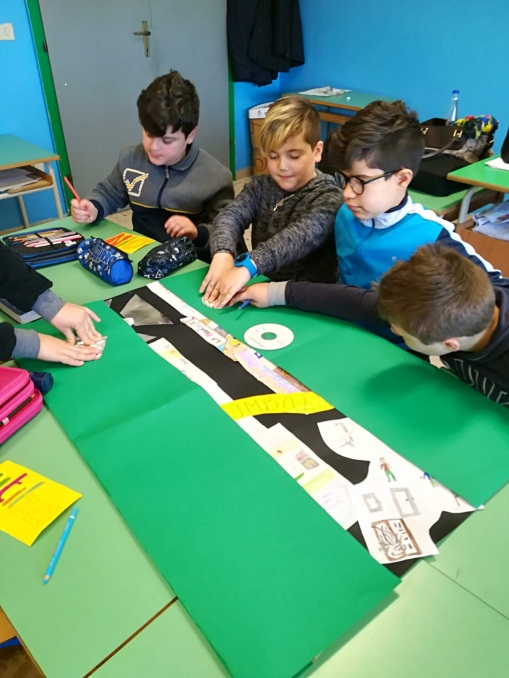 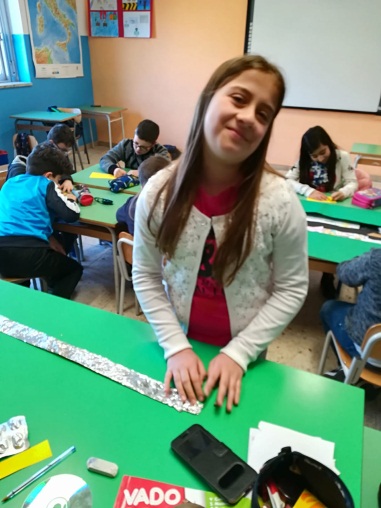 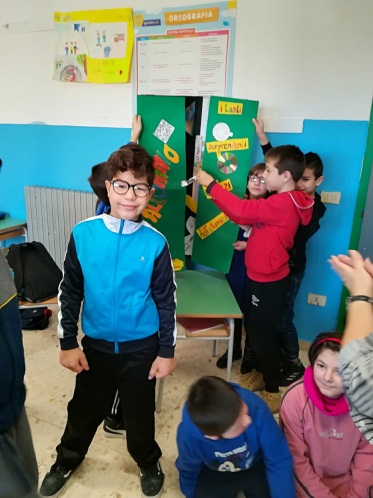 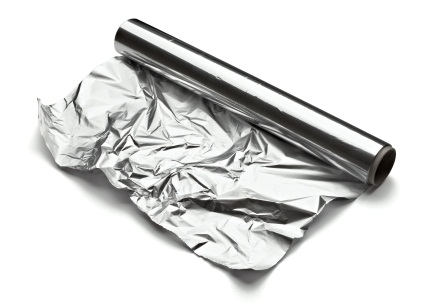 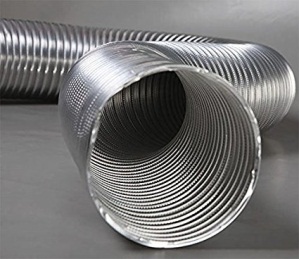 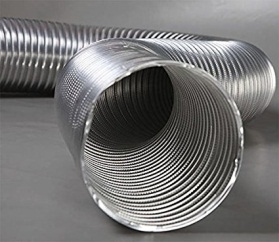 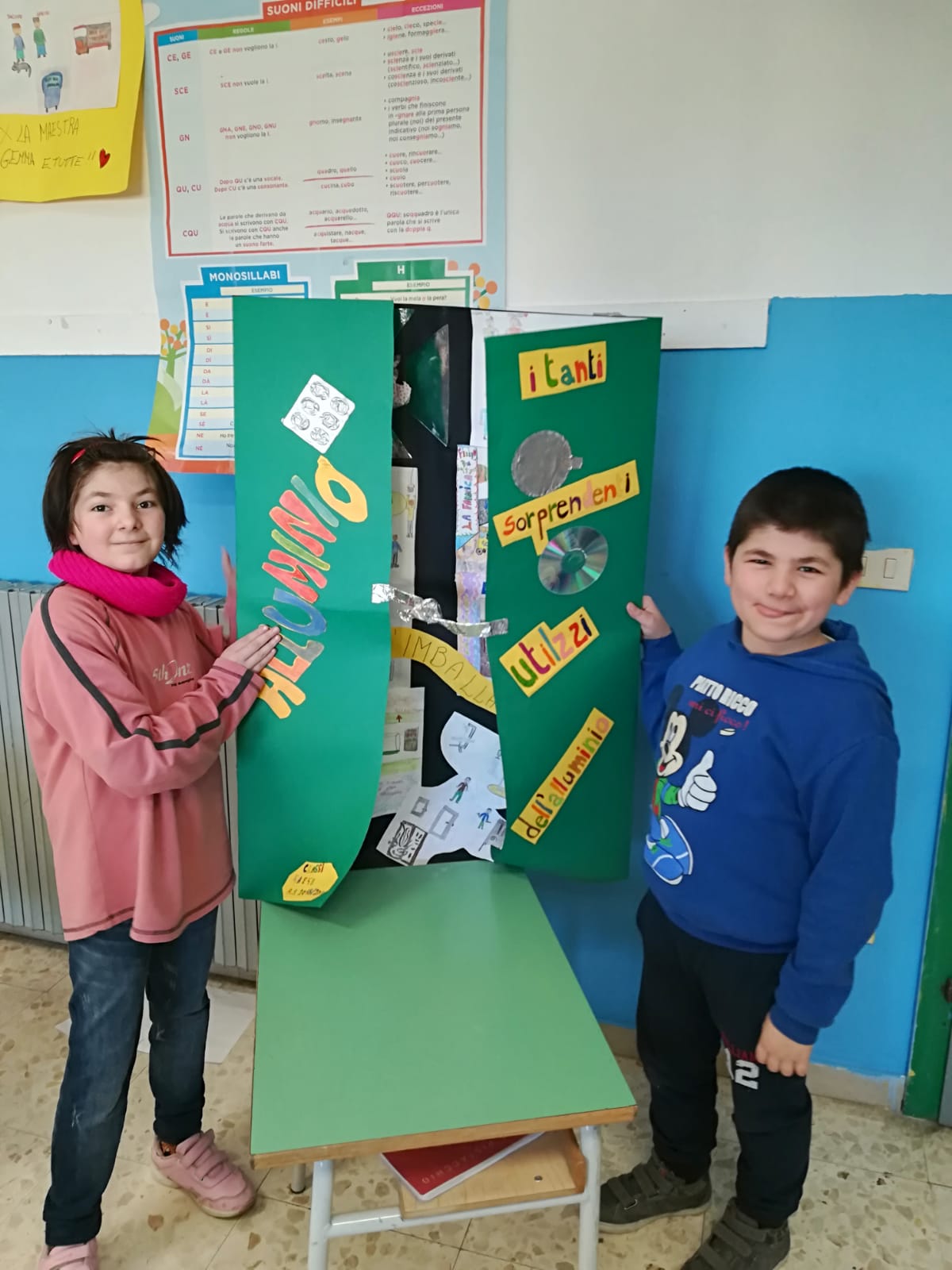 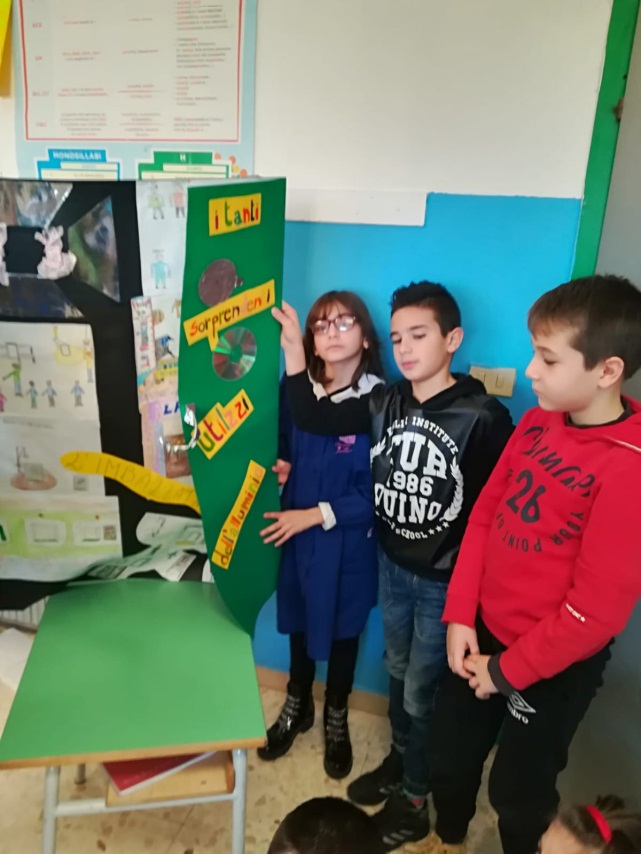 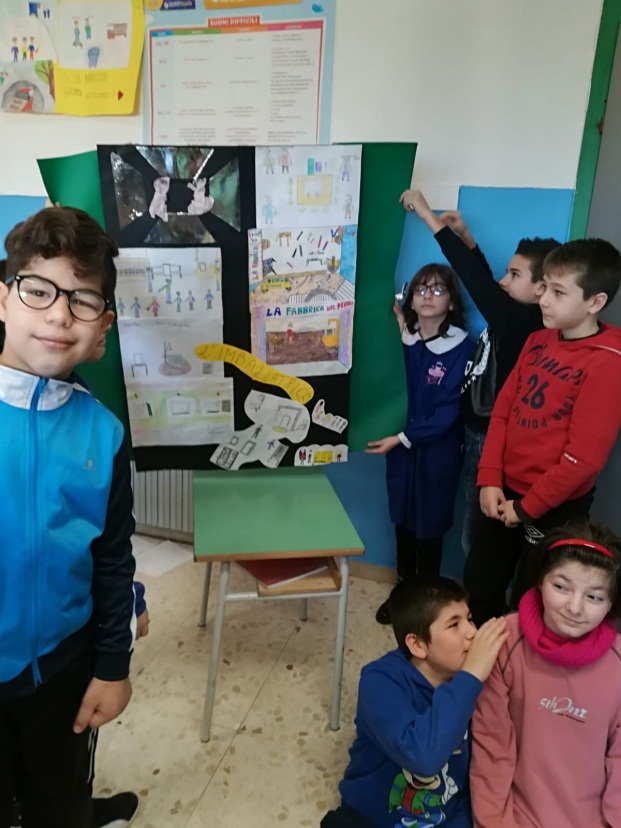 Incontro con don Claudio e gli animatori in occasione della festa di San Giovanni Bosco
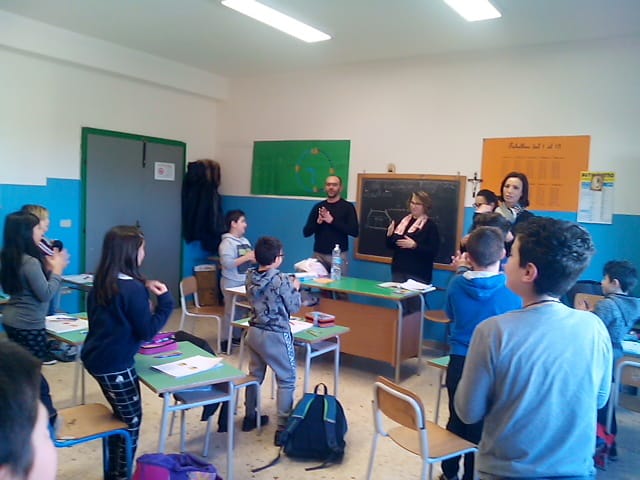 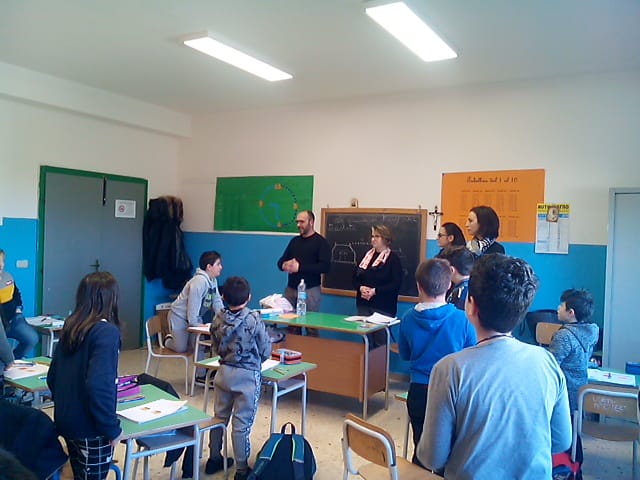 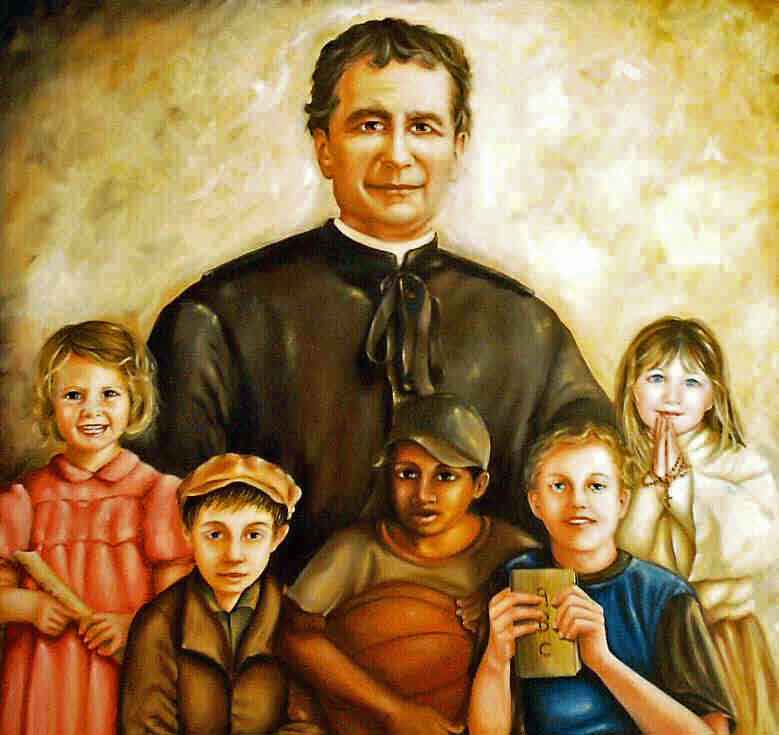 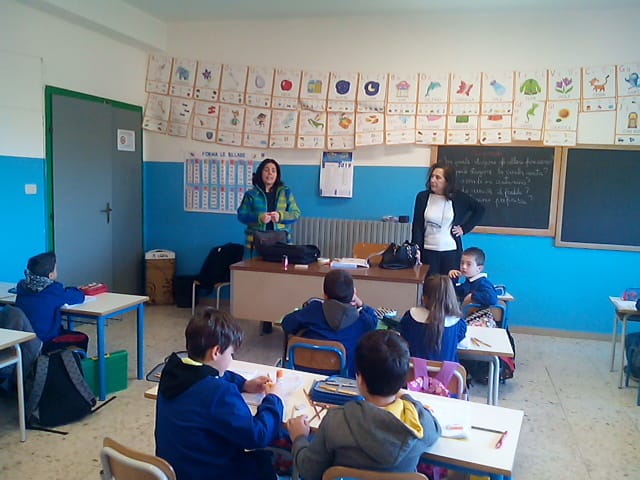 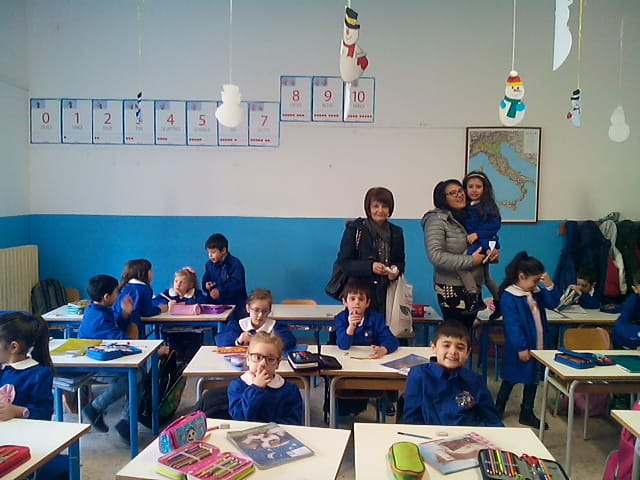 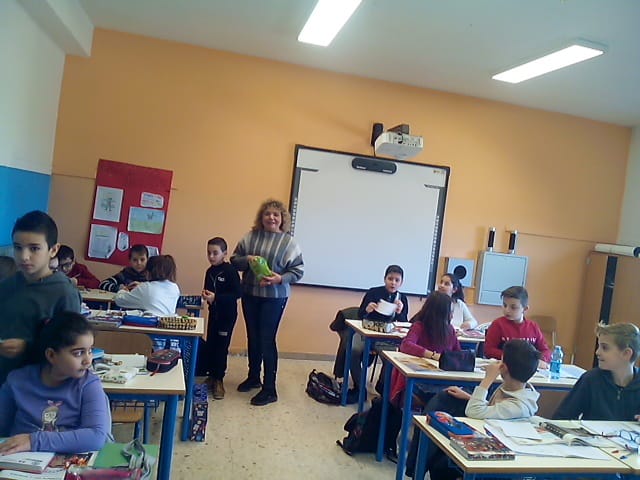 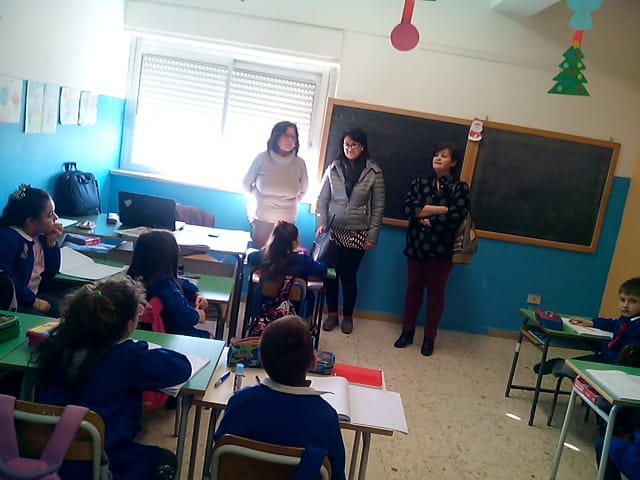 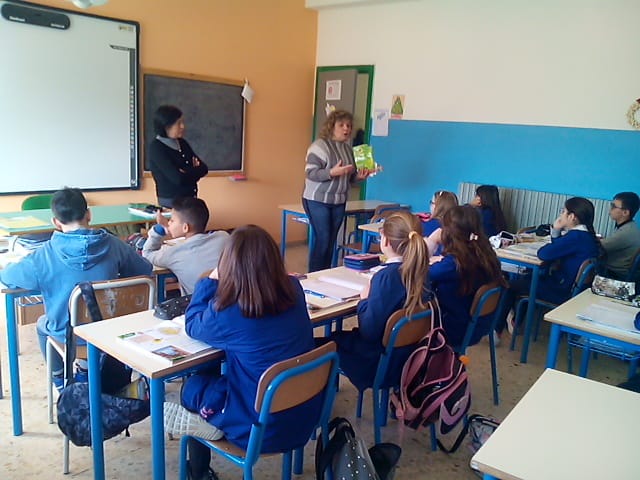 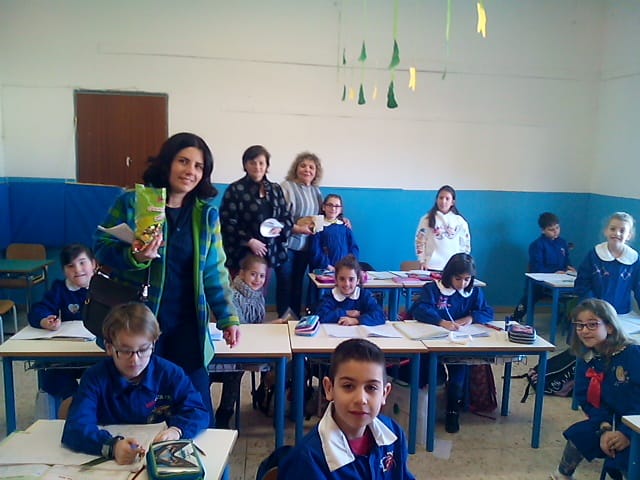 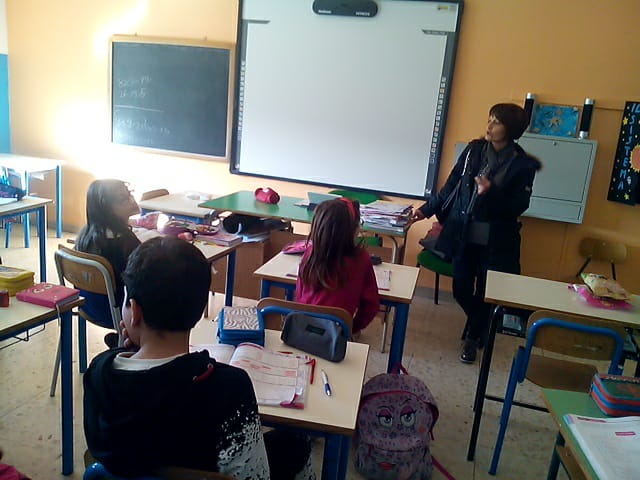 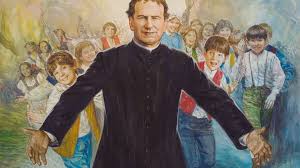 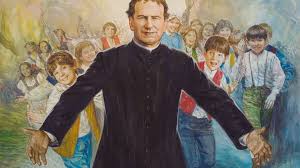 Giornata della memoria
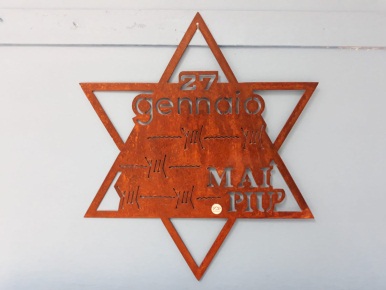 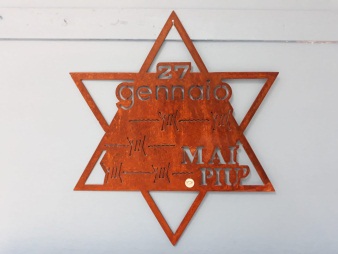 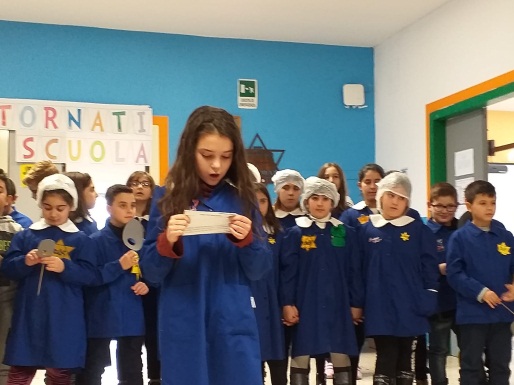 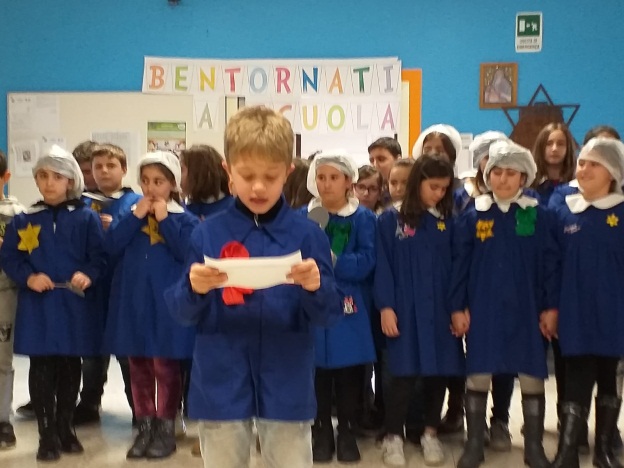 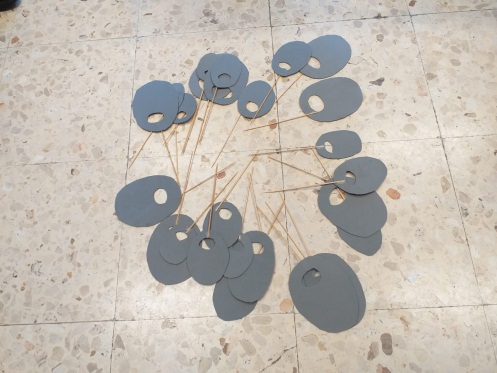 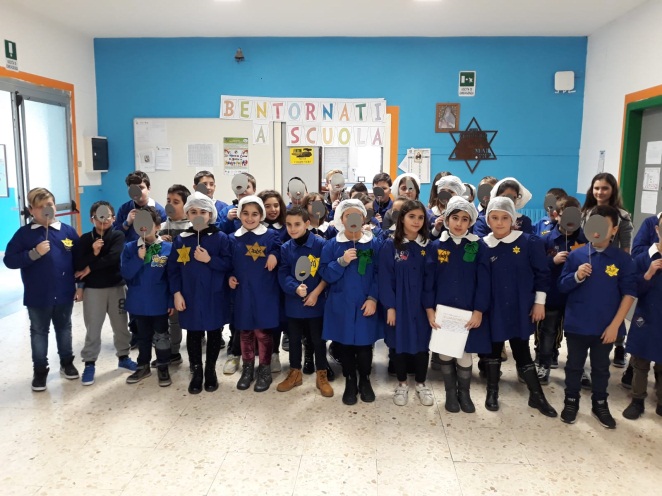 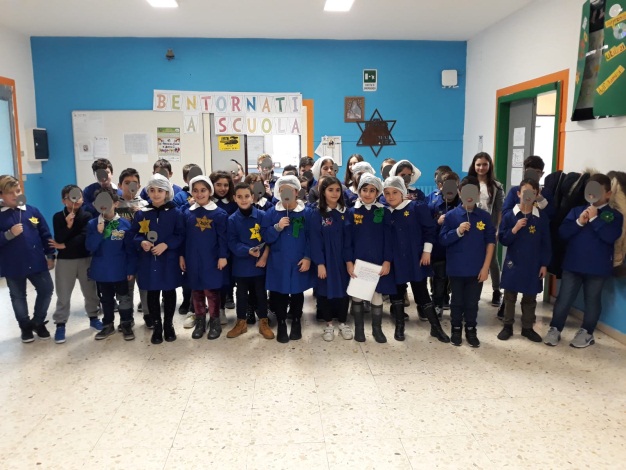 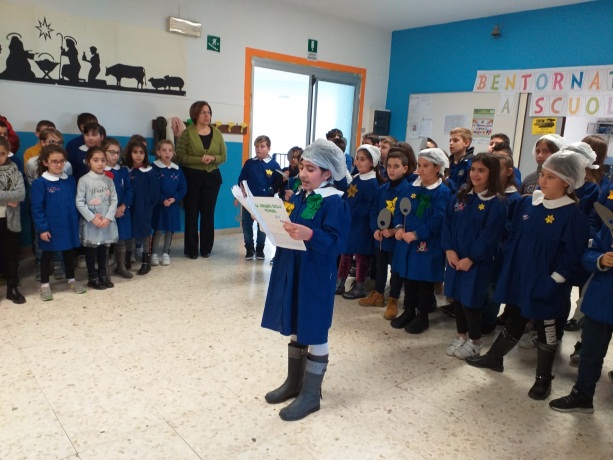 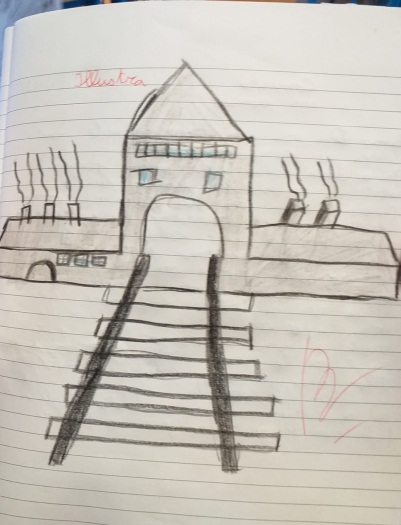 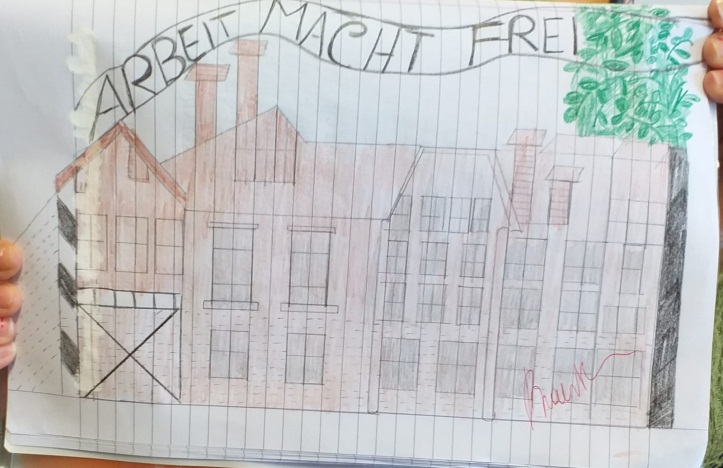 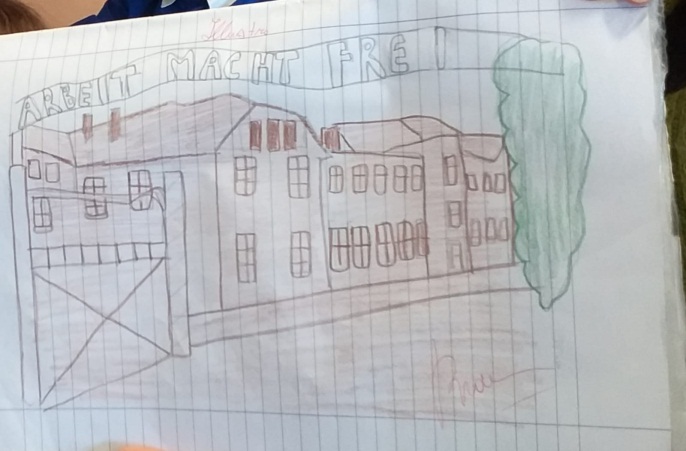 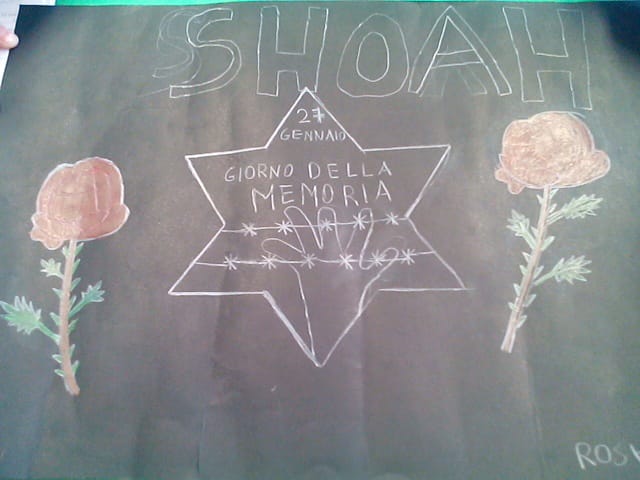 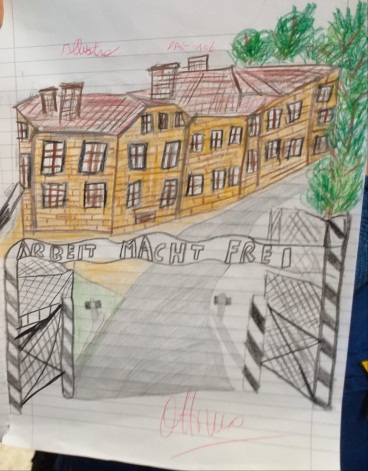 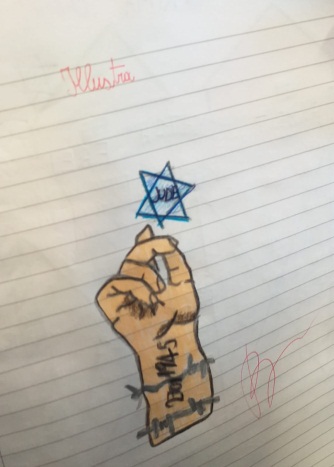 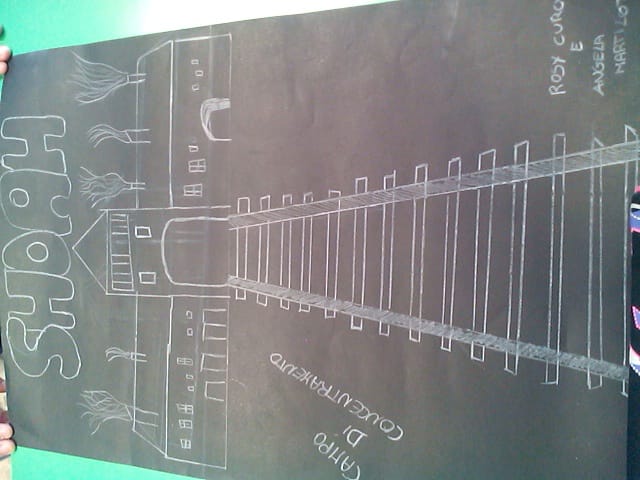 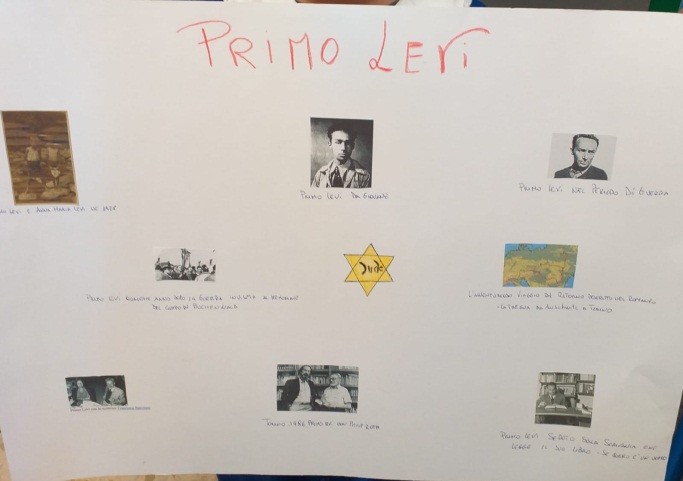 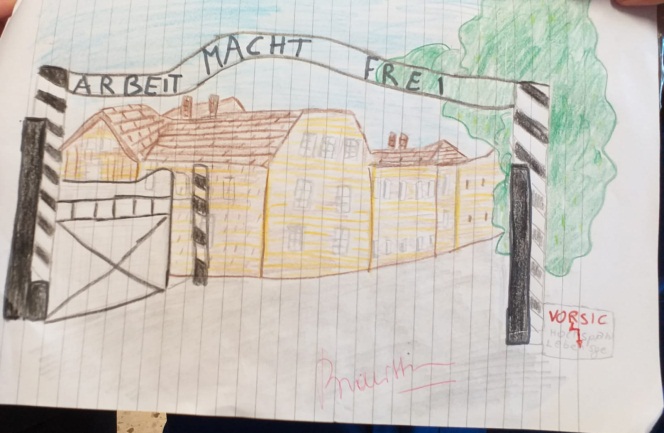 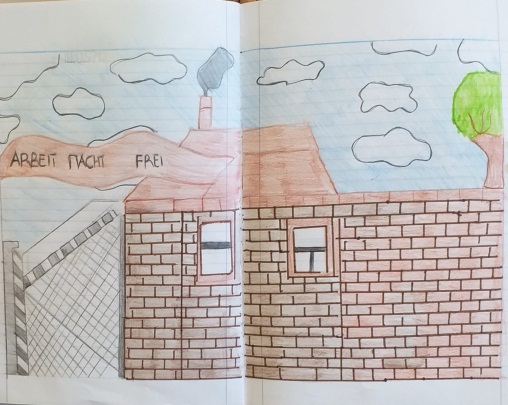 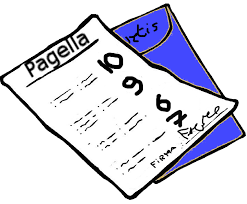